Integrative Nursingat the Point of Care
Presenters:
Raney Linck, DNP, RN
Lindsay Schipper, DNP, MBA, RN,
PED-BC, NPD-BC, NE-BC, CNEn
University of St. Thomas
Susan S. Morrison School of Nursing
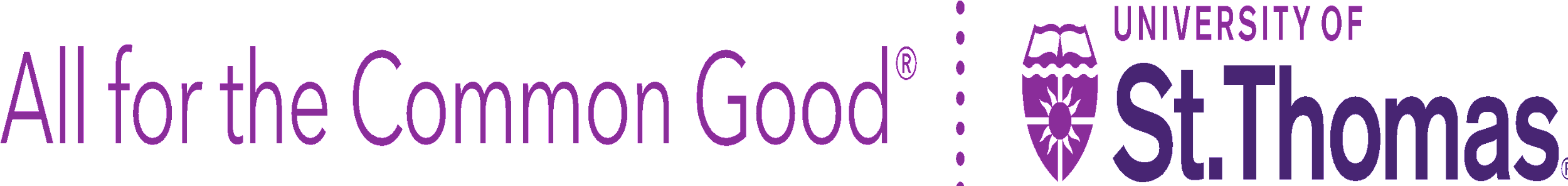 [Speaker Notes: Special thanks to Maureen Anderson DNP, RN for the partnership in developing this content]
Objectives

State the six foundational principles of integrative nursing

Discuss ways to incorporate integrative nursing into practice

Identify whole person approaches to care that address individual need and concerns
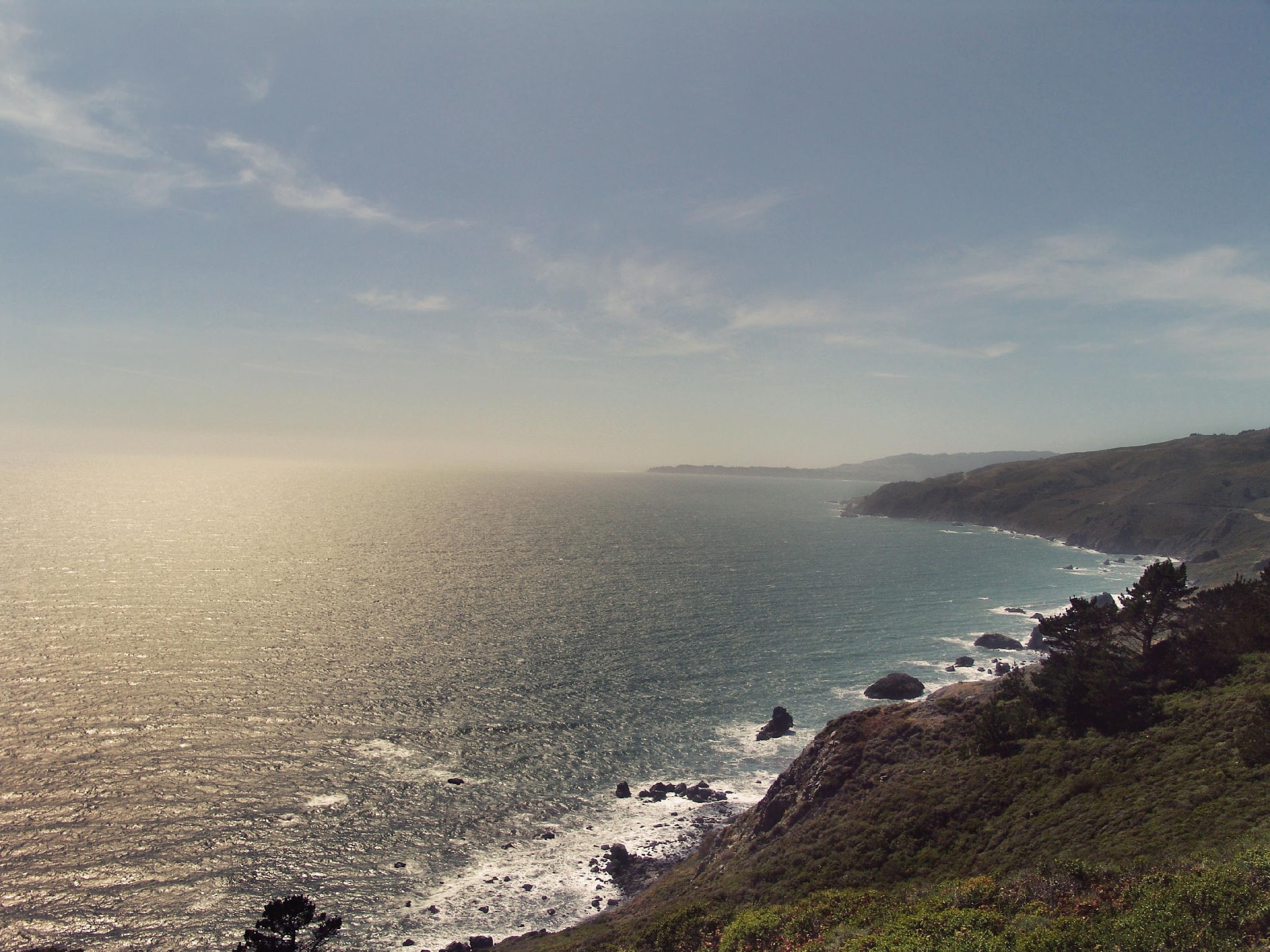 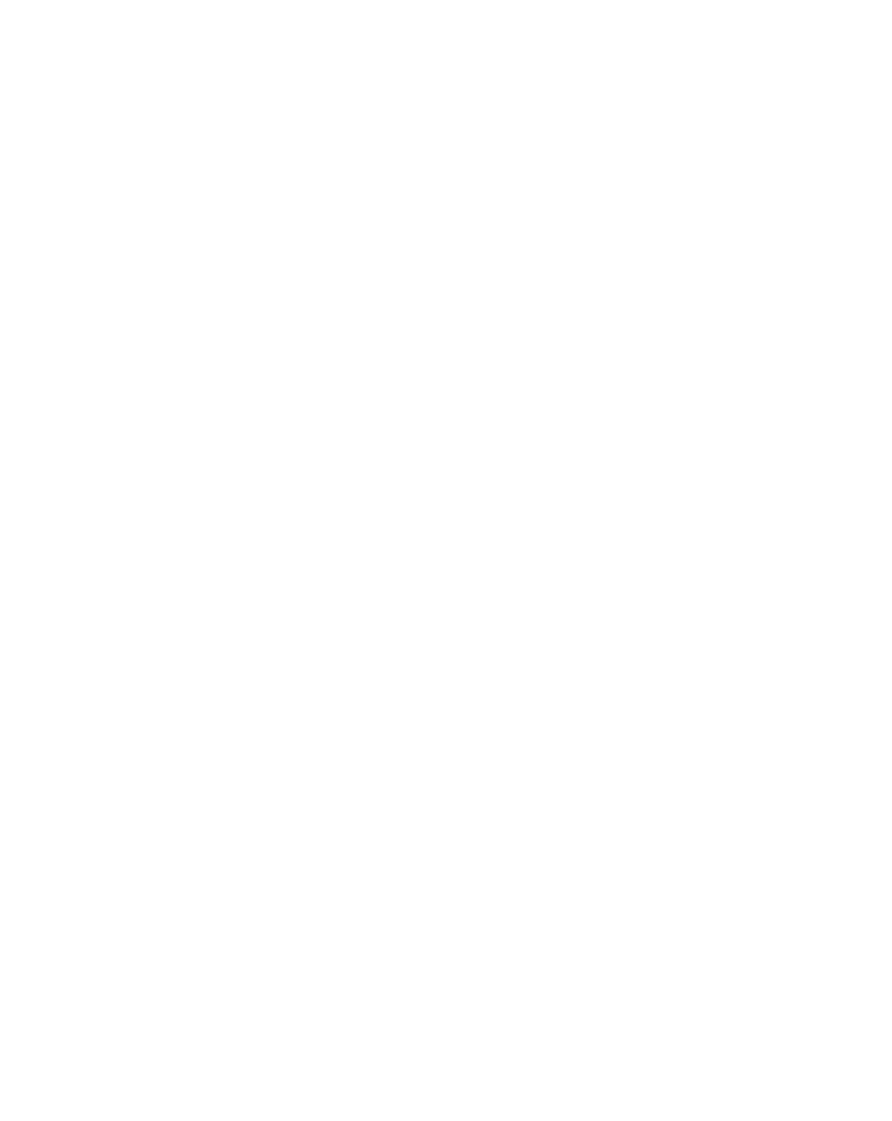 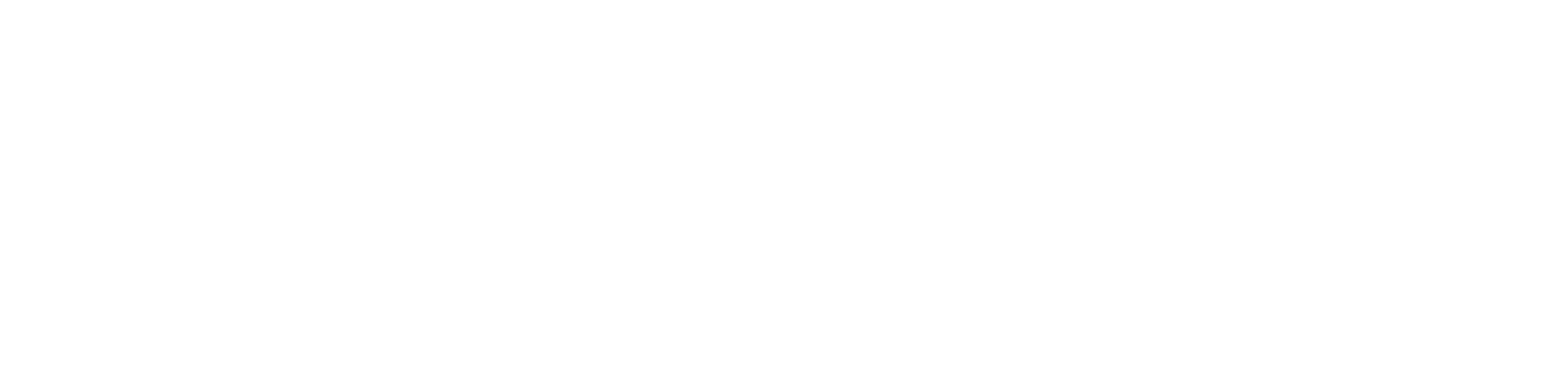 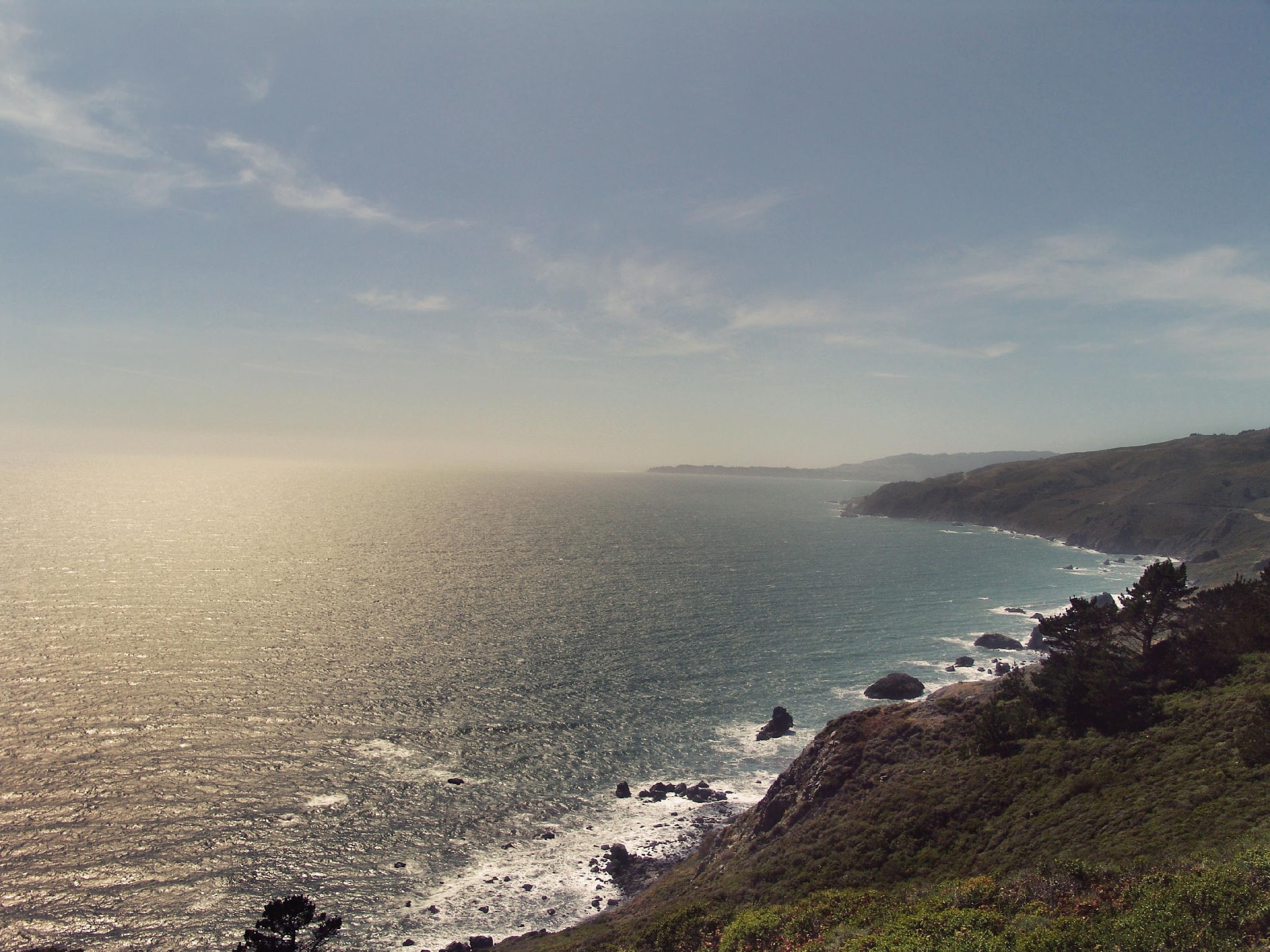 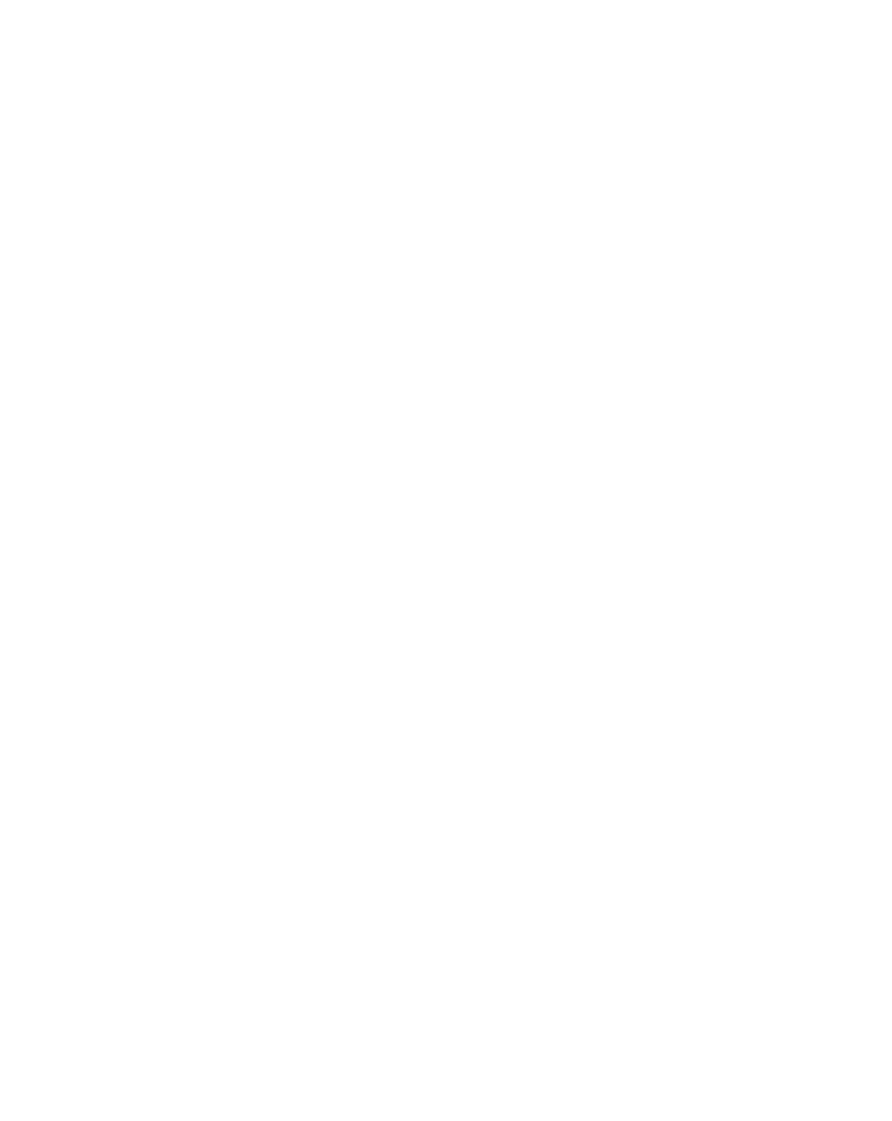 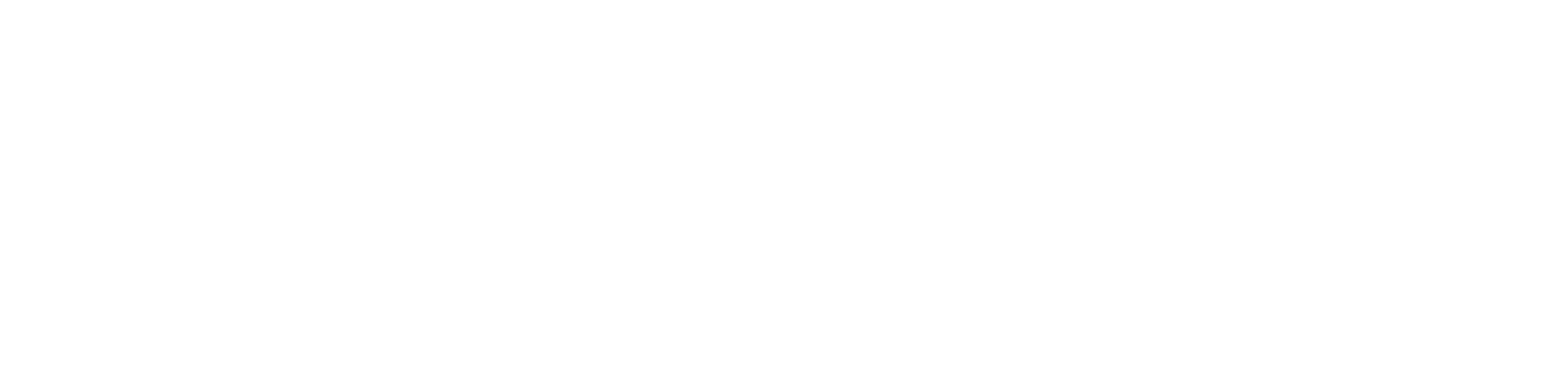 What is Integrative Nursing?
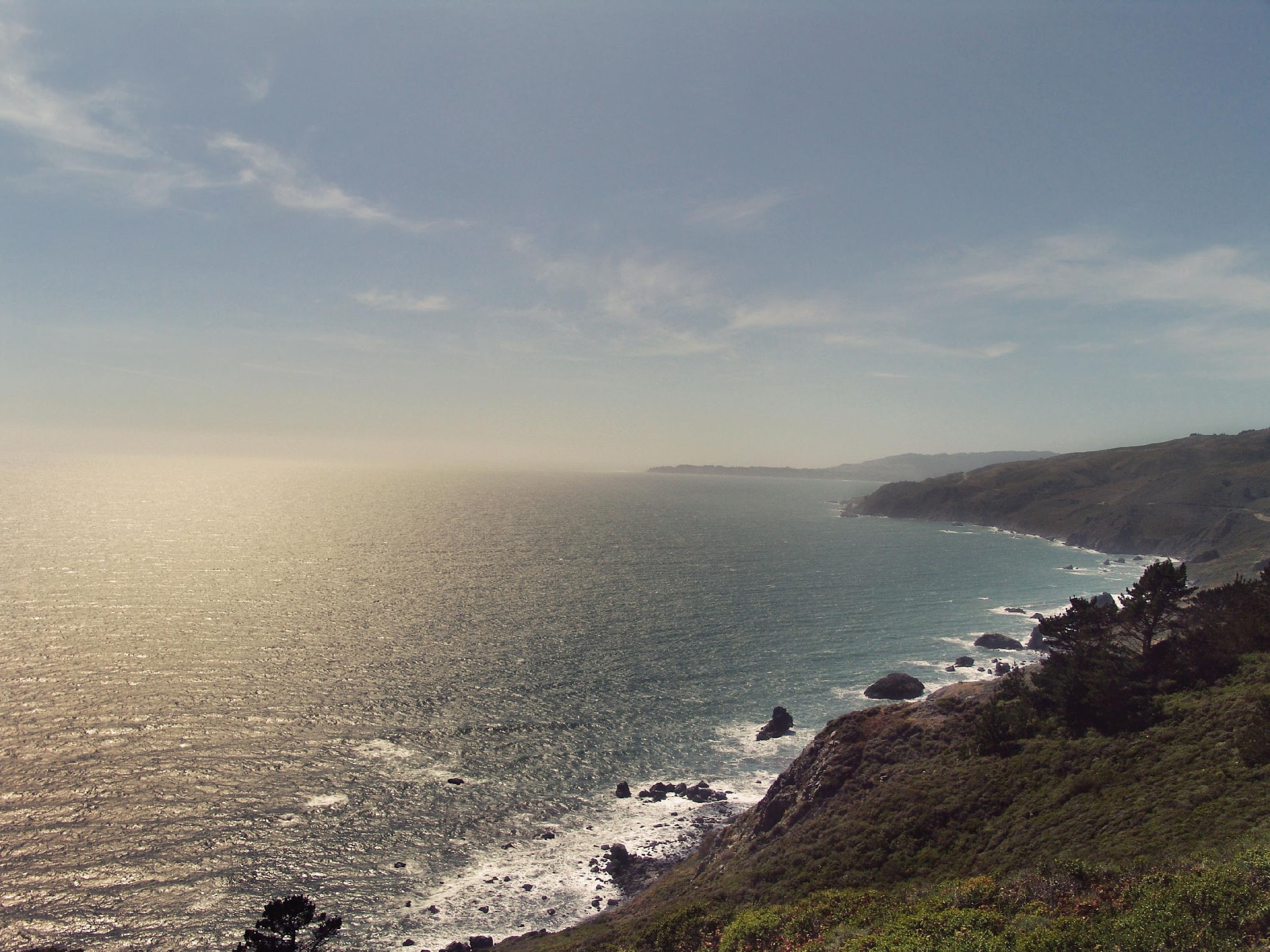 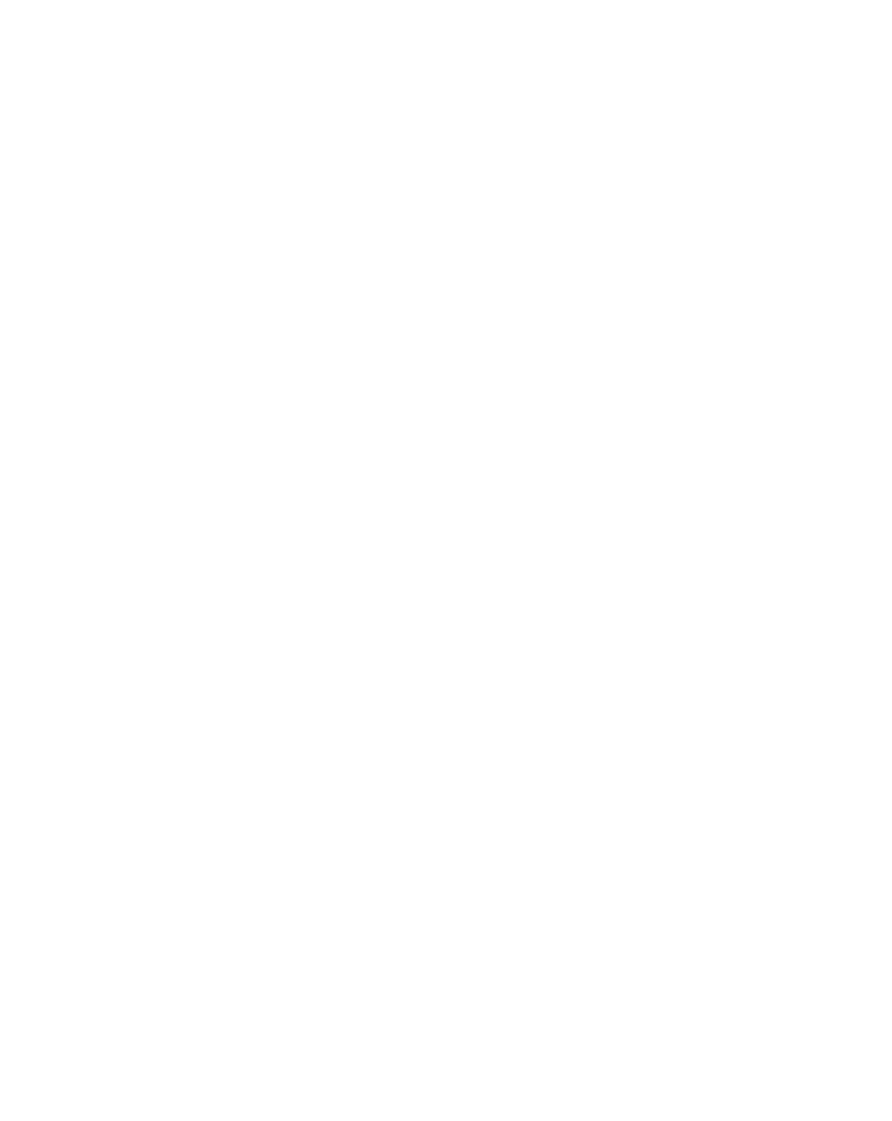 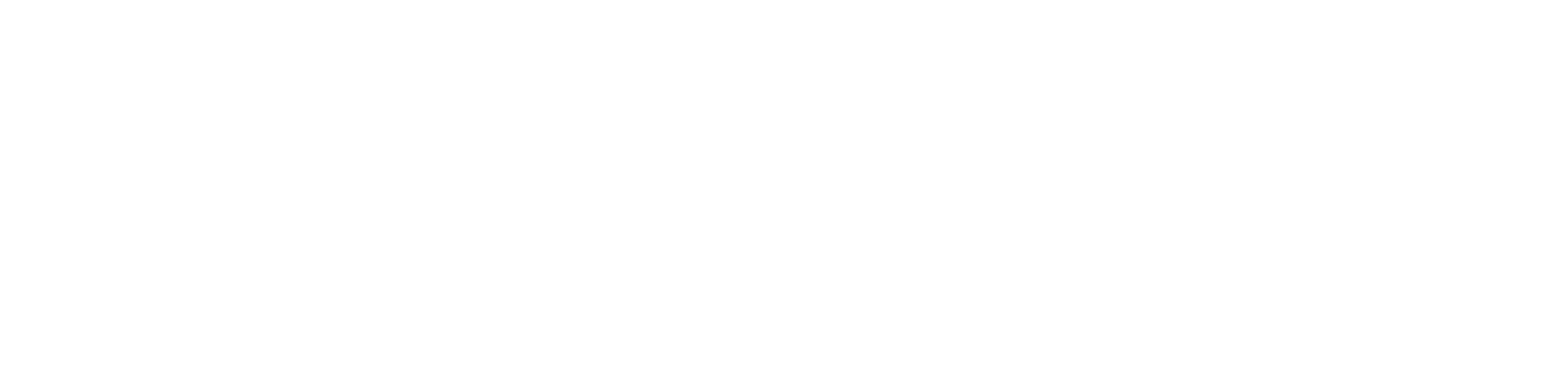 Definition
Integrative Nursing is a way of being, knowing and doing that advances a whole health perspective to optimize wellbeing.  Integrative nurses use evidence-informed strategies to support whole person, system and planetary healing.
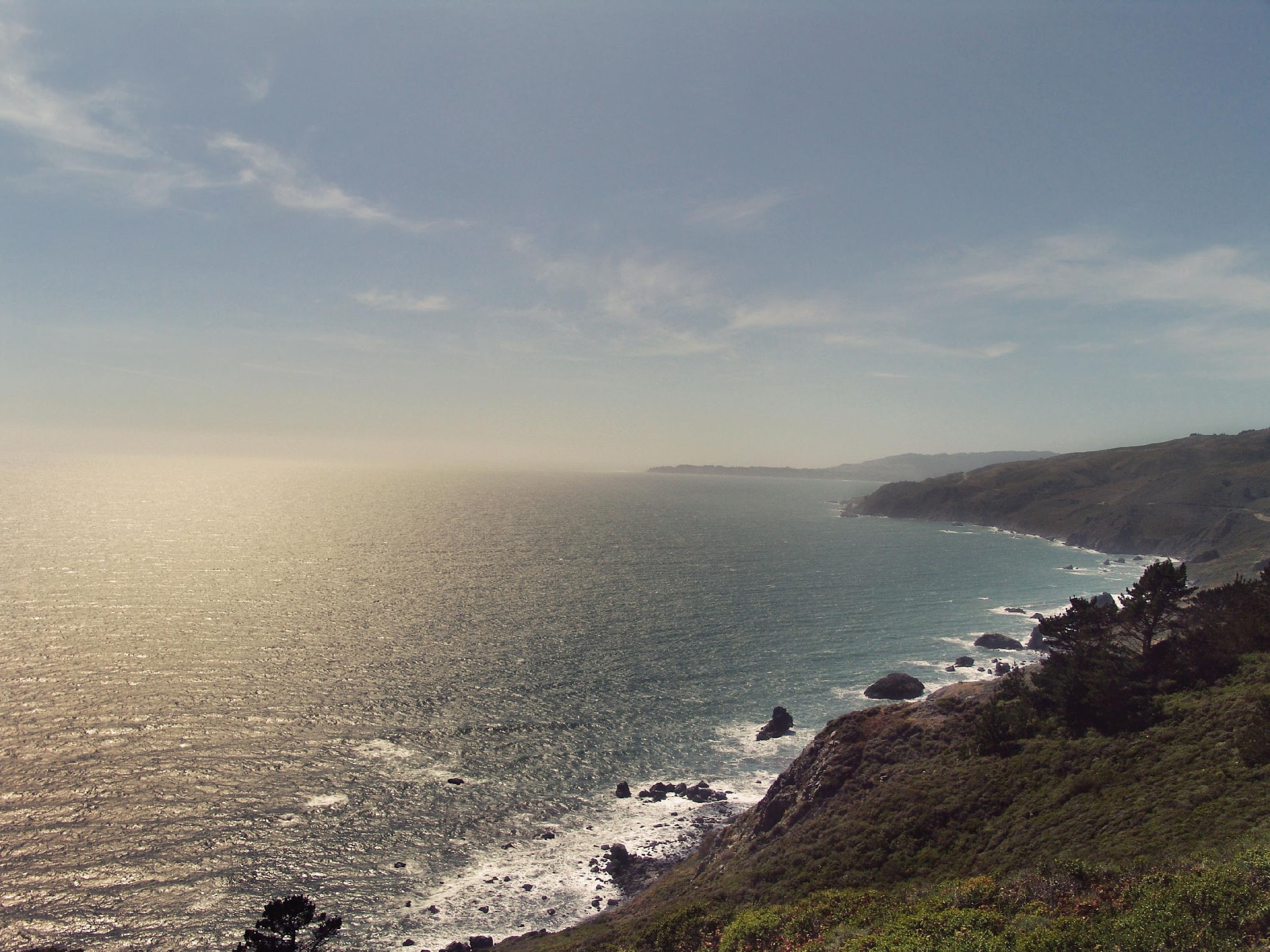 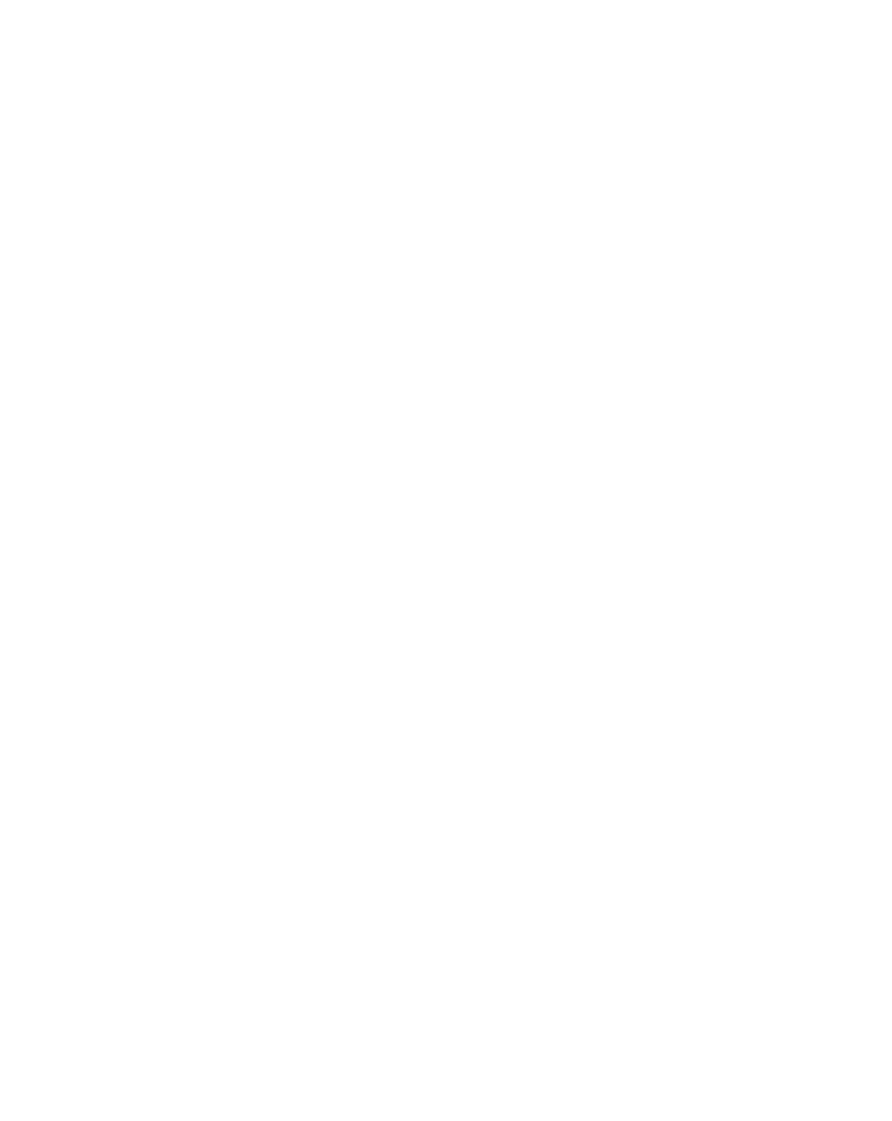 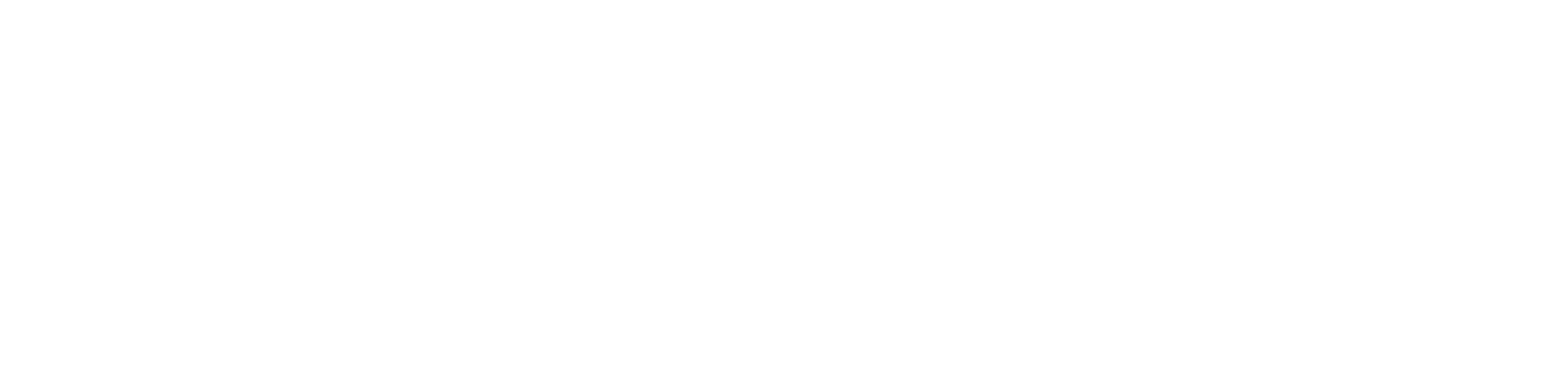 Spans the Profession…
Patient Care
Integrative Nurses are needed in all areas of the nursing profession:
Community Health
Education
Leadership
Informatics
Policy
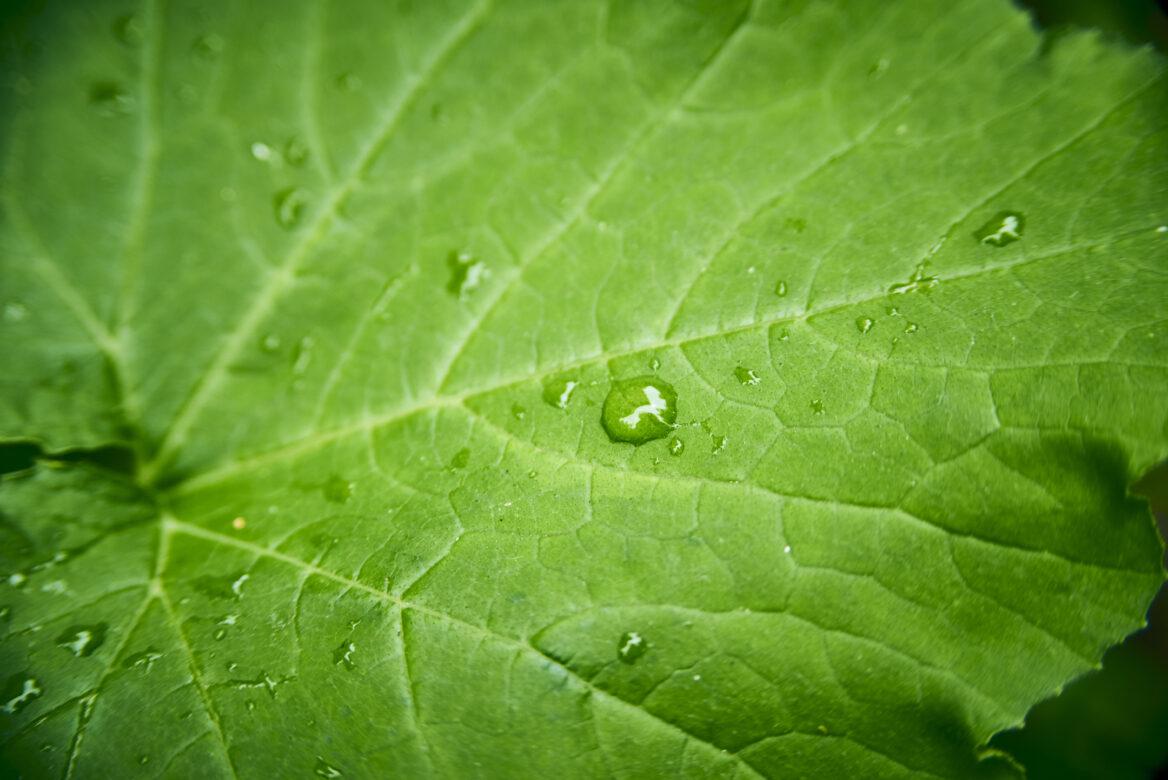 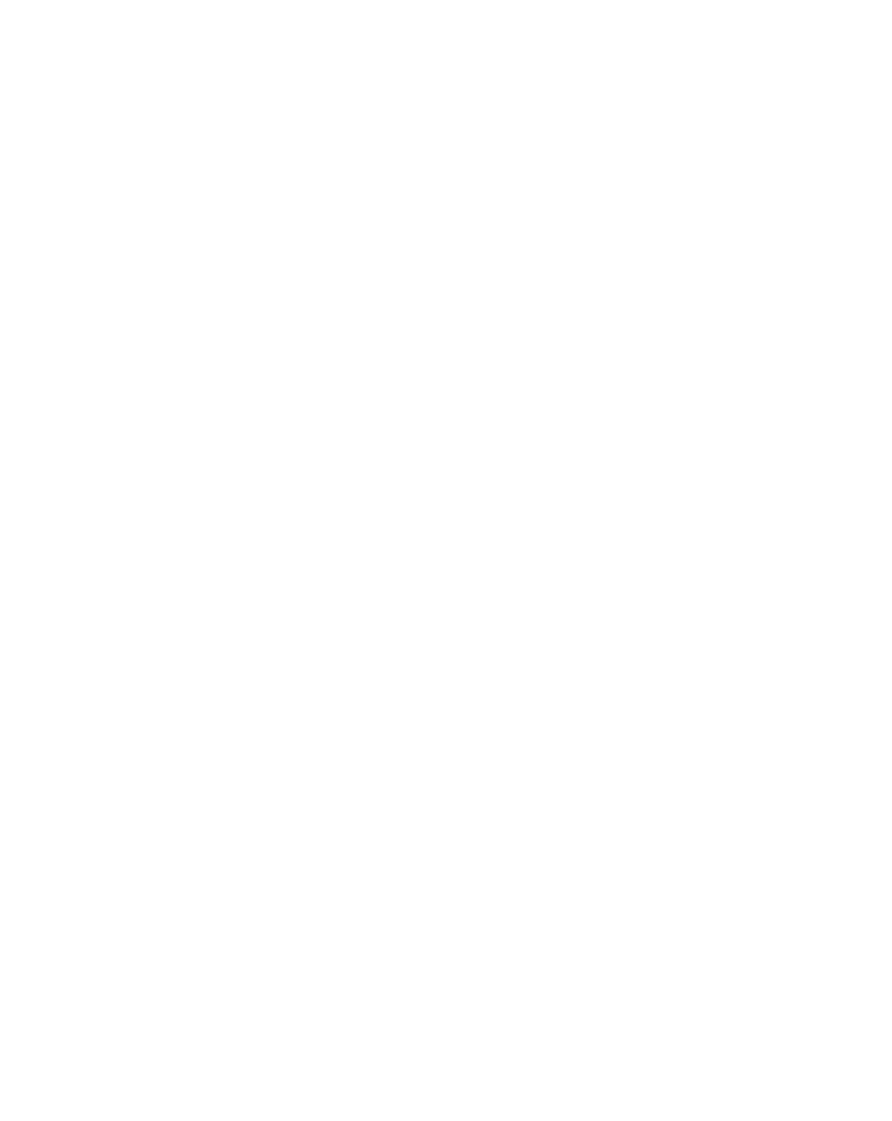 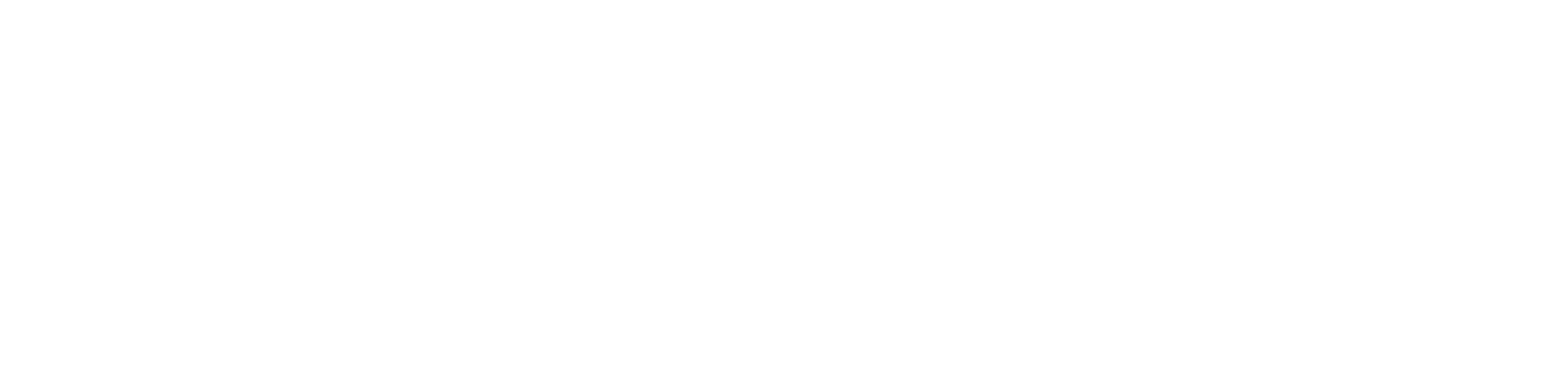 Six
Principles of 
integrative nursing
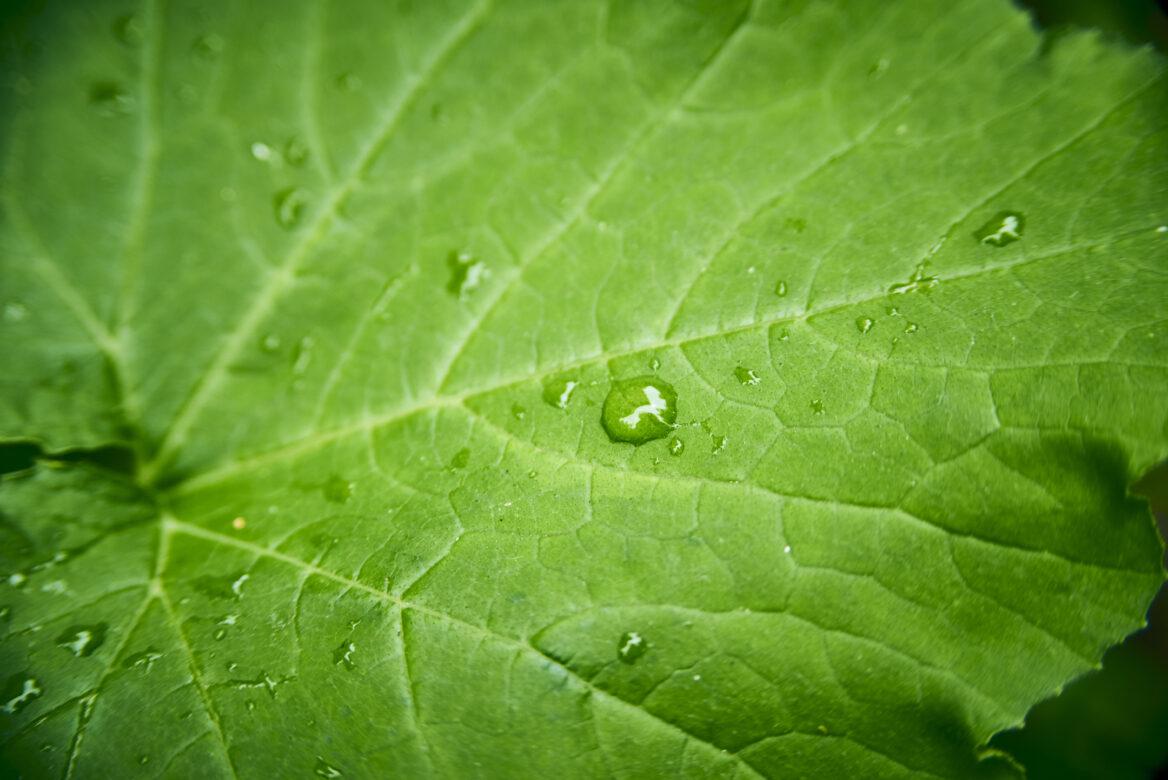 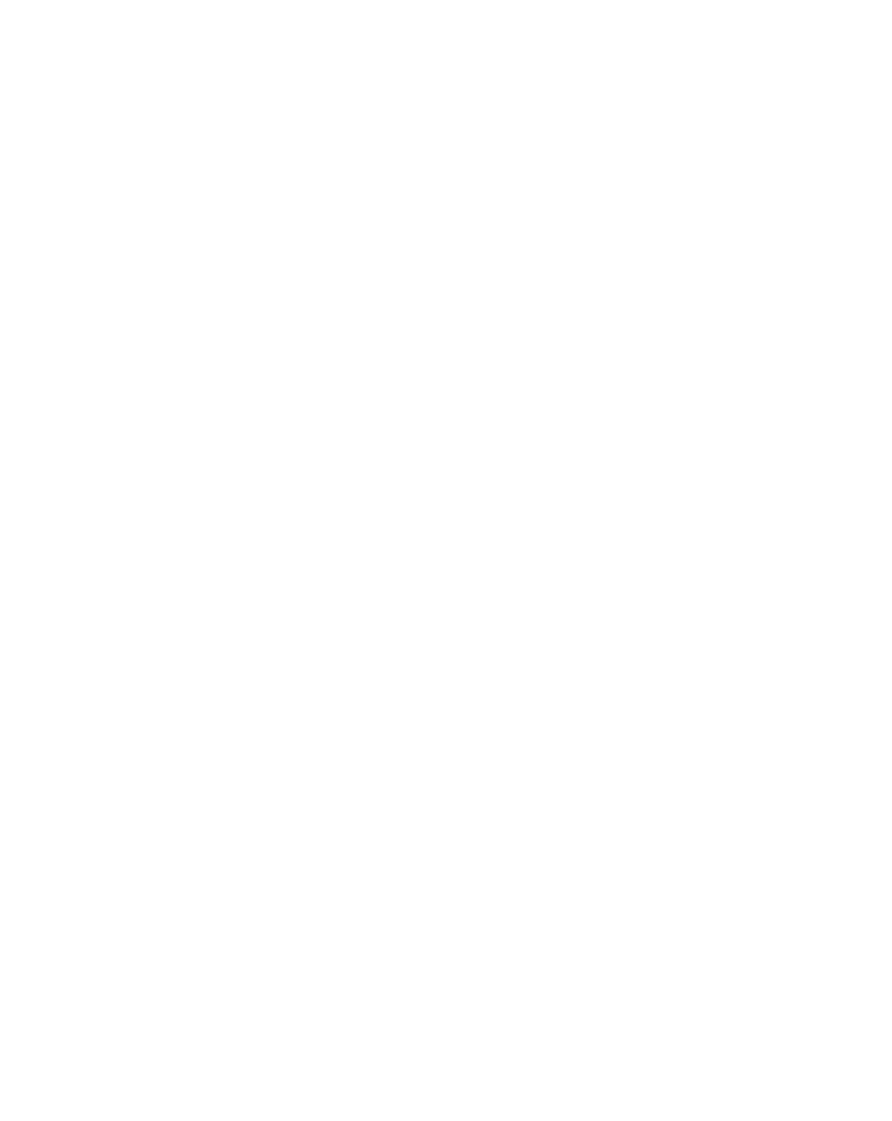 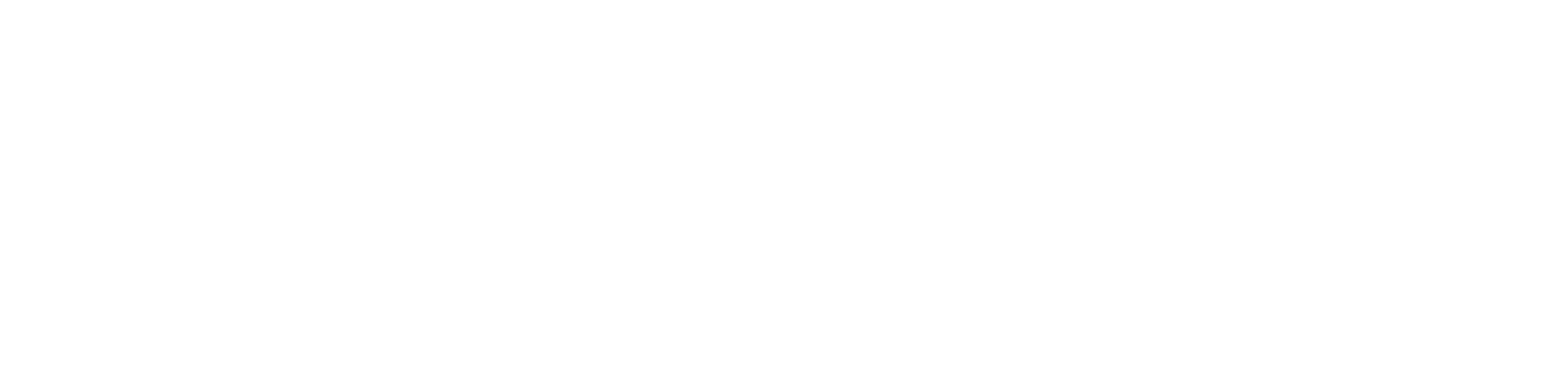 1. Whole Systems
“Human beings are whole systems inseparable from and influenced by environments.”
Every individual is…
A whole-person (body-mind-spirit) whose health and wellbeing is influenced by their environment and the systems that surround them.
A complex and dynamic being, undergoing constant change. 
Comes with generations of history and experiences that shape their health and wellbeing.
Cannot be reduced to diagnoses, symptoms, or deviations from norms.
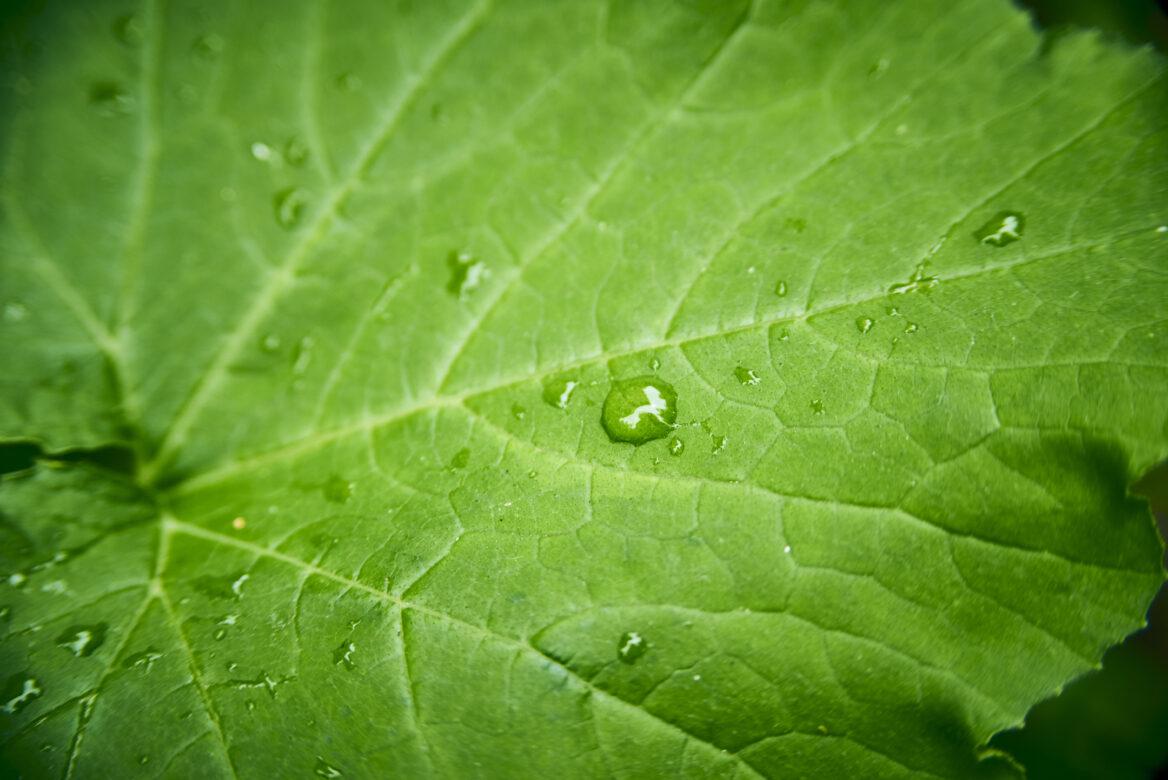 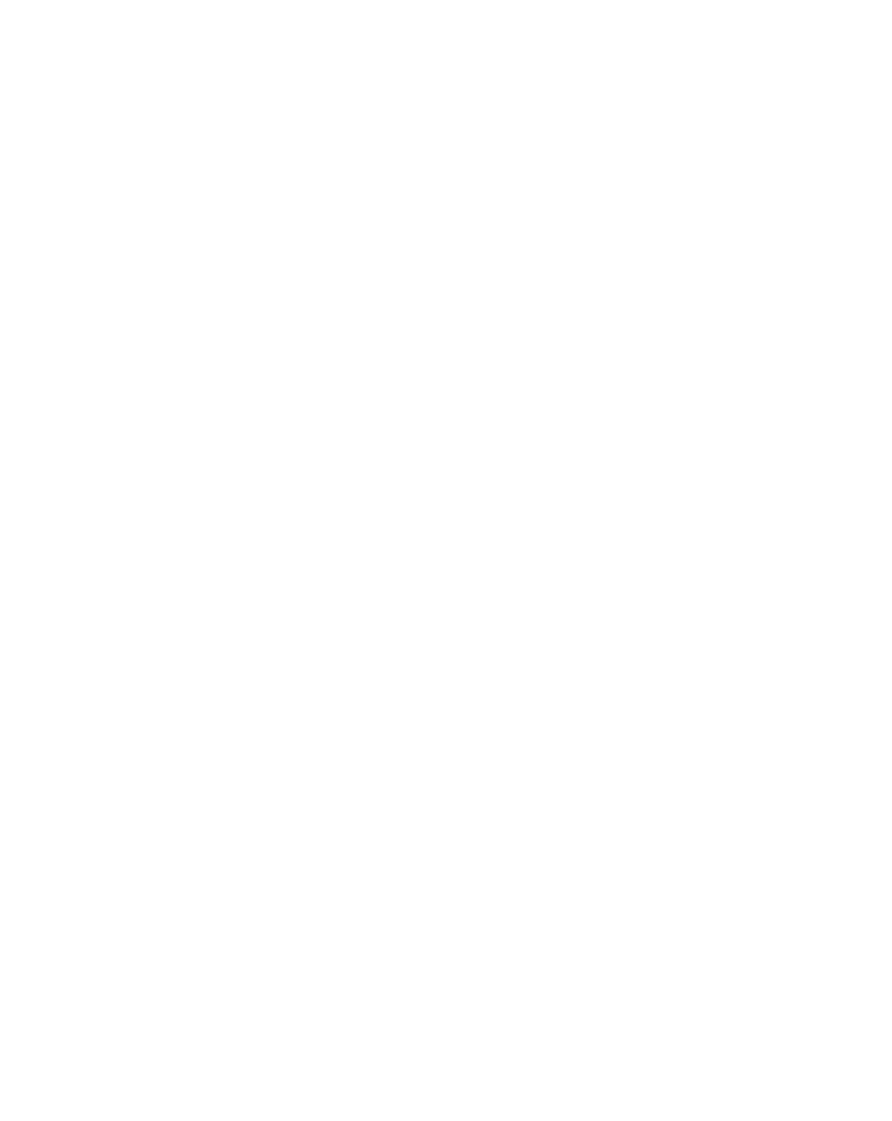 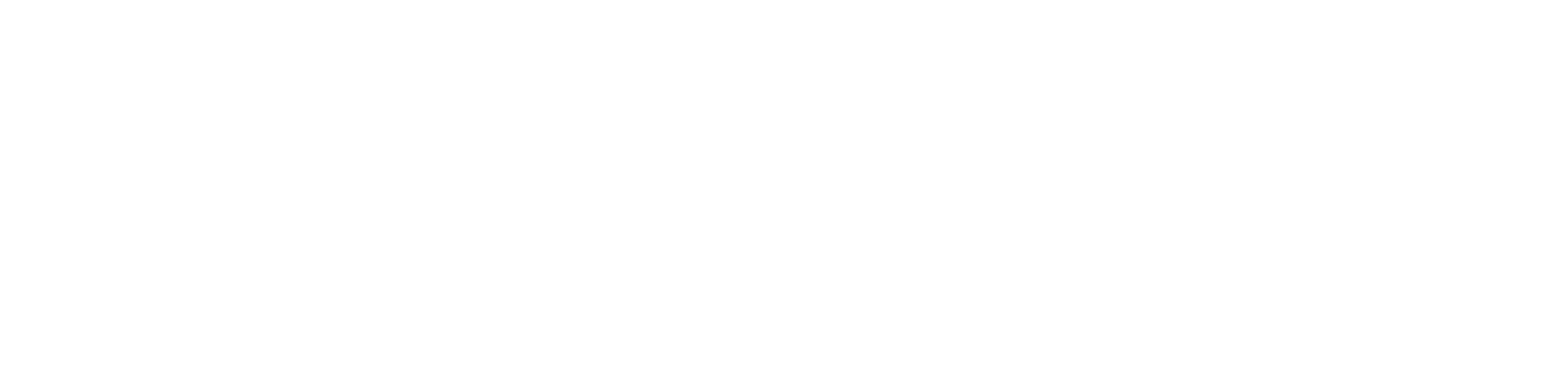 2. Innate Capacity for Healing
“Human beings have an innate capacity for healing and wellbeing.”
Each individual has the capacity for self-healing.
Healing occurs across all levels of wellbeing – physically, socially, spiritually, mentally, emotionally, etc. 
Nurse can facilitate healing through education and putting the person in best possible conditions for healing.
Health and wellbeing can be established across the lifespan.
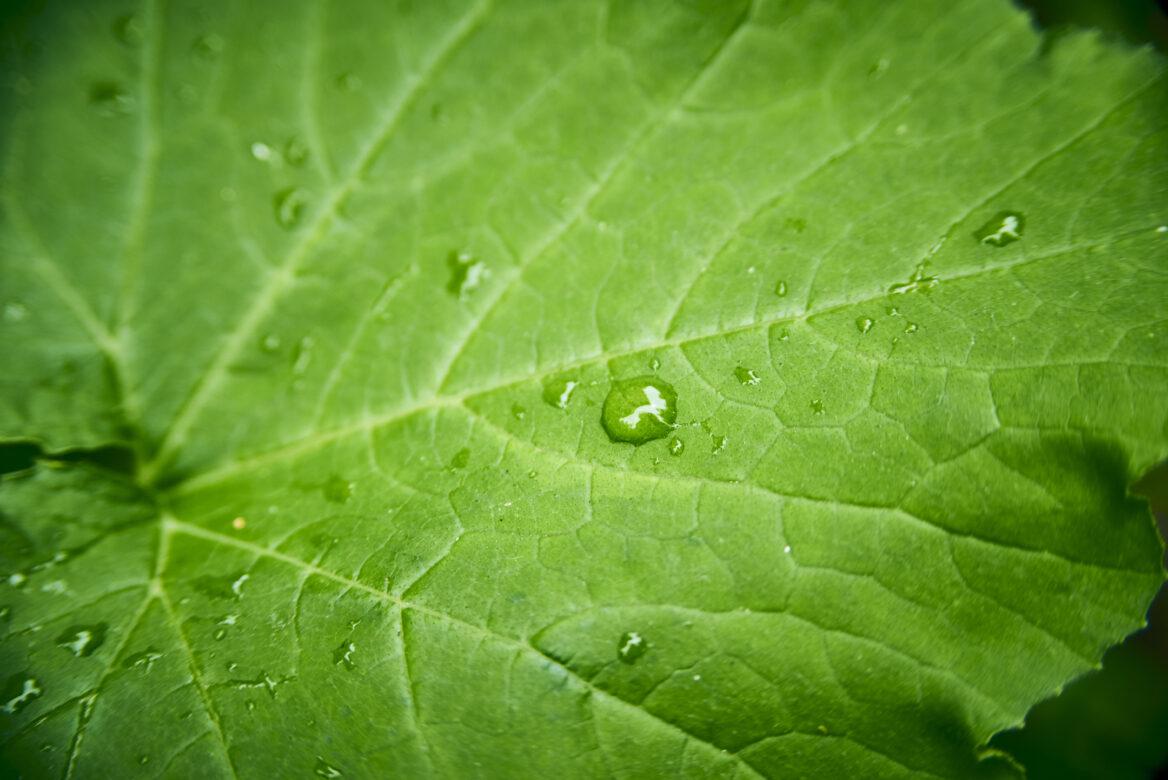 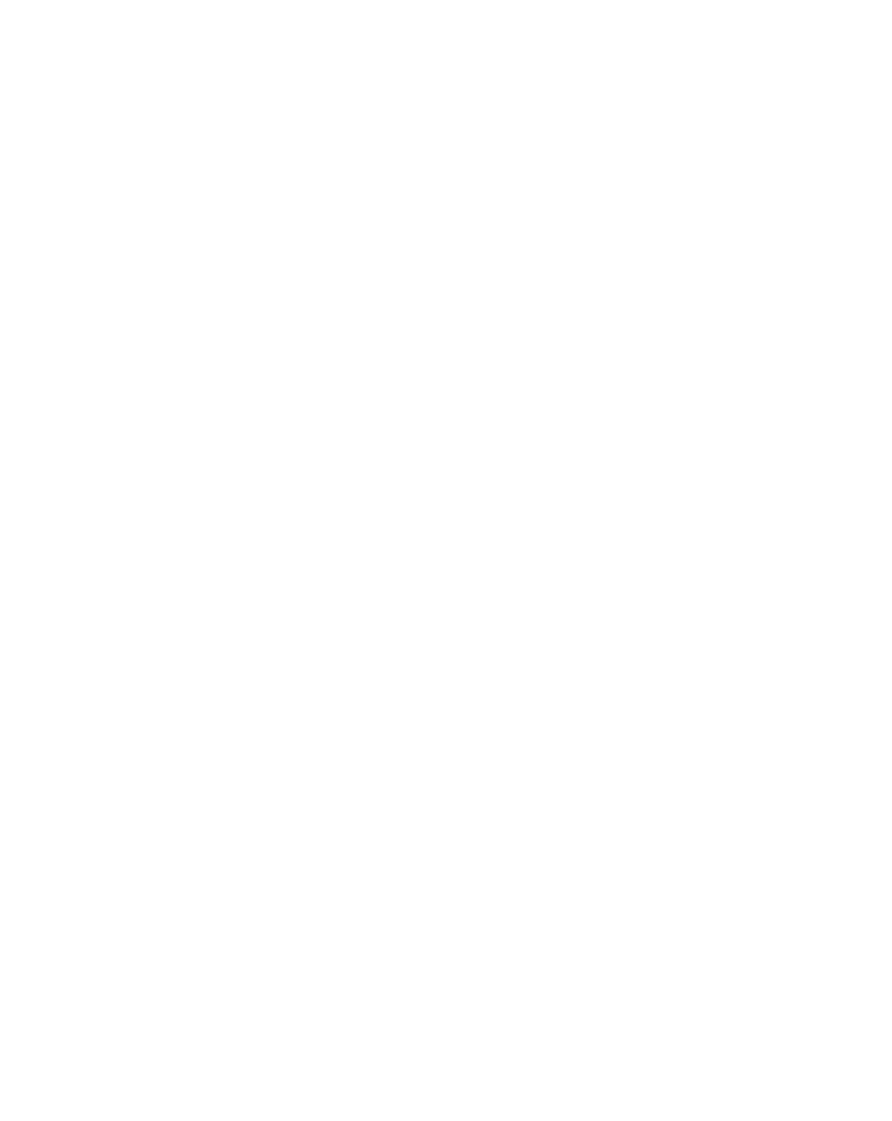 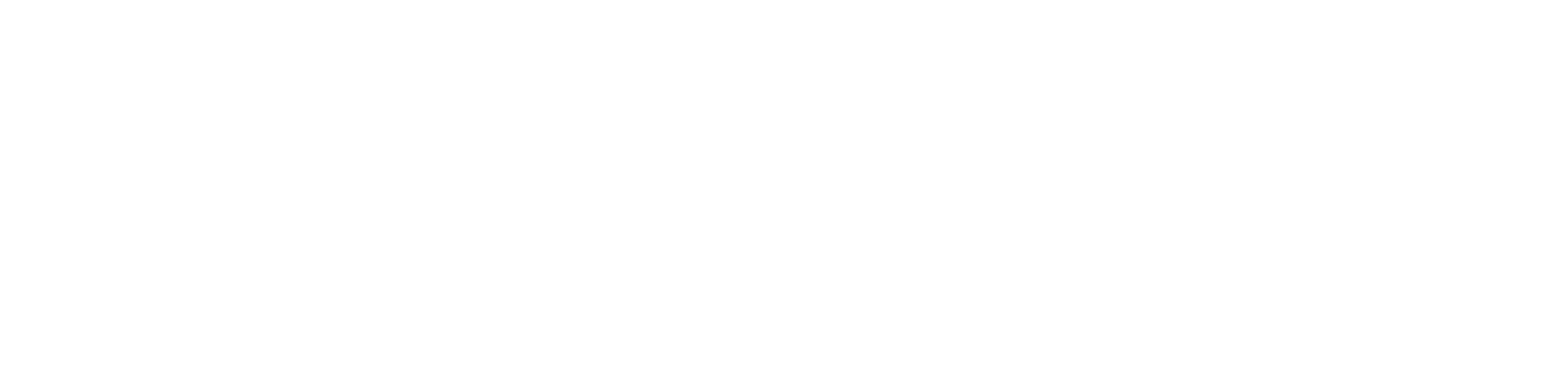 3. Person-Centered
“Integrative nursing is person-centered and relationship-based.”
Emphasis on the interests, beliefs, and needs of the individual receiving care.
Nurse and patient/family are co-creators of healing.
Relationship between nurse and patient/family influences health, healing, and wellbeing.
Therapeutic relationship is honest, respectful, open to communication, understanding.
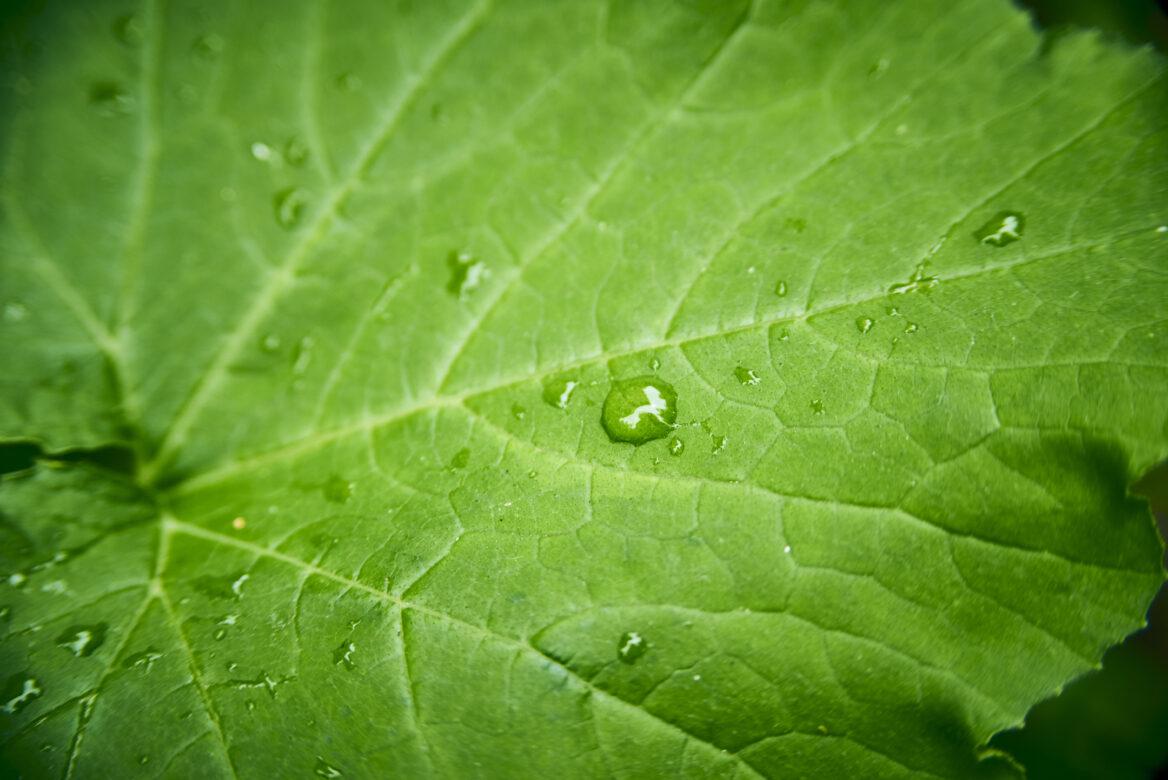 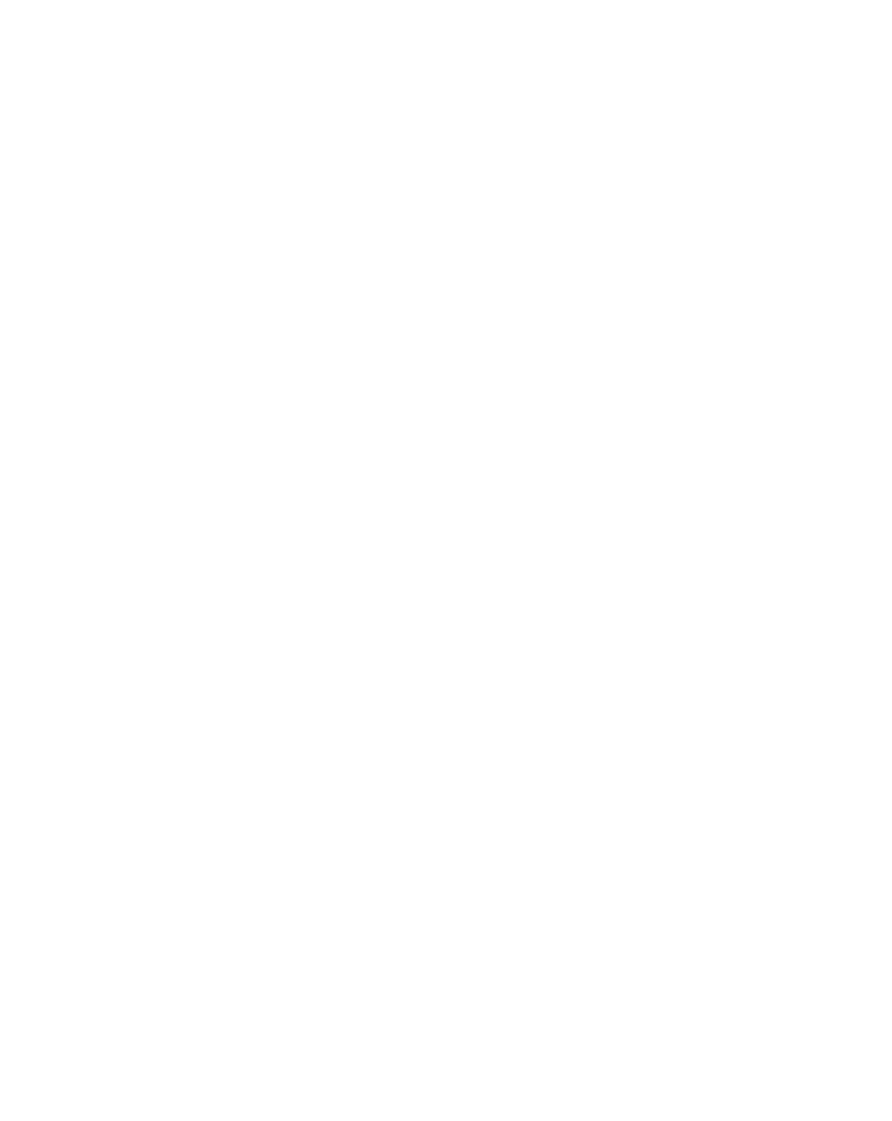 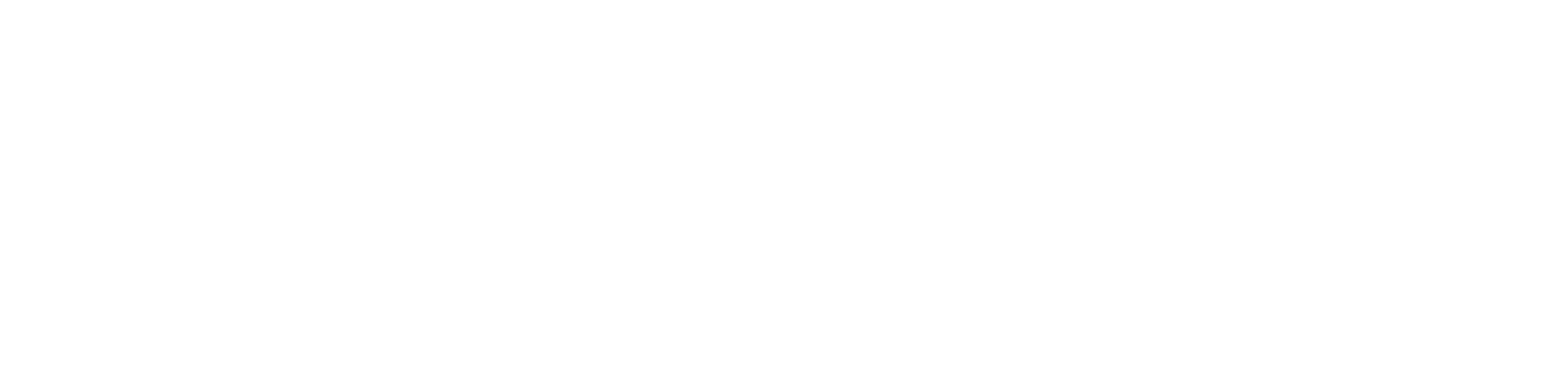 4. Nature: healing, restorative
“Nature has healing and restorative properties that contribute to health and wellbeing.”
Interaction with nature can create healing.
Connection to direct nature and indirect nature improved health related outcomes.
Examples include: sunlight, plants and flowers, windows, garden space, nature-based artwork.
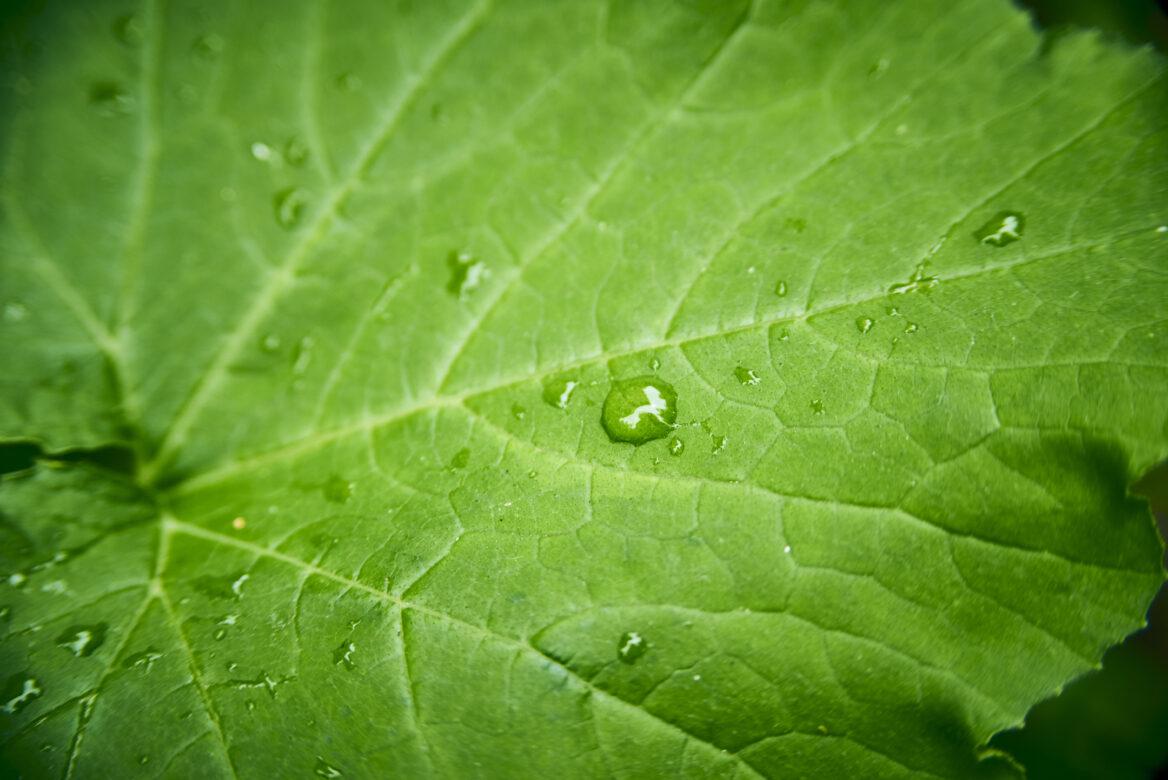 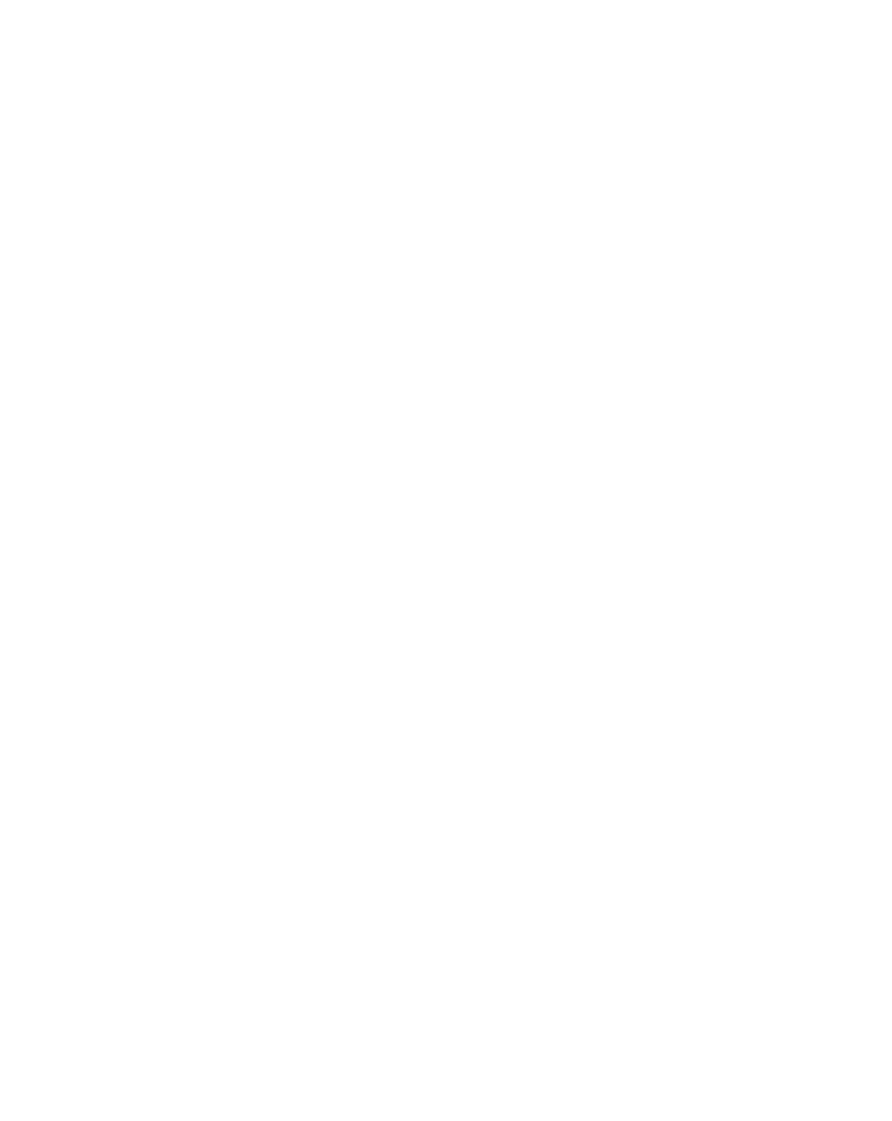 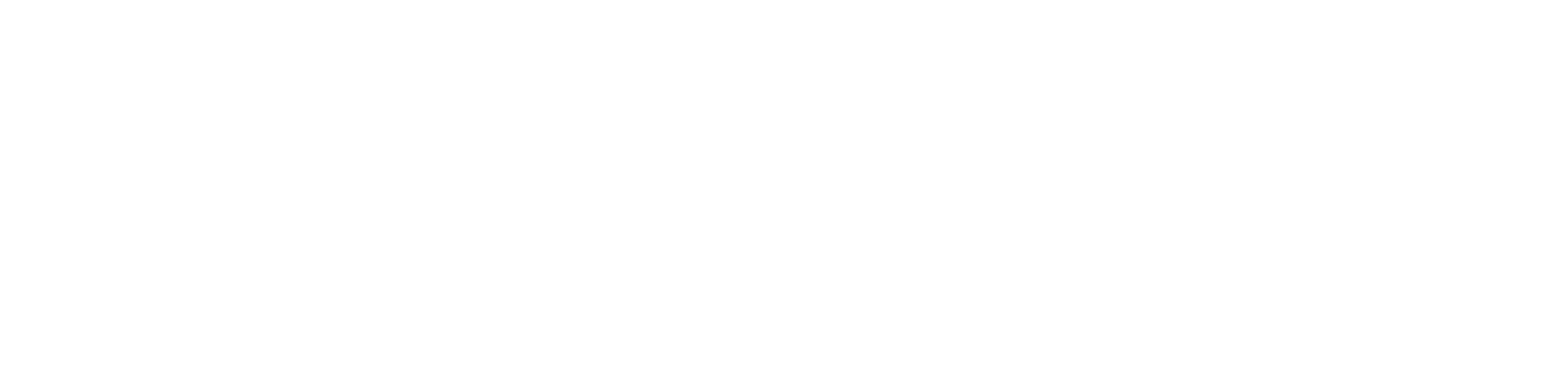 5. Moving from least invasive…
“Use the full range of therapeutic modalities to support the healing process, moving from the least invasive.”
Art Therapy
Energy therapy
Massage
Acupressure
Guided Imagery 
Clinical Hypnosis
Acupuncture
Aromatherapy
Nutrition
Supplements
Aromatherapy
Breathwork
Mindfulness
Meditation
Music therapy
Self-awareness Presence
Modeling
Explanation
Demonstration
Breathwork
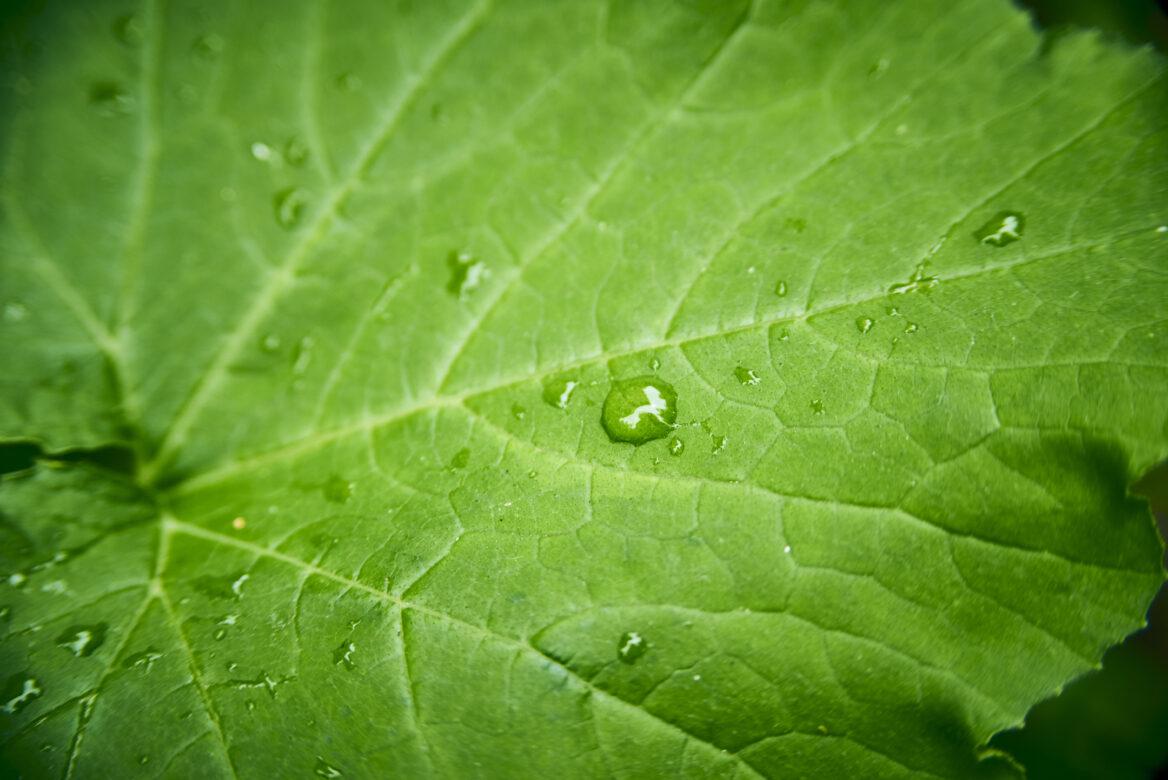 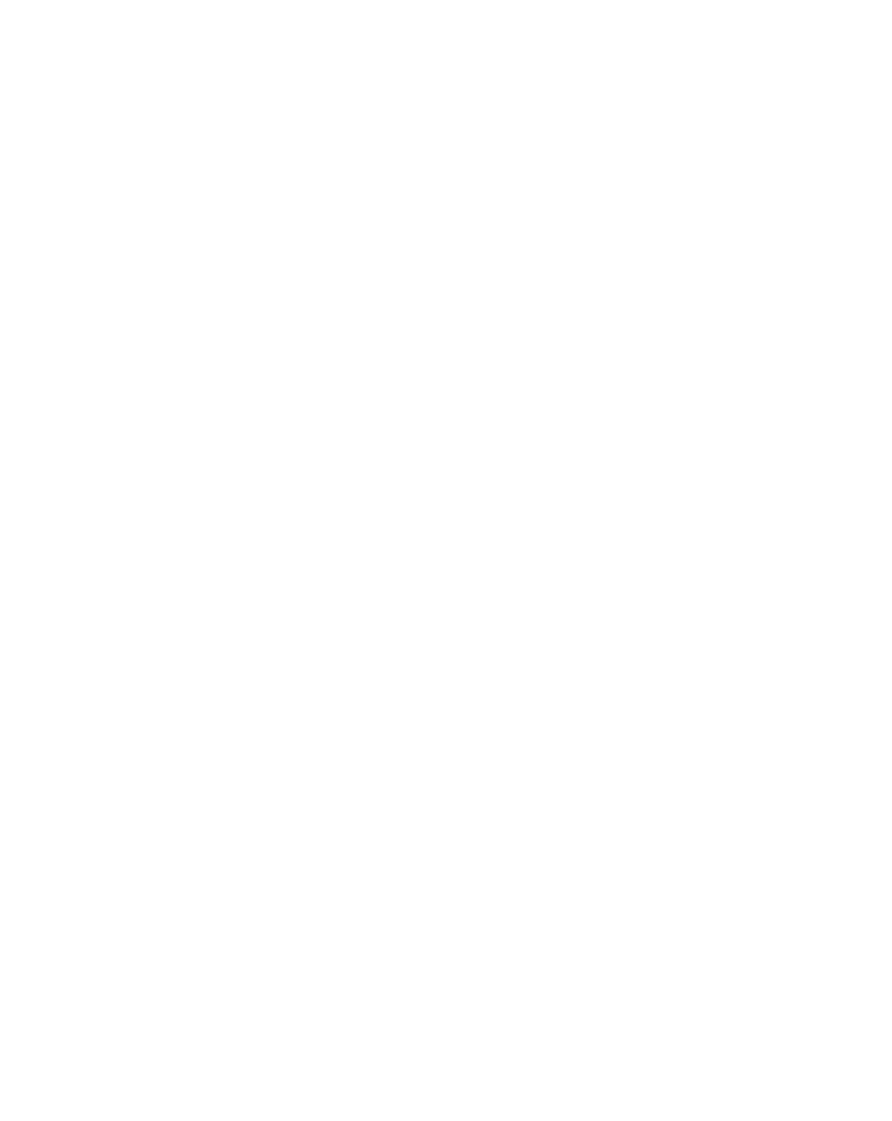 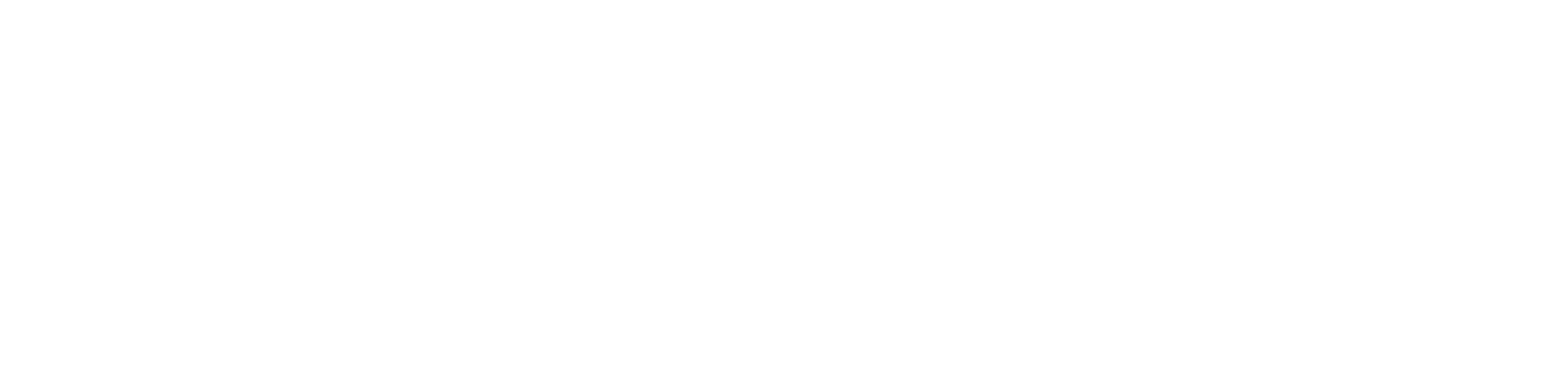 6. Self-care
“Integrative nursing focuses on the health and wellbeing of caregivers as well as those they serve.”
Prioritize self-care to address personal health and wellbeing.
Recognize and care for the health and wellbeing of healthcare team.
Family members and caregivers of patients need to be cared for and included in the care plan.
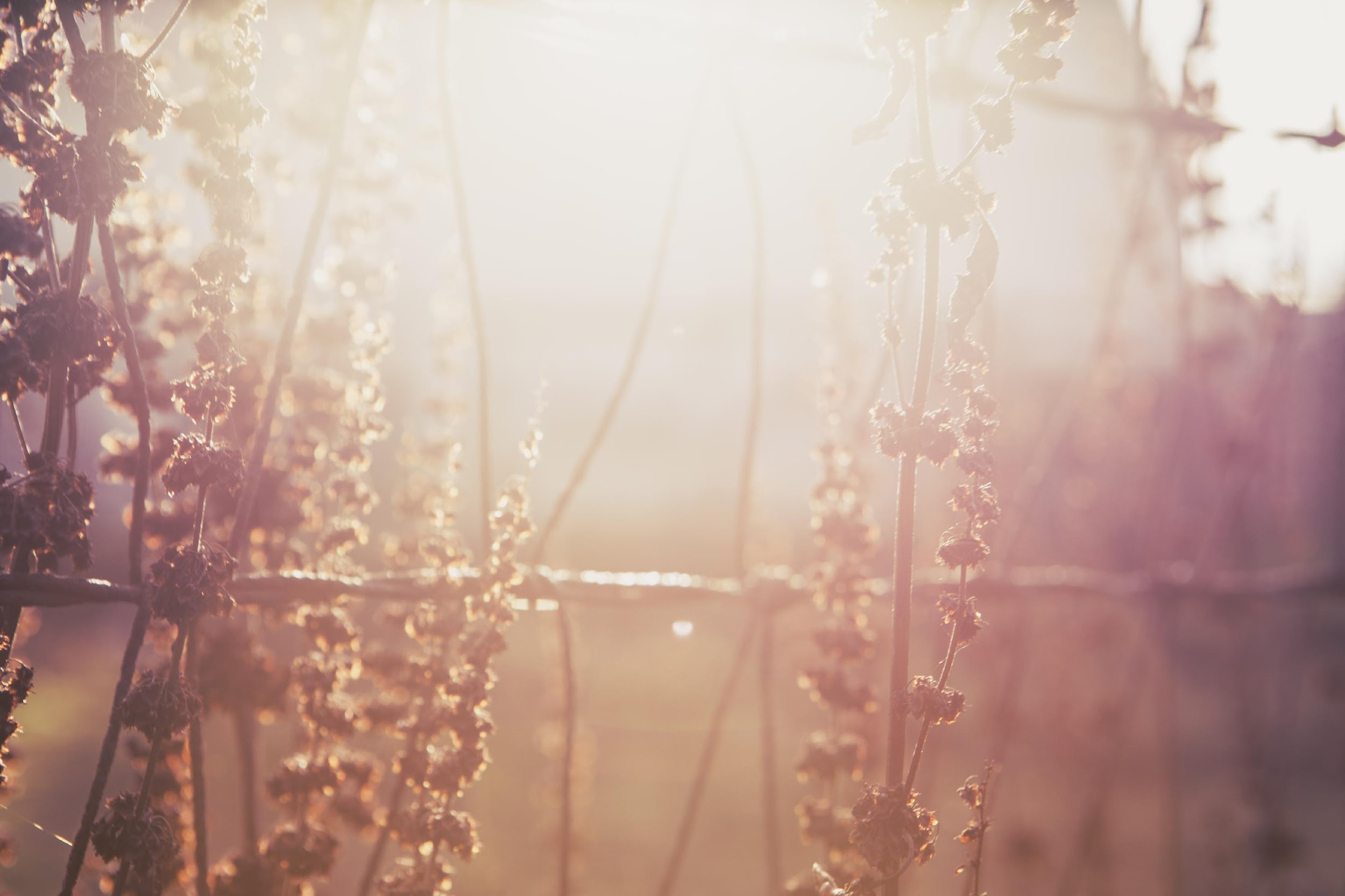 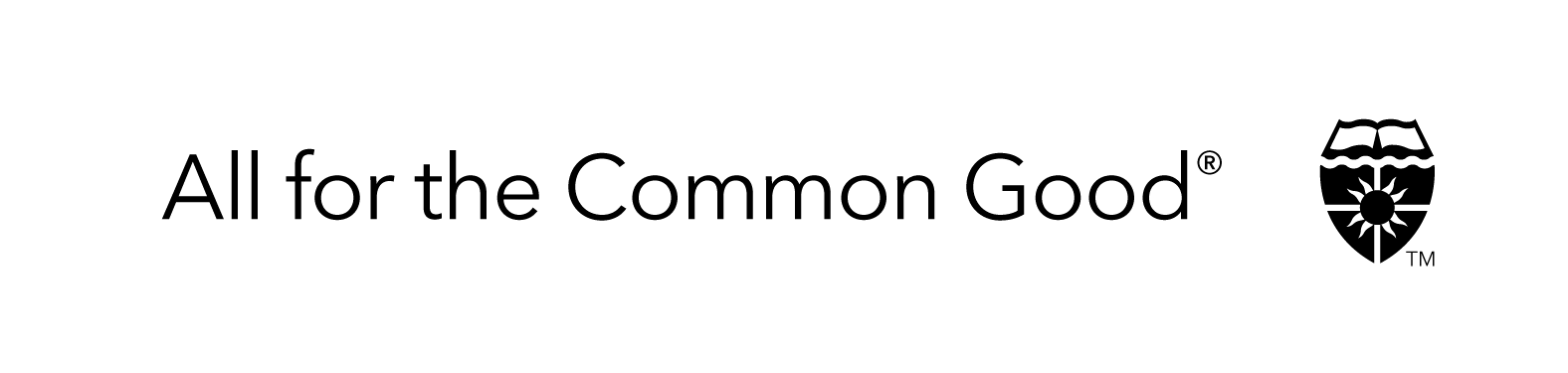 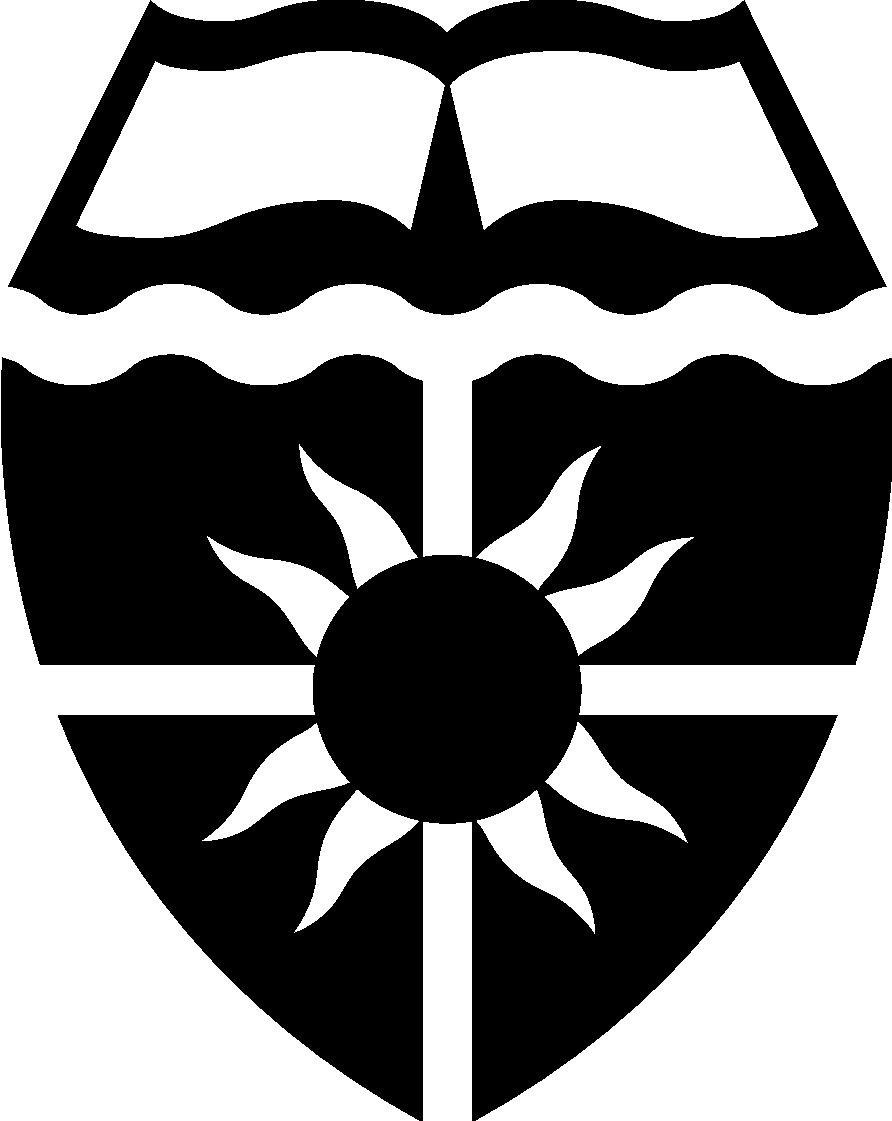 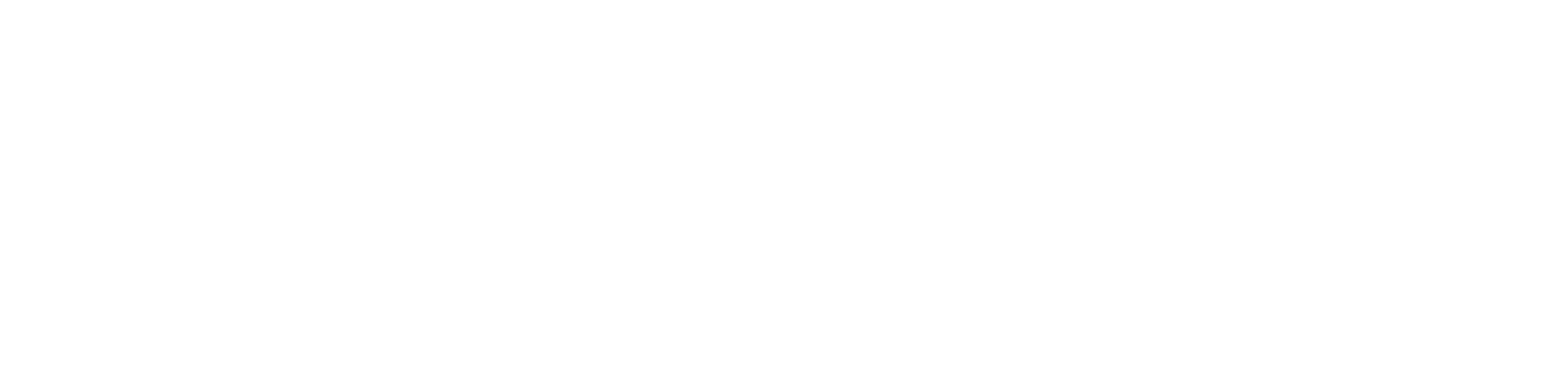 Integrative:
Nursing
Therapies
Clarifying the differences
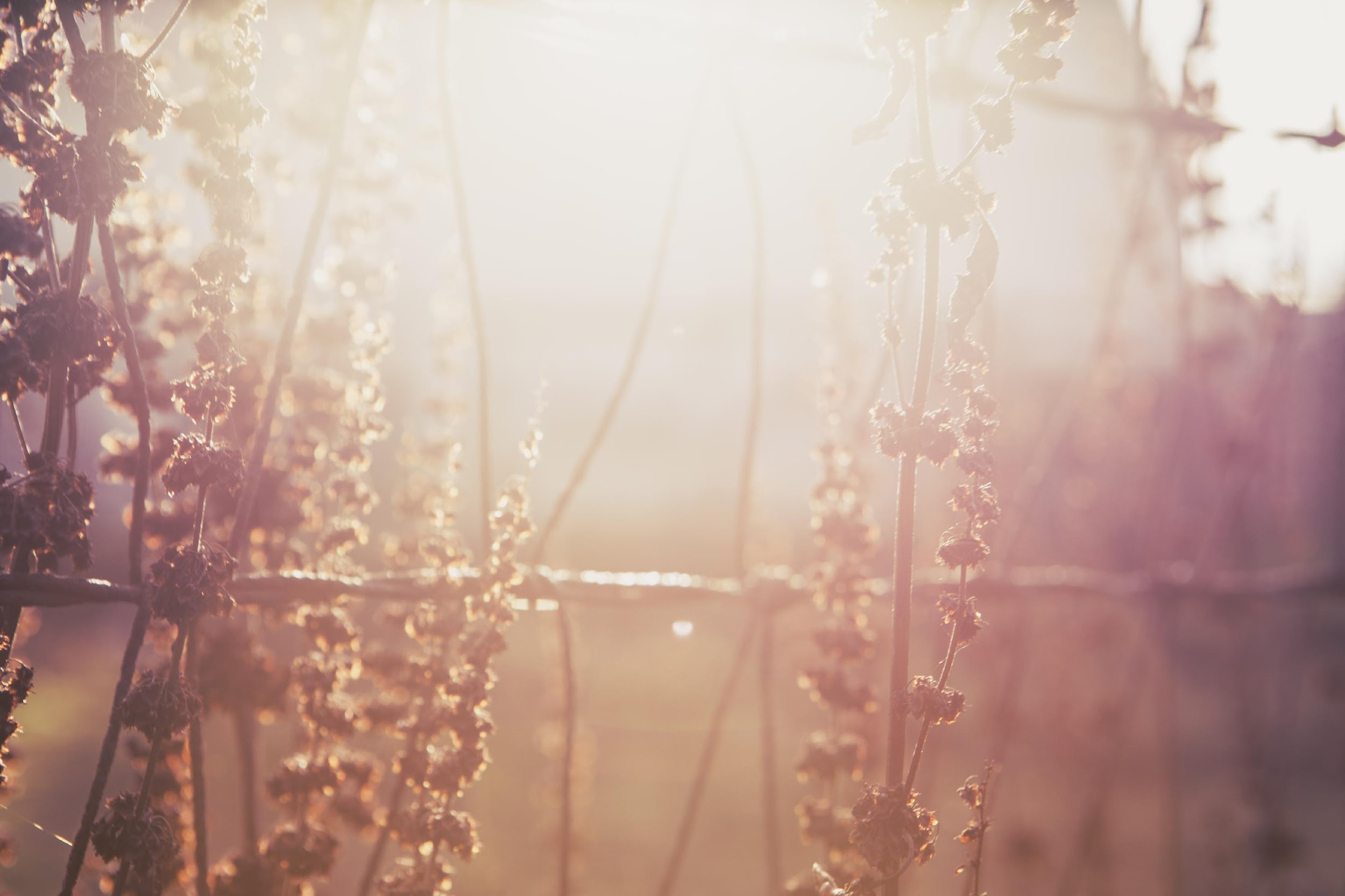 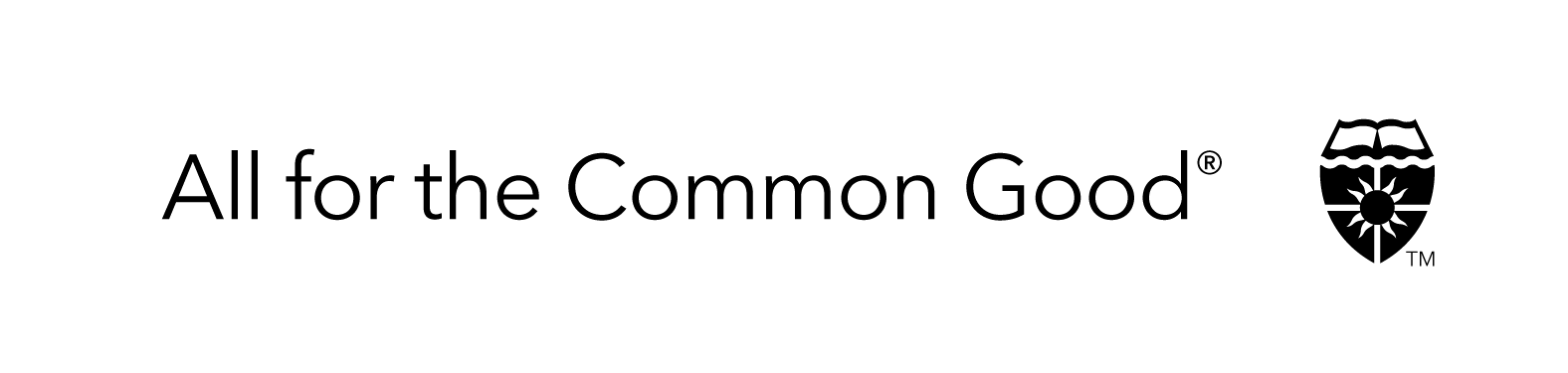 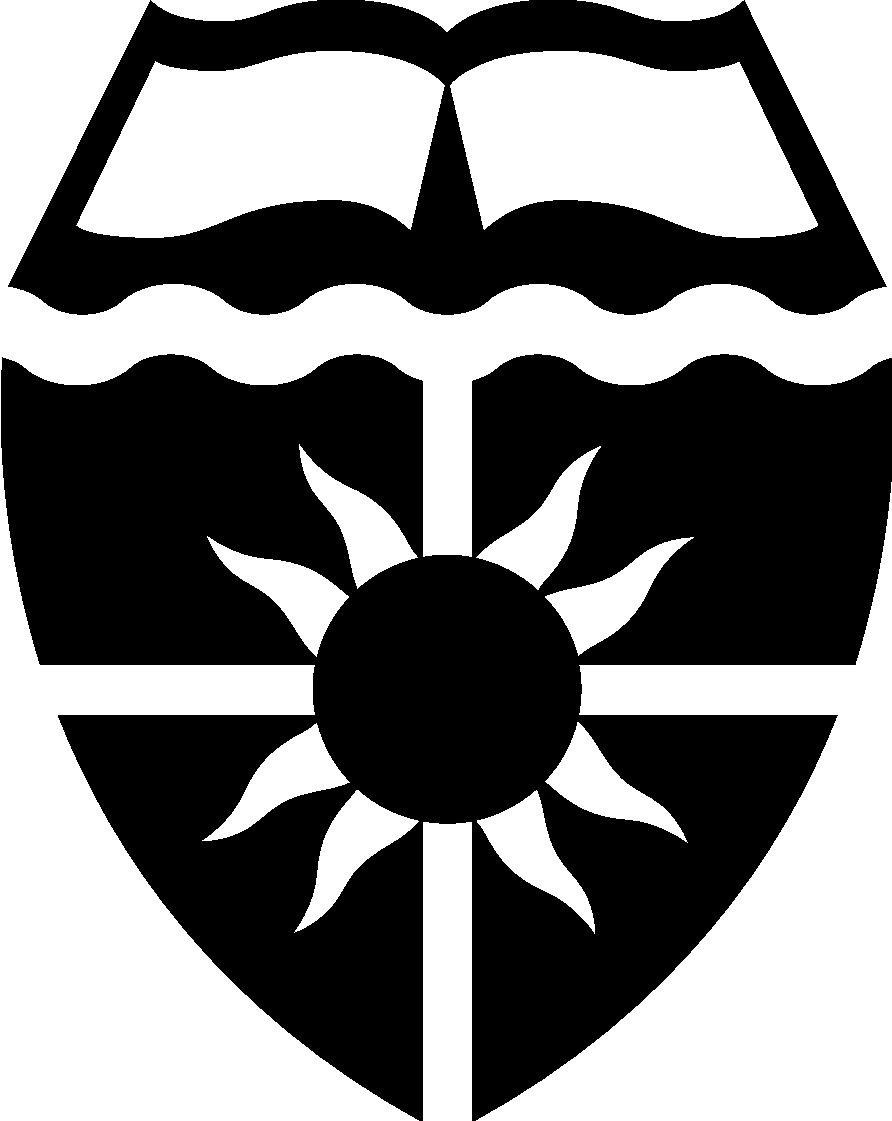 Integrative Nursing
Care delivery of nursing practice
Any nurse can practice integrative nursing; certification and specialization is not required.
Six foundational principles
Whole-person care
Incorporates traditional and emerging interventions
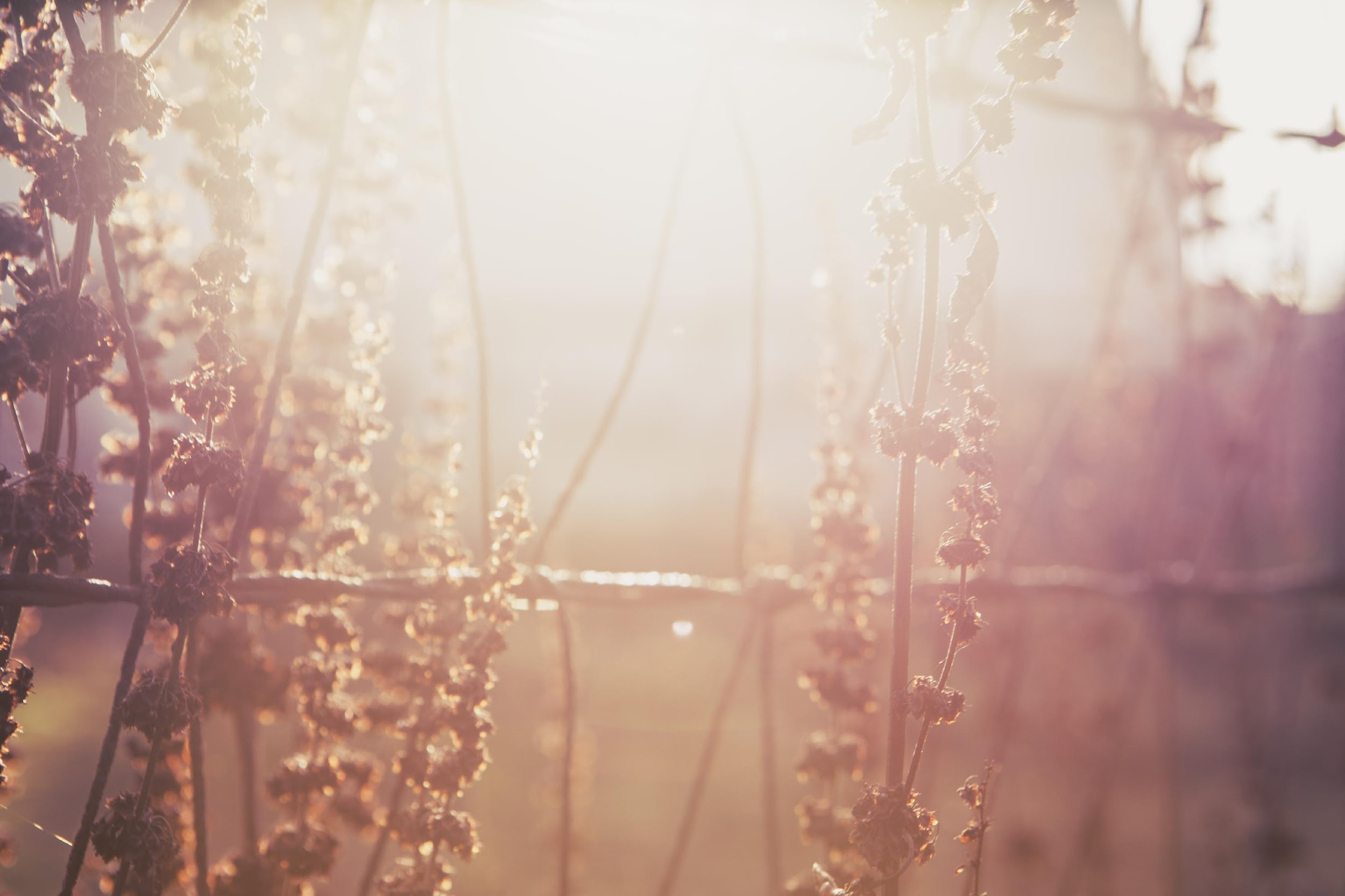 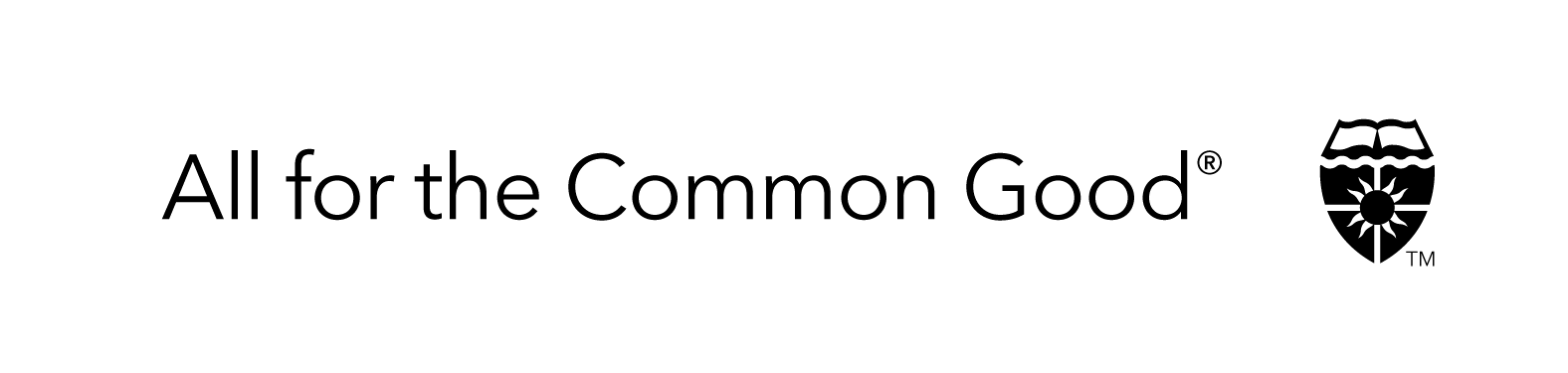 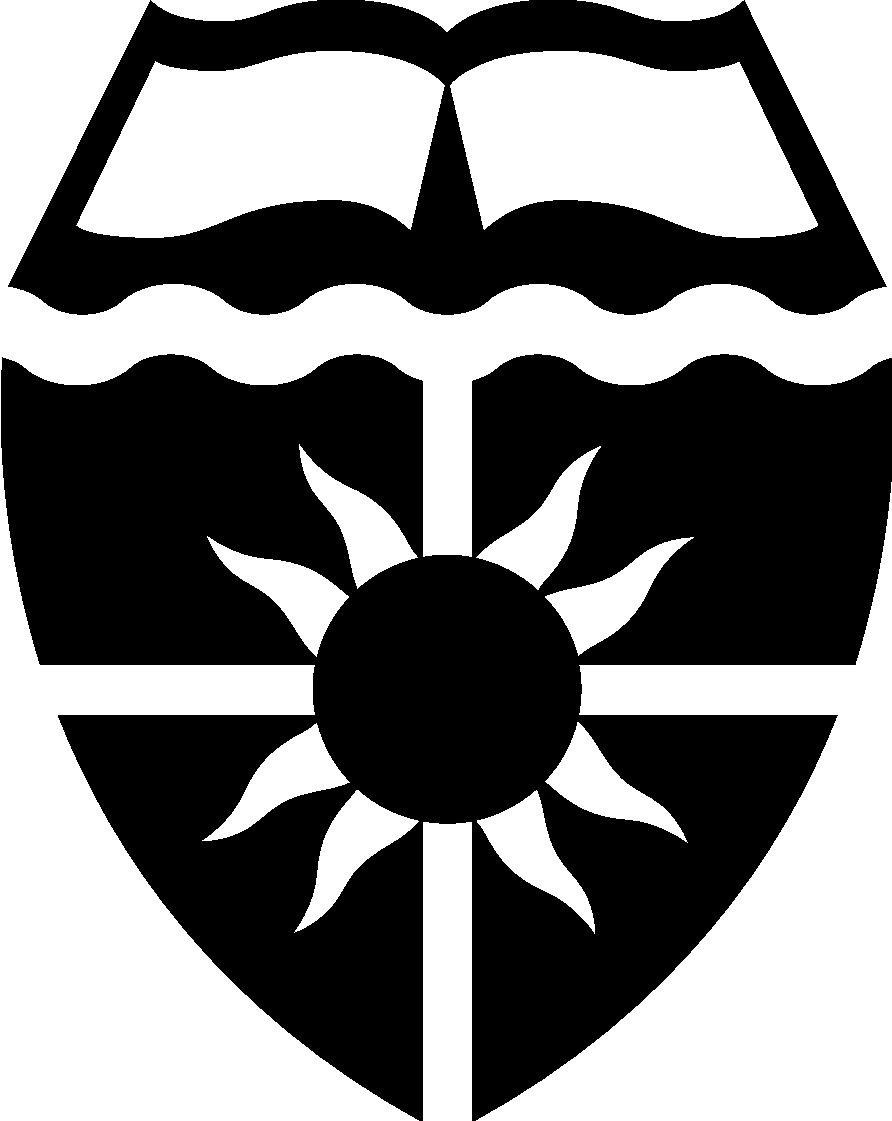 Integrative Therapies
Specific therapies that are offered to patients and healthcare consumers.
Evidence-informed
Examples include: breathwork, guided relaxation, massage, energy work, acupressure, aromatherapy
Scenario:
An individual has three-month routine scans and lab work done, post cancer treatments.
Anxiety is a struggle, especially in days before scan.
iStock
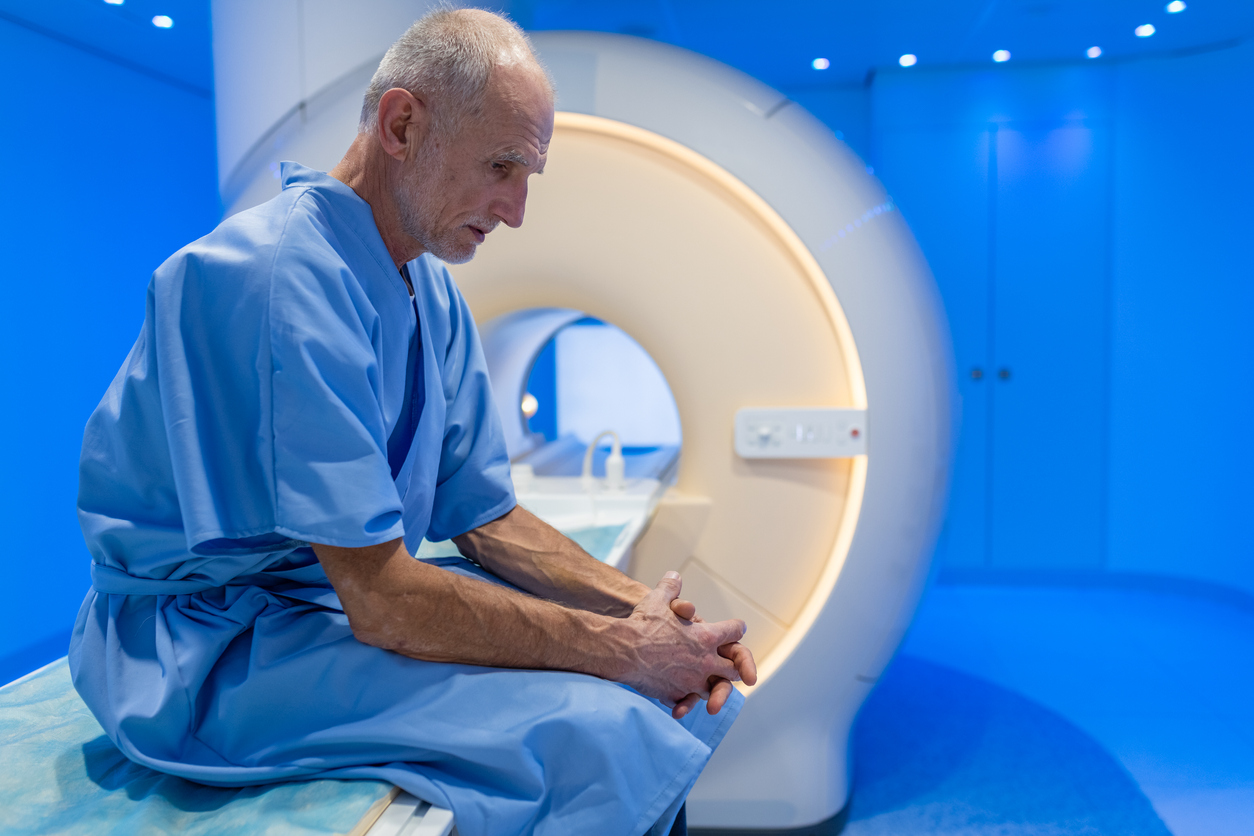 Integrative nursing approach:
Three days prior to scans when “scanxiety” presents: he begins breathwork and guided imagery practices throughout the day. 
Begins taking melatonin at bedtime to promote restful sleep. 
Also prescribed PRN lorazepam if symptoms progress.
Reductive “add on” therapy:
When (if) he arrives at hospital, he is handed an aromatherapy stick.
iStock
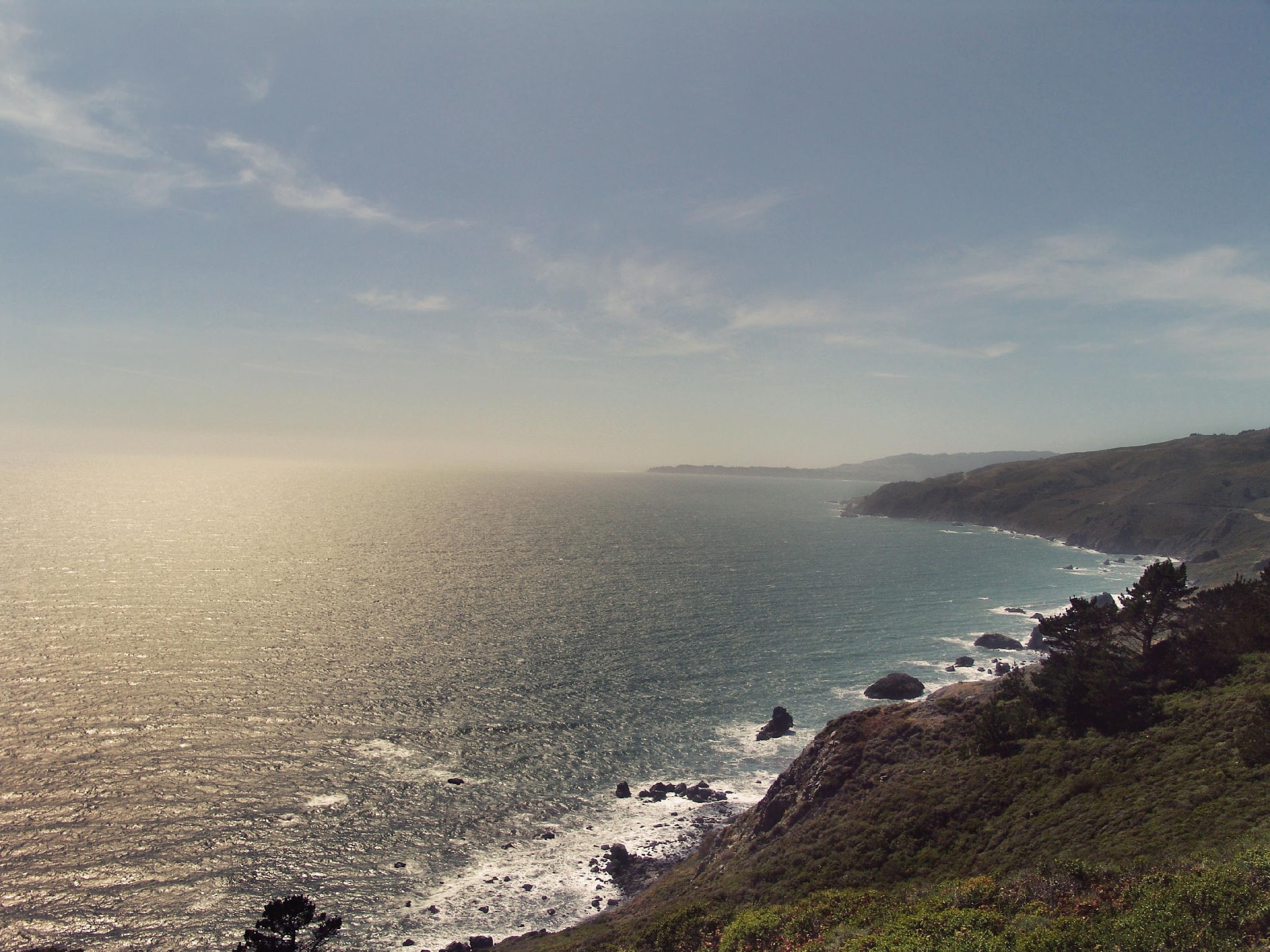 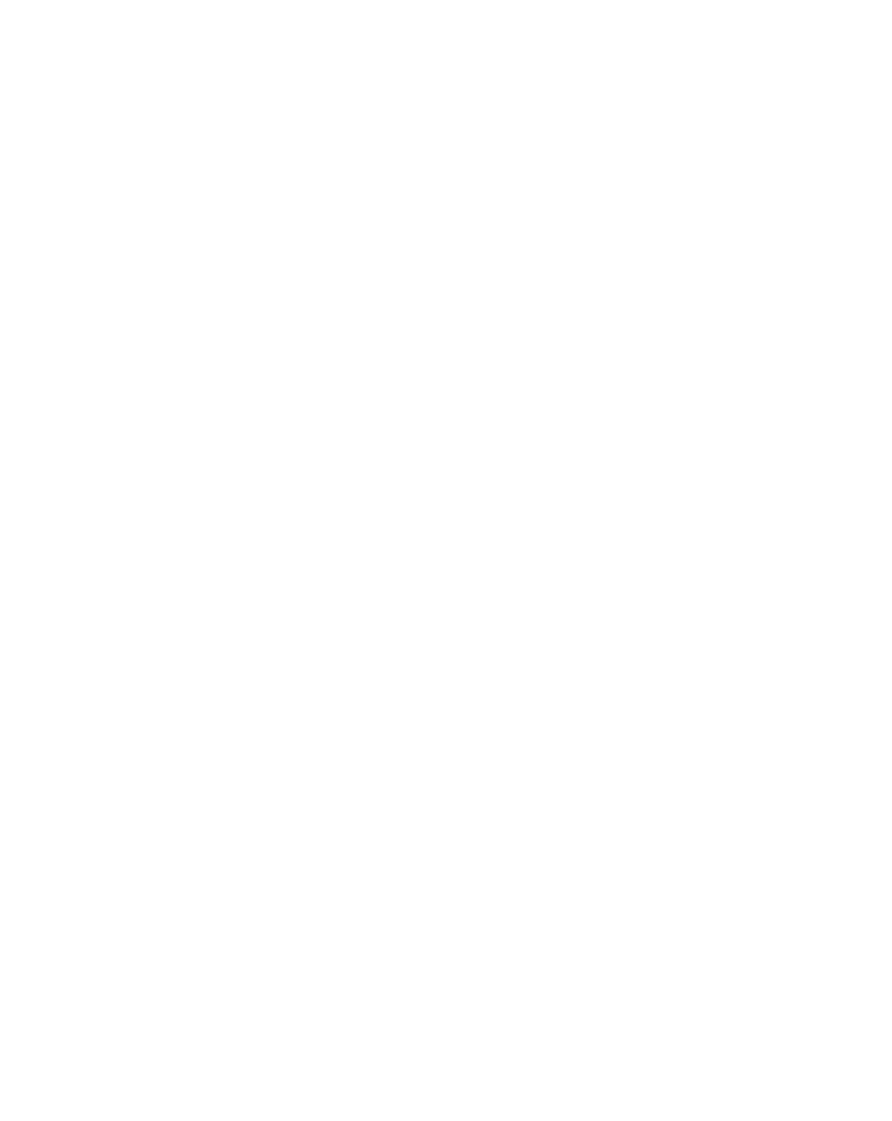 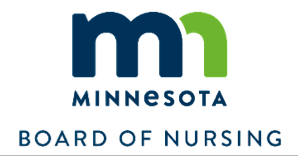 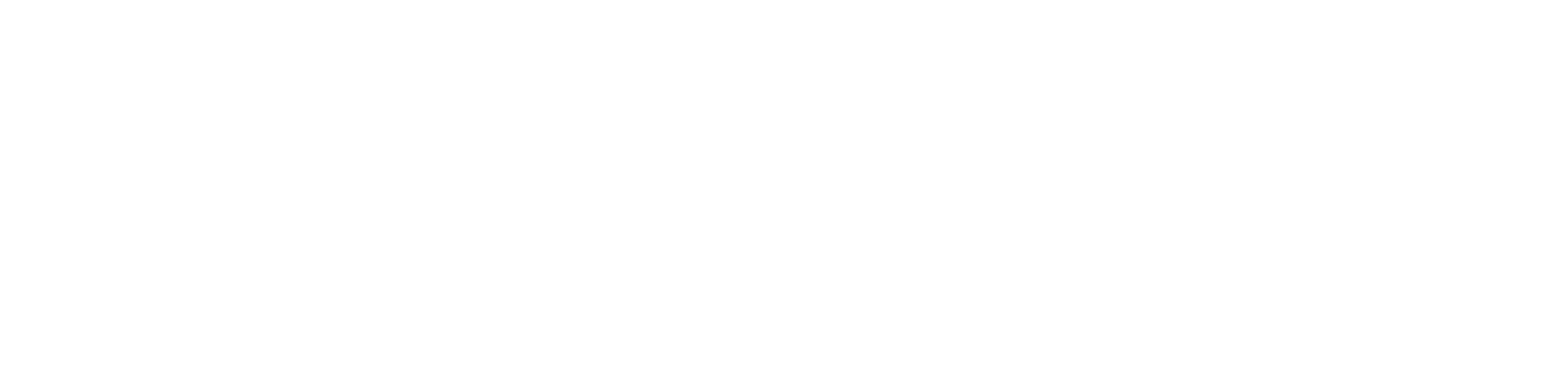 But are integrative therapies part of nursing?  Yes.

Minnesota Board of Nursing: Statement of Accountability for
Utilization of Integrative Therapies in Nursing Practice
“Integrative therapies may address health needs by promoting comfort, healing & well-being, and may be adjunctive or primary interventions in nursing care.”
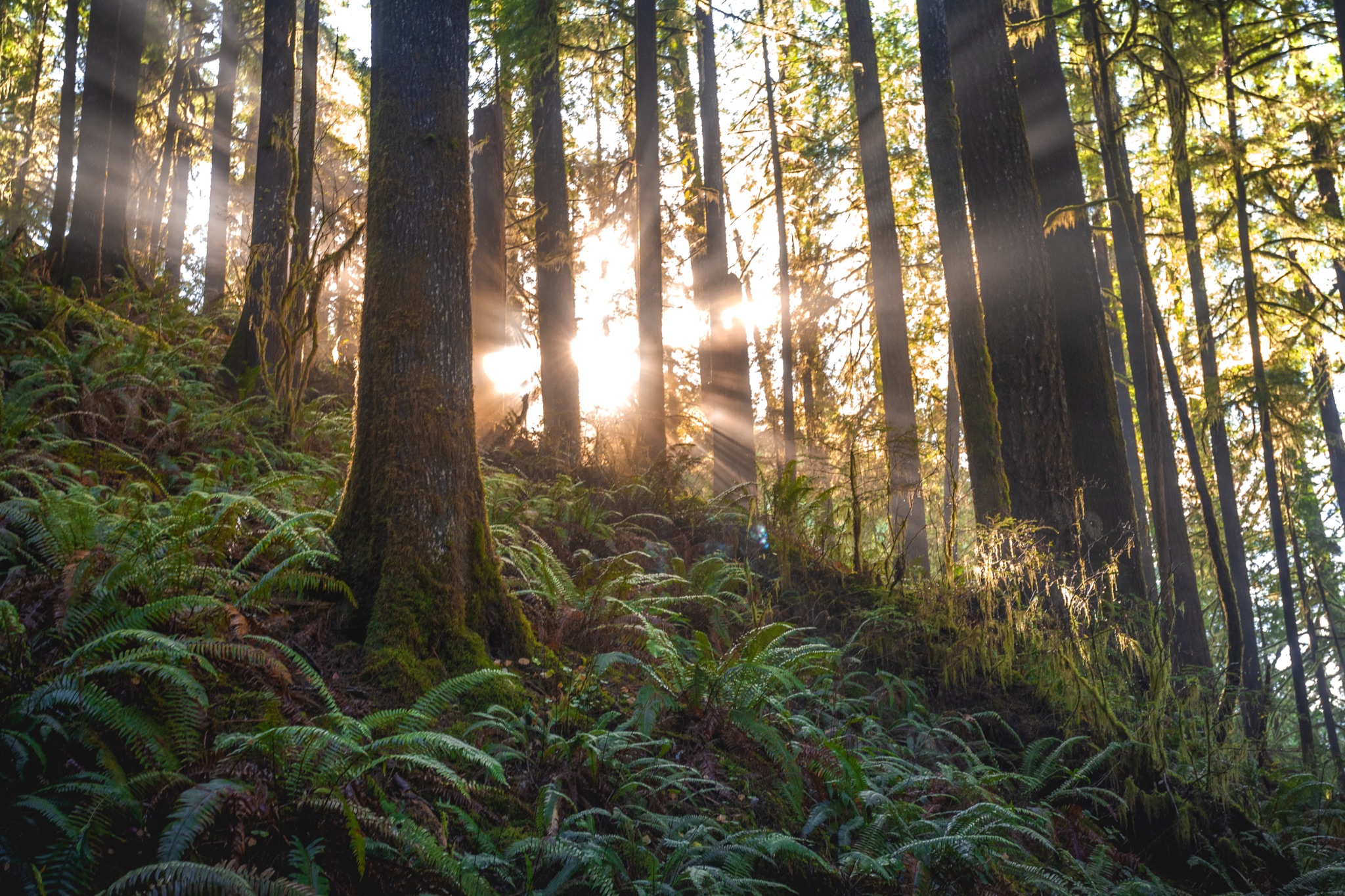 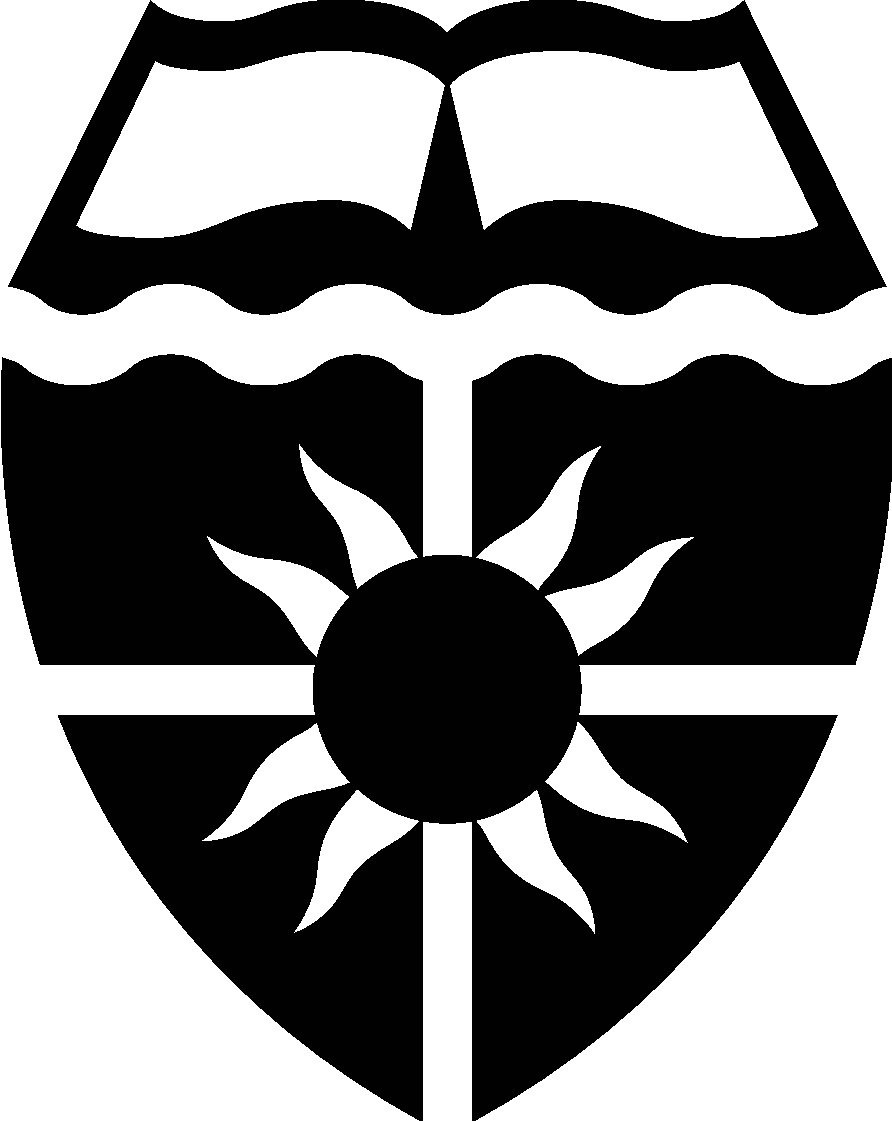 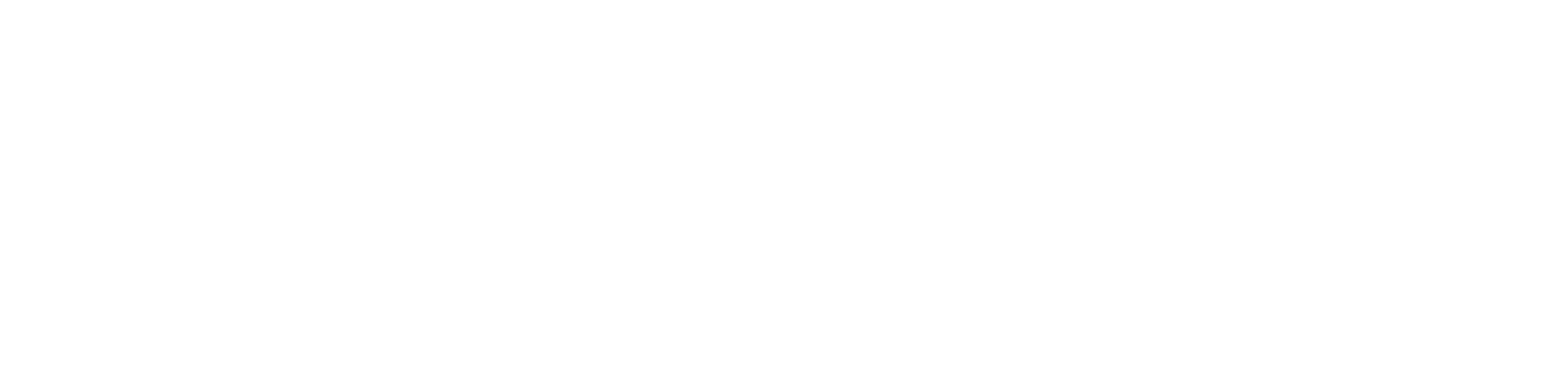 Demonstrating competency
Behavioral Indicators of Integrative Nursing
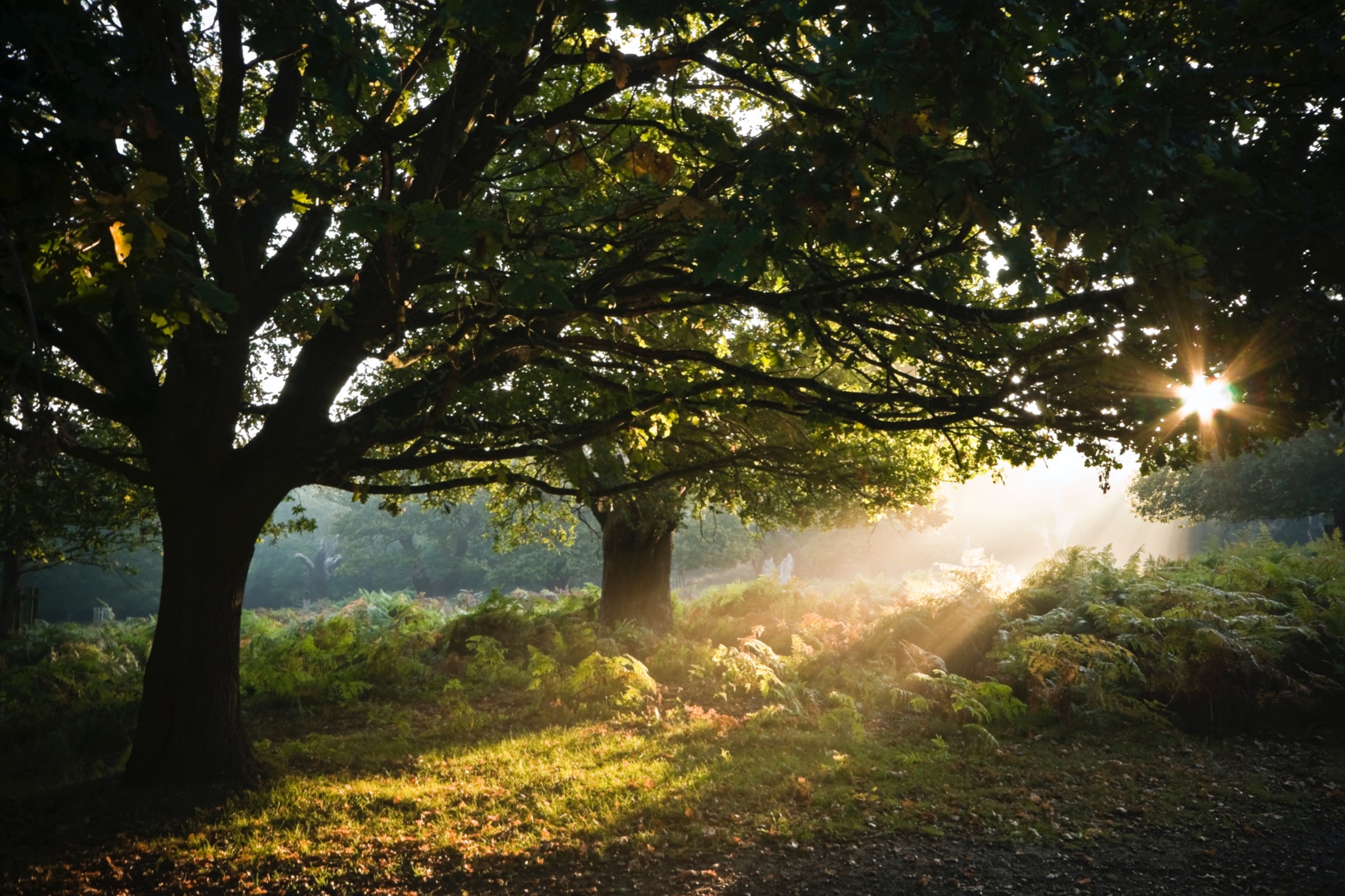 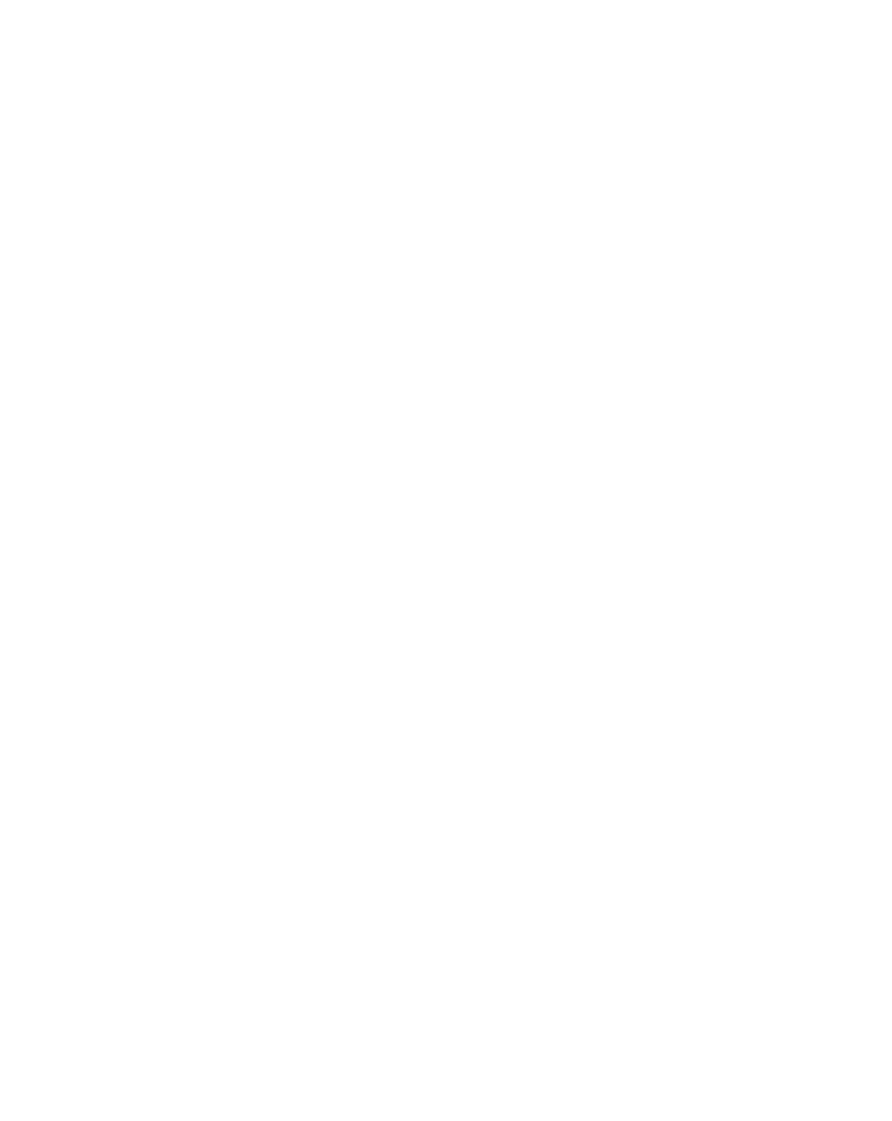 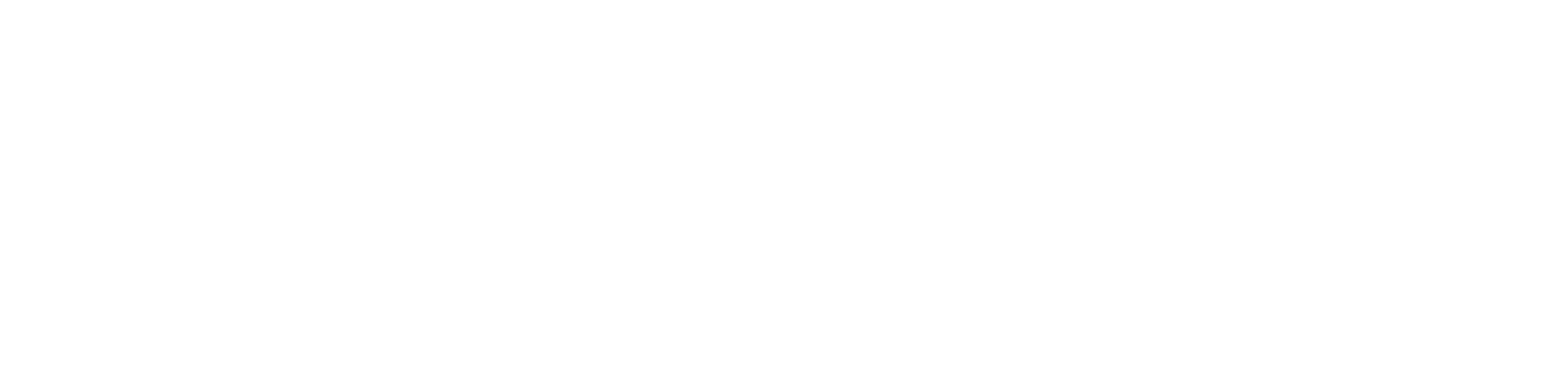 1. “Human beings are whole systems inseparable from and influenced by environments.”  Scenarios & Interventions…
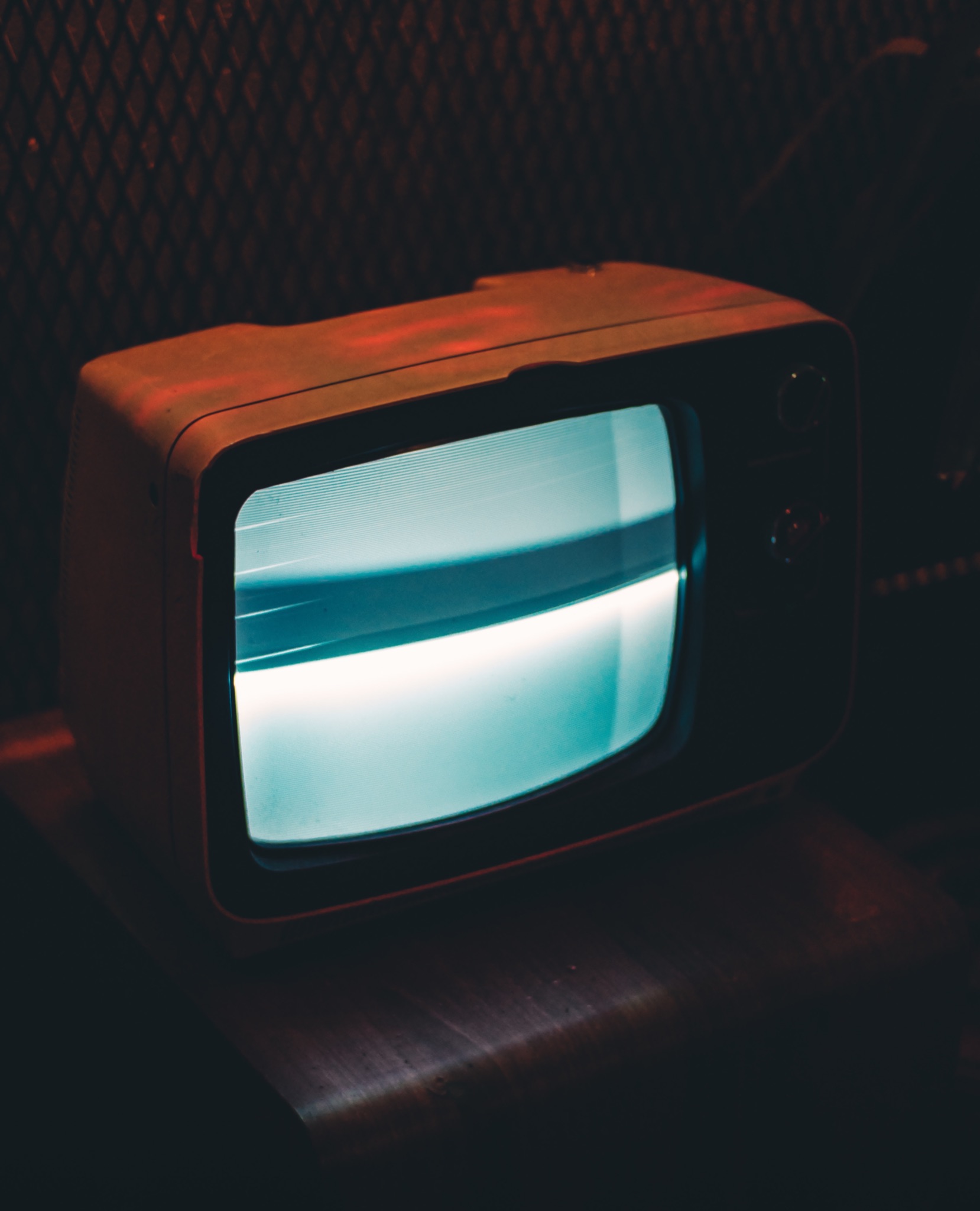 Scenario: Walking into a patient’s room at 0200 and they are trying to sleep by the TV, which is on with a loud action movie playing. 

Integrative Nursing Intervention: 
Help to set up a calming environment. Turn off the TV. Suggest a sound machine, gentle music, or a relaxation based app (meditation, mindfulness, guided imagery, breathwork).
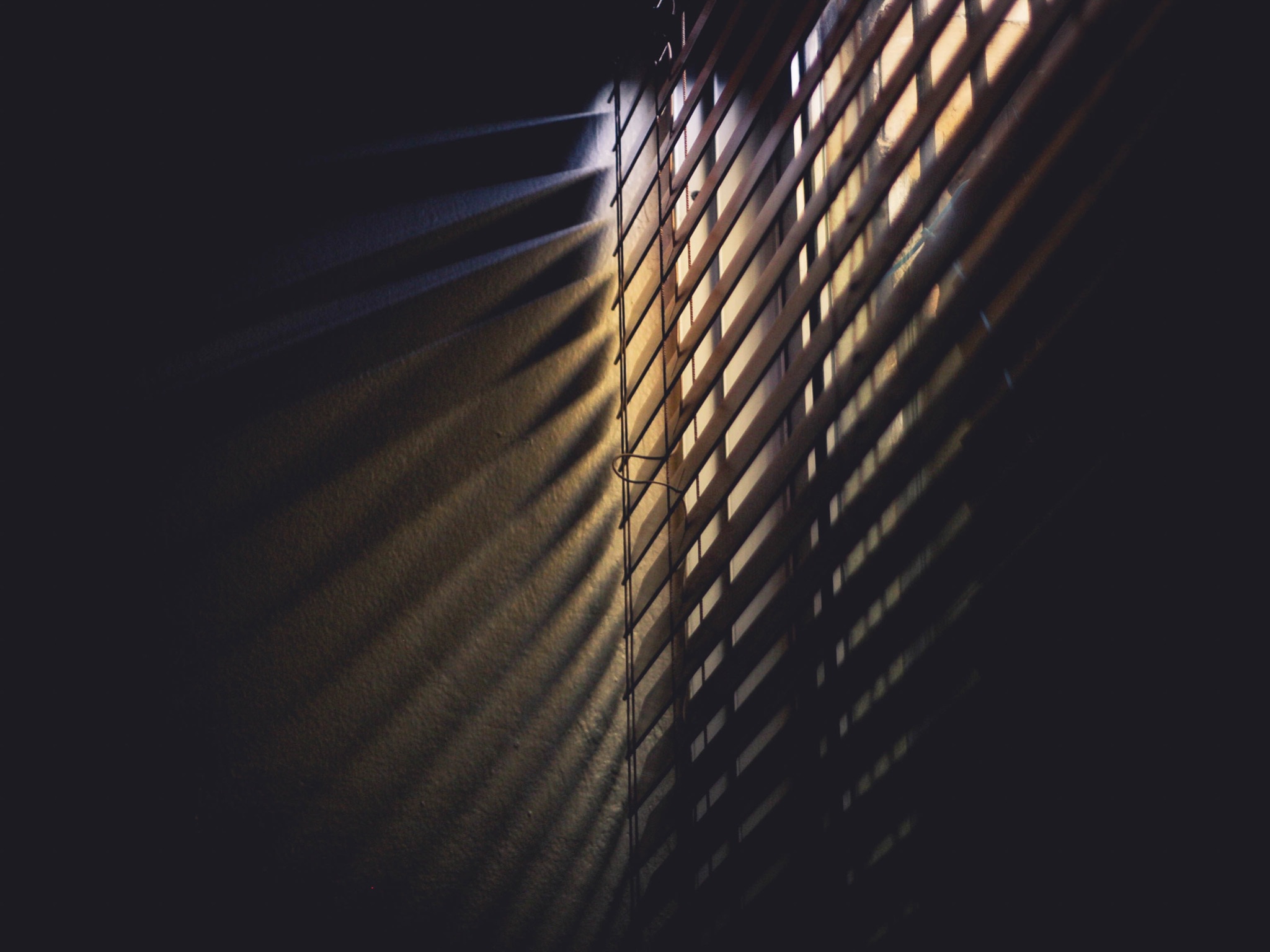 Scenario: You walk into a long-term care facility. Shades are closed. It is cluttered and messy, garbage overflowing. You ask about general mood of patients and staff. “Pretty down and grumpy. Everyone just stays in their room alone.”
[Speaker Notes: Pexels]
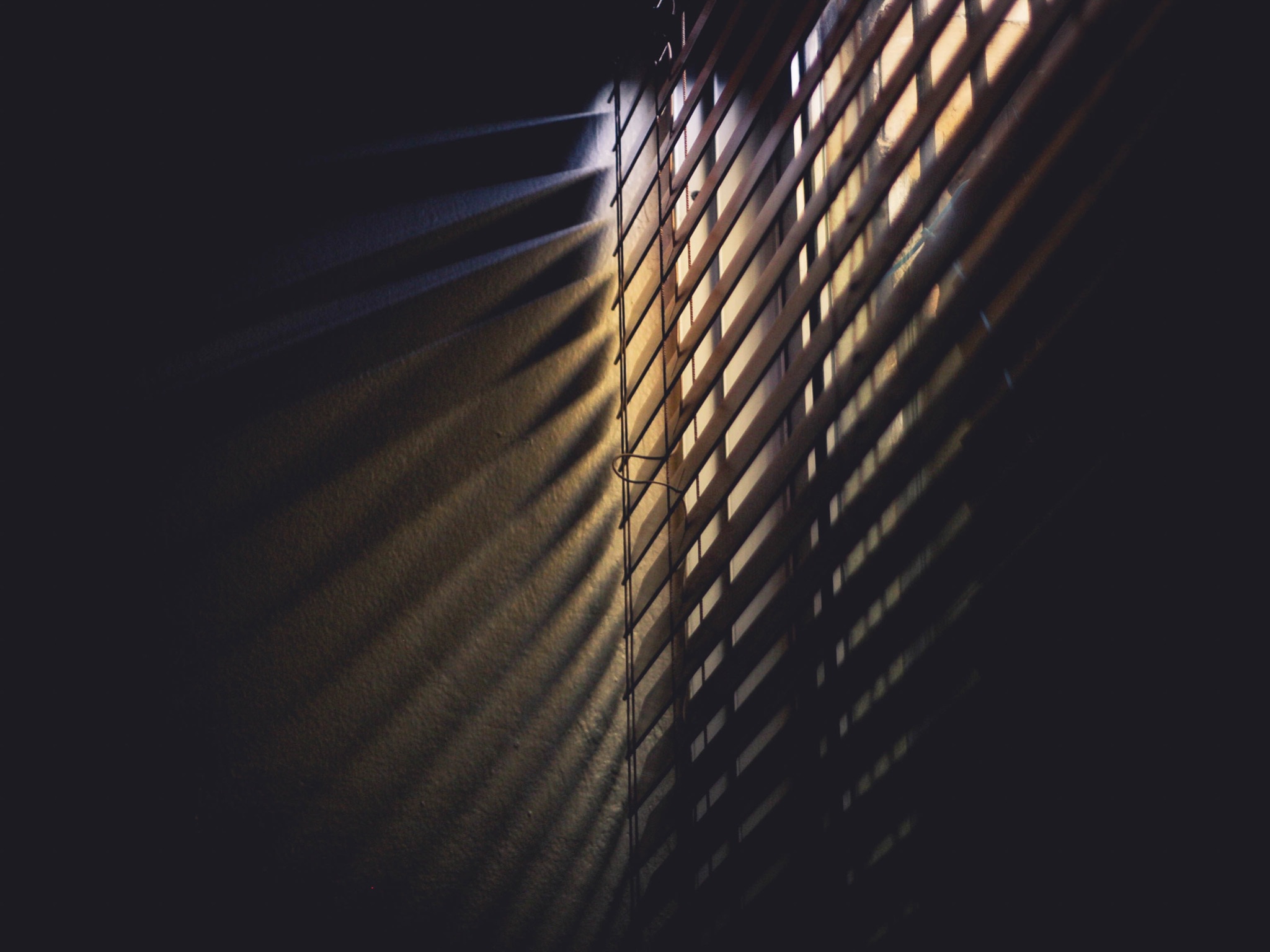 Integrative Nursing Intervention: 
Open shades. Move chairs so people can sit by windows with natural light. Encourage patients to leave their room (when appropriate) and staff to be visible for patients and families. Clean garbage and minimize clutter.
[Speaker Notes: Pexels]
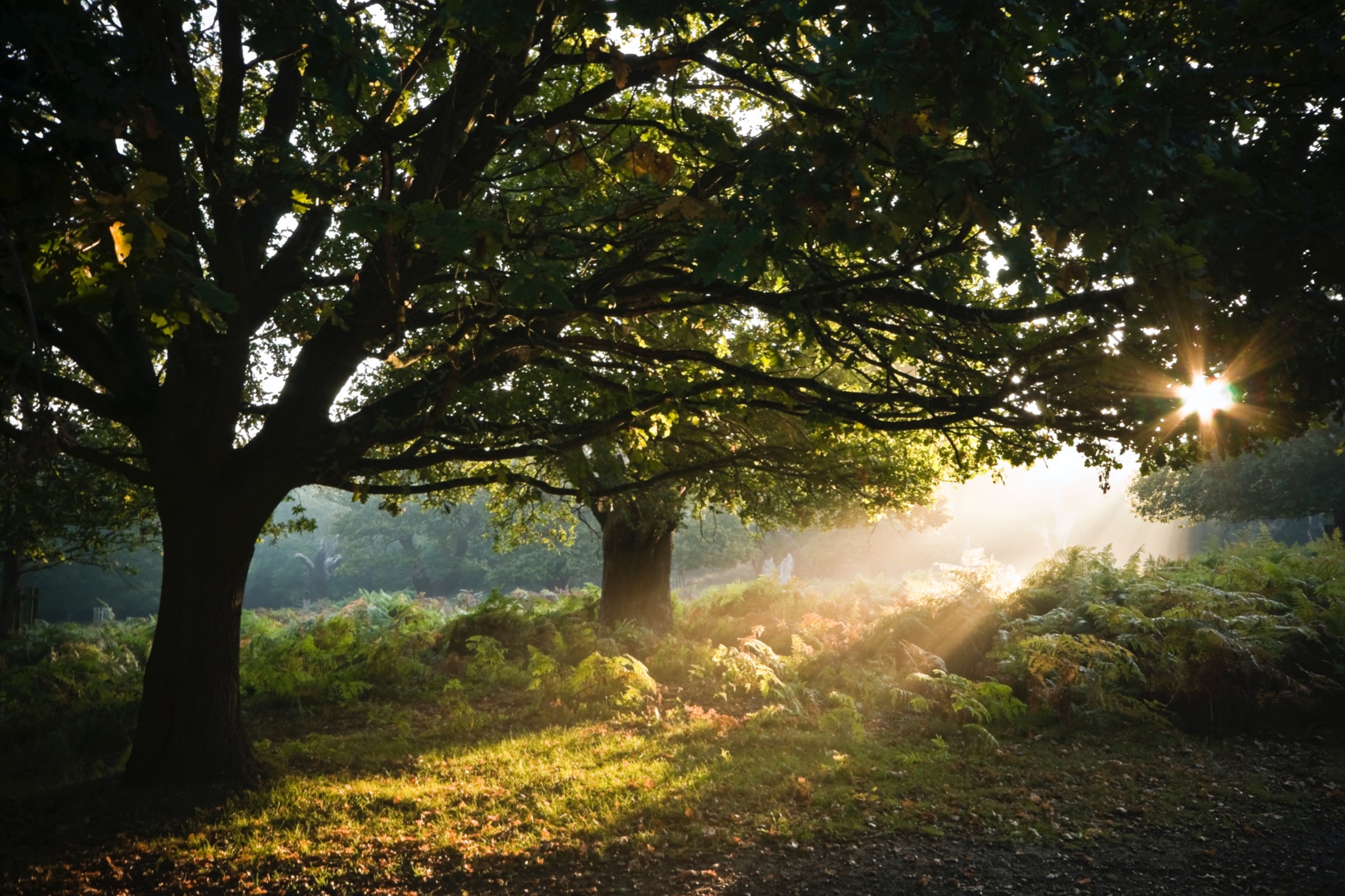 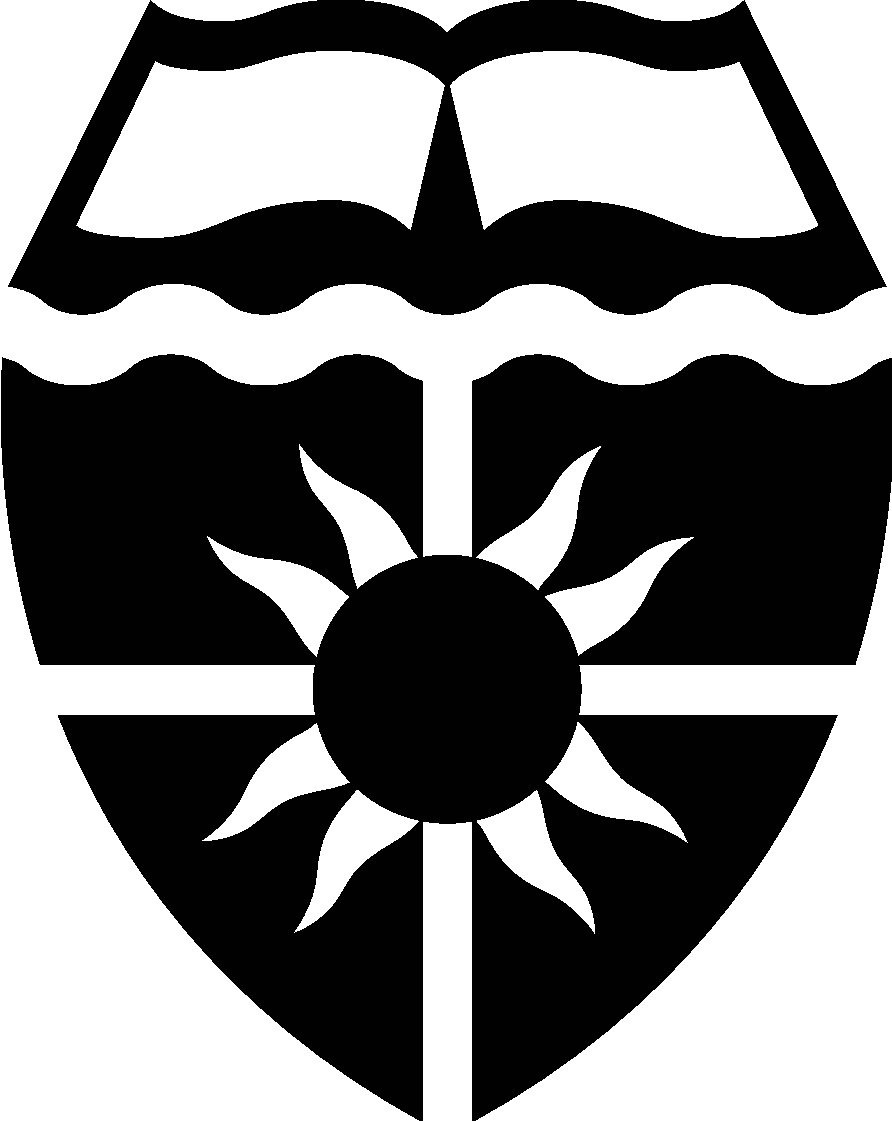 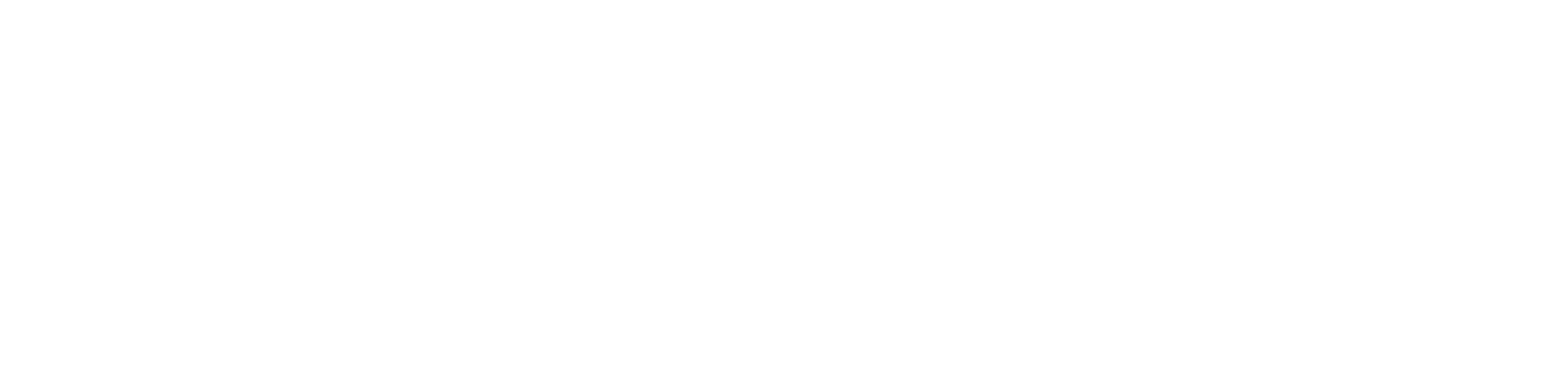 2. “Human beings have an innate capacity for healing and wellbeing.”  Scenarios & Interventions…
Scenario: The healthcare team have labeled your patient and their family as “noncompliant” and “difficult”. Patient has multiple chronic diseases requiring active management with medication, appointments, and lifestyle changes.
Integrative Nursing Intervention: 
Approach the patient and family with kindness and compassion. 
Ask what they feel is going well and what their strengths are. 
Have them discuss what aspects are most challenging and confusing. 
Help them refocus on one change that is meaningful for them.
Scenario: A 75-year-old male recently retired and has moved into an independent living community. The staff tell you he has seemed “down”, is irritable, and withdrawn. He rarely engages in community activities and tends to eat alone in his apartment.
Integrative Nursing Intervention: 
First, assess physical needs: determine if physical conditions well managed.
Then, focus assessment and interventions on other aspects of his wellbeing. 
Think about his connection to community and his relationships. 
Has his sense of meaning and purpose changed, or are unidentified? 
Provide the space and conversation for this man to heal the other aspects of himself: mind, spirit, heart.
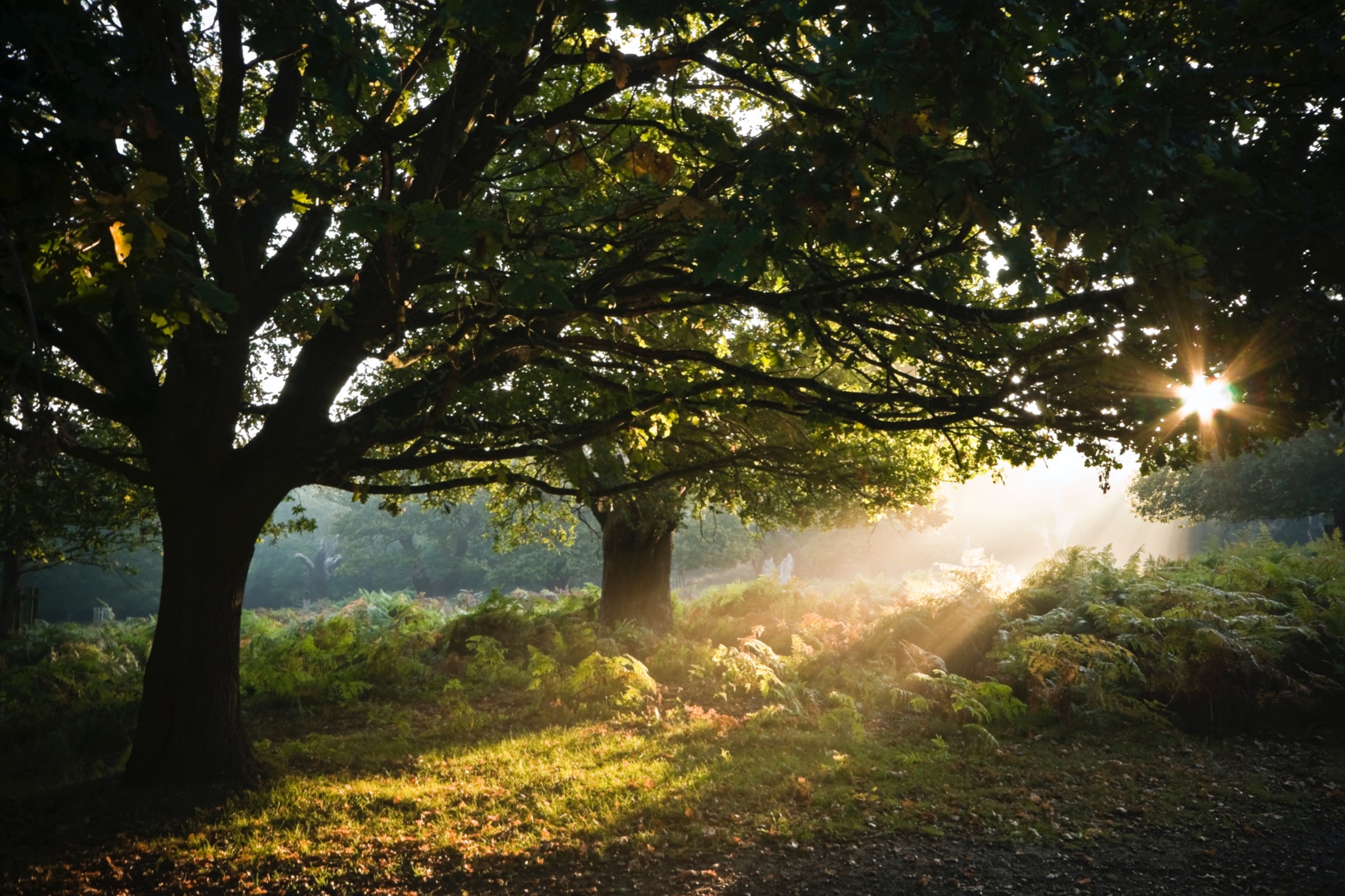 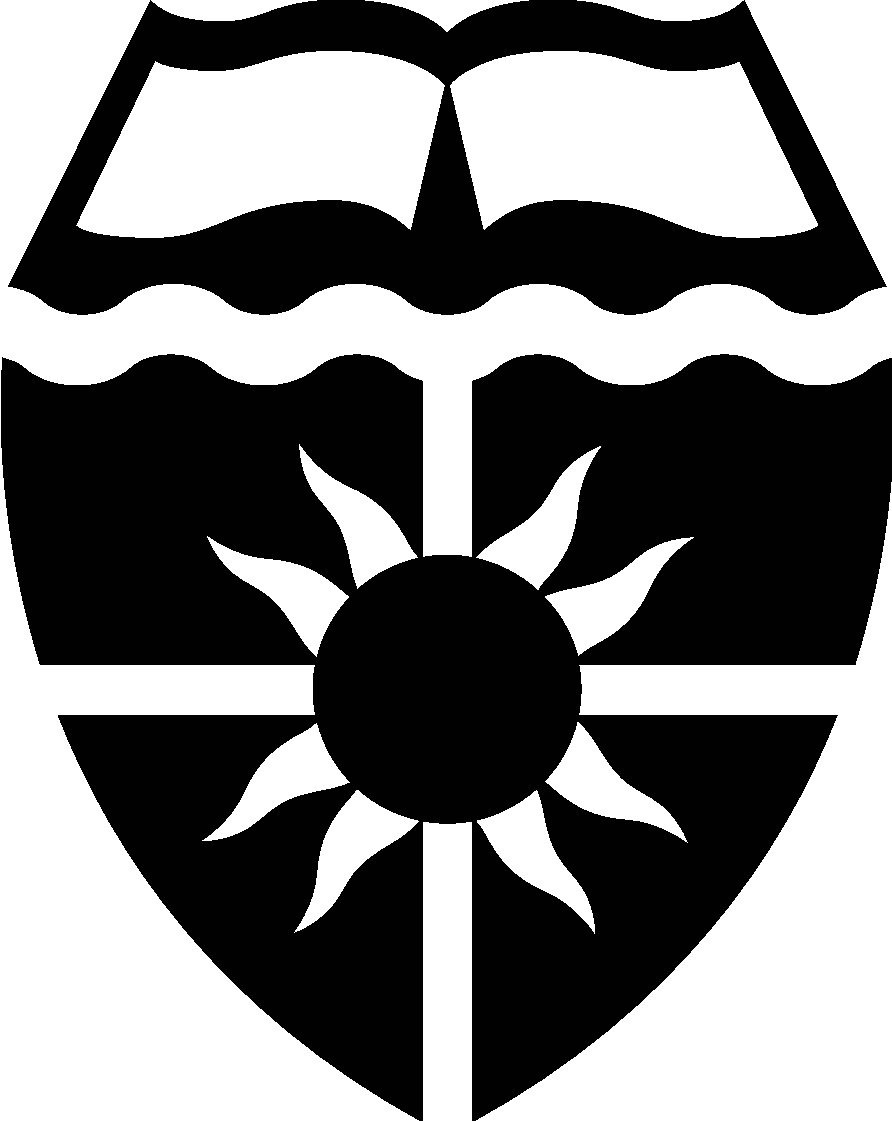 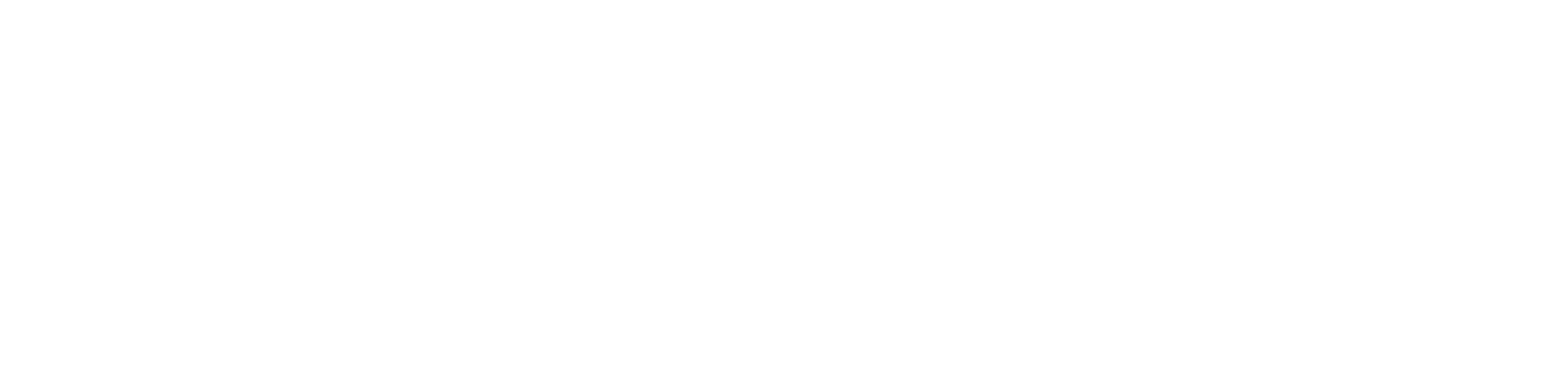 3. “Integrative nursing is person-centered and relationship-based.”  Scenarios & Interventions…
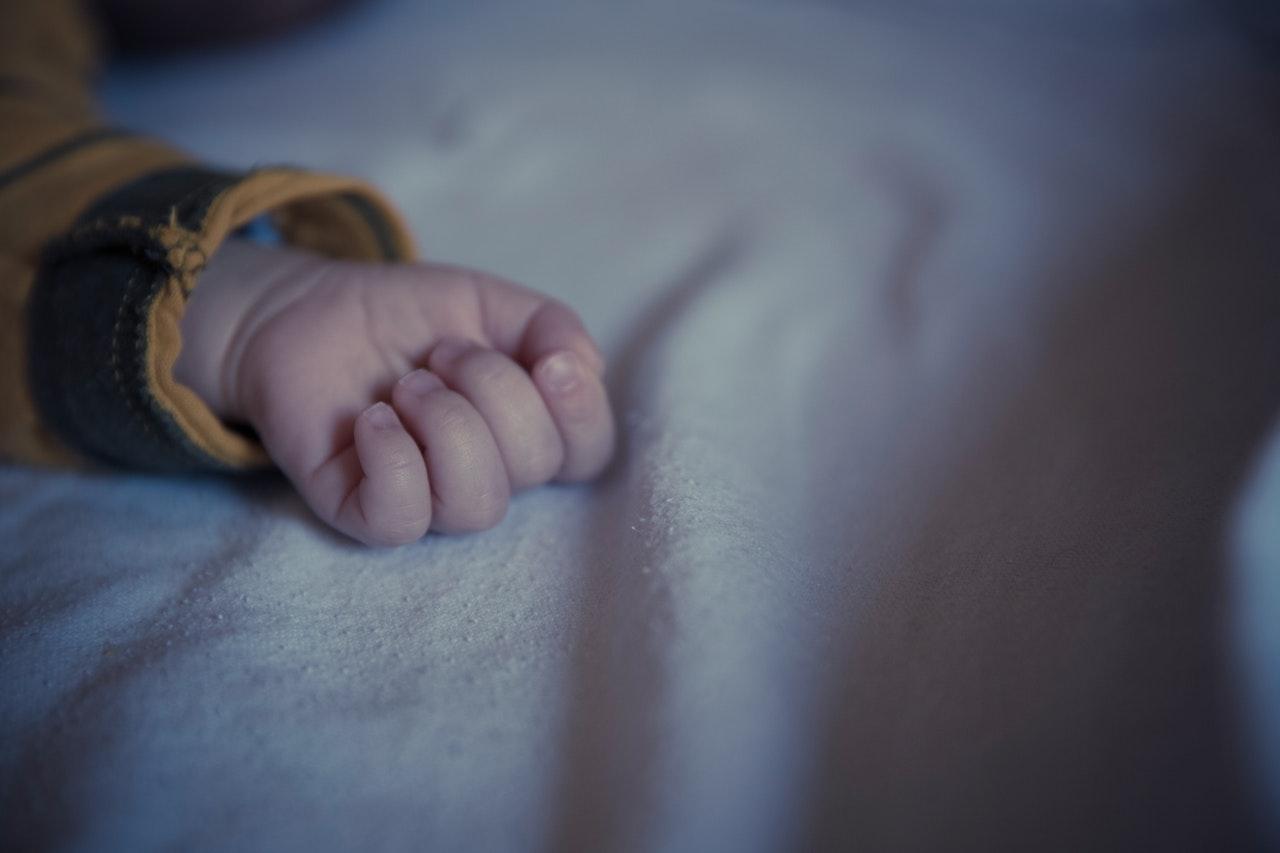 Scenario: You are working with a child who is intubated, sedated, and unresponsive in the PICU. You’ve observed many staff walking in and out performing assessments and interventions, but not talking to patient or caregivers.
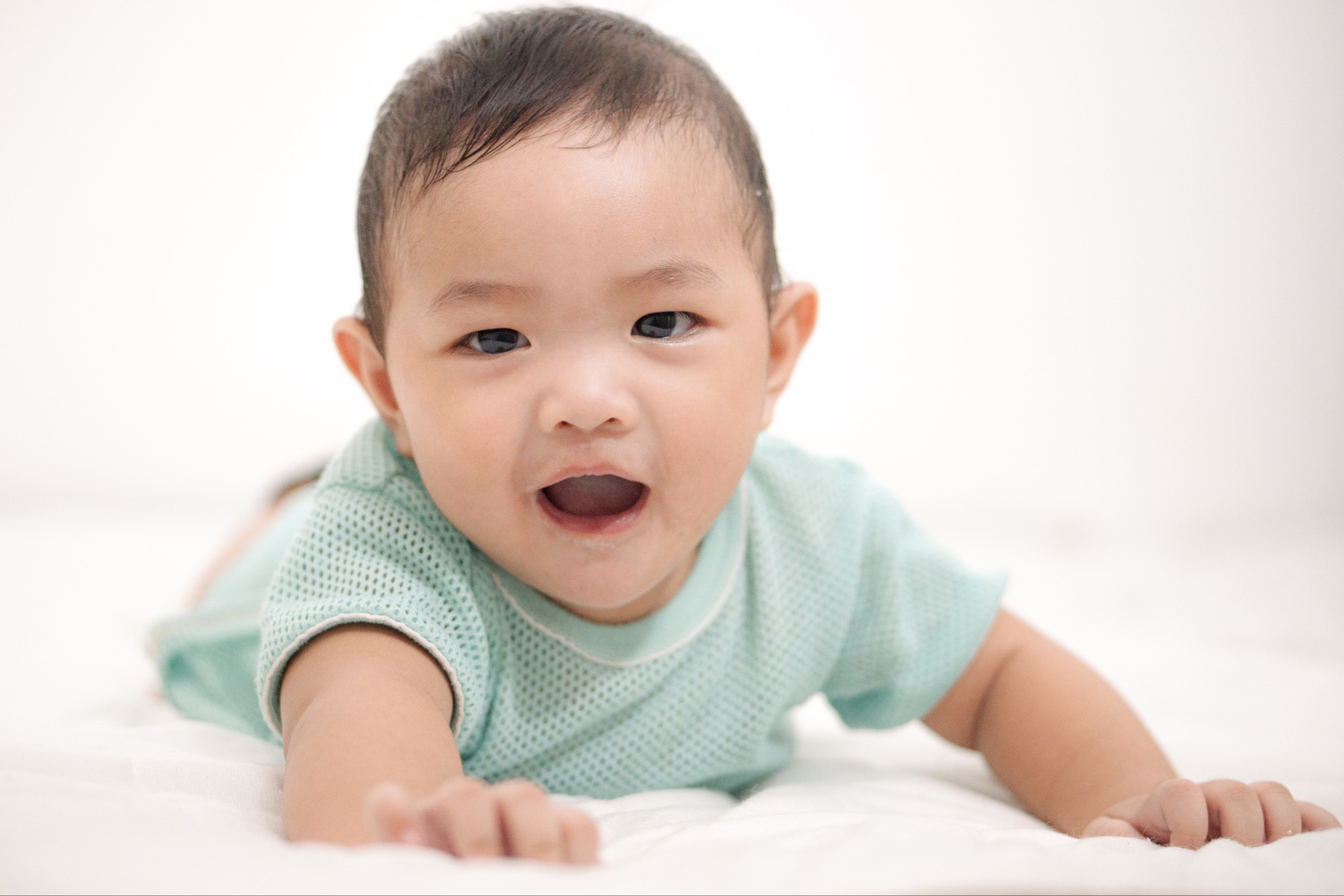 Integrative Nursing Intervention: 
As you enter, greet patient & caregivers by name. 
Give them an update on what you will be doing, when you will be doing it, how you will do it. 
Ask if they have recommendations for working with their child or specific preferences. 
Each time you walk in the room, let them know what you will be doing. It will help you stay focused and give them comfort and relief.
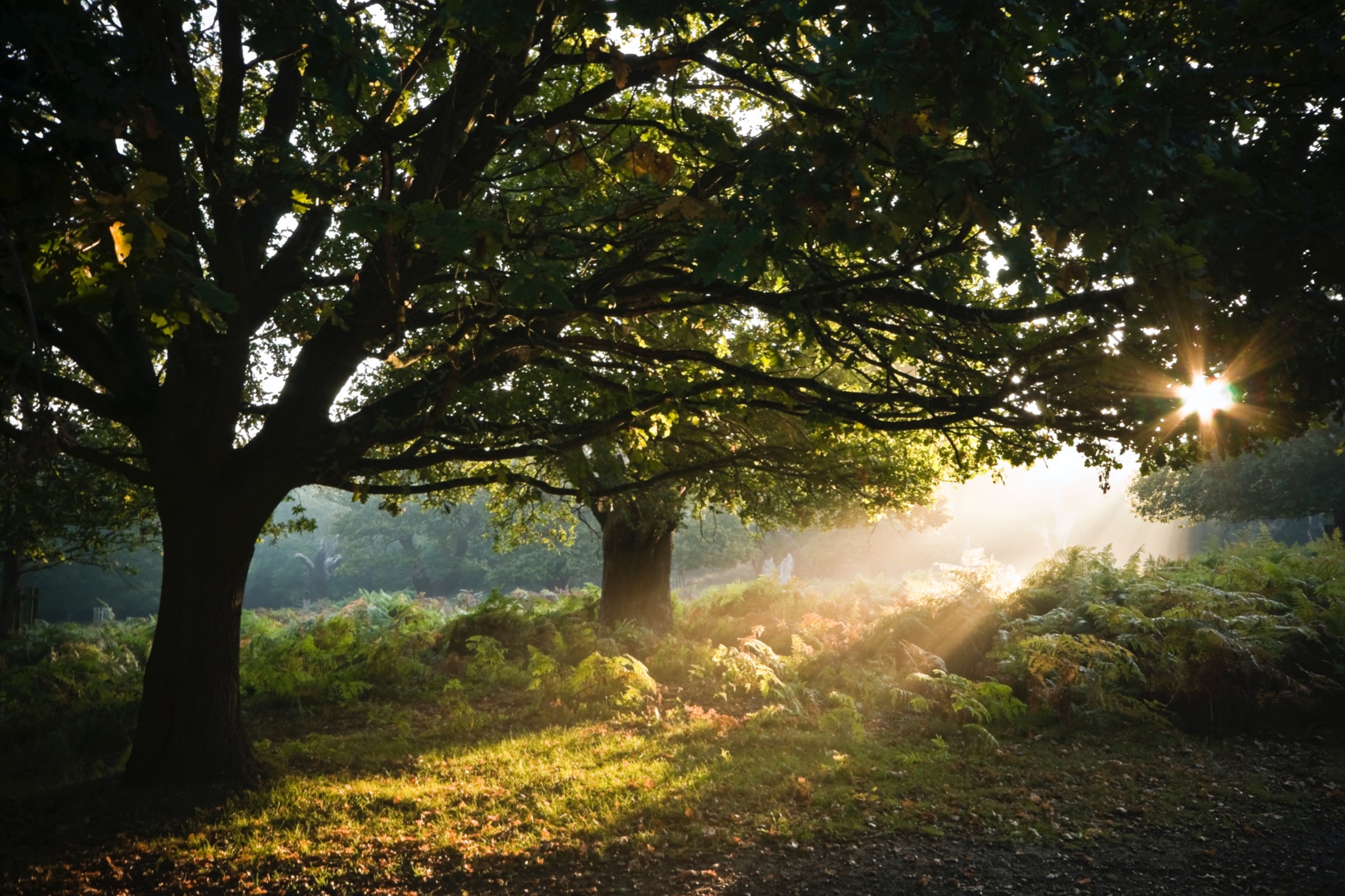 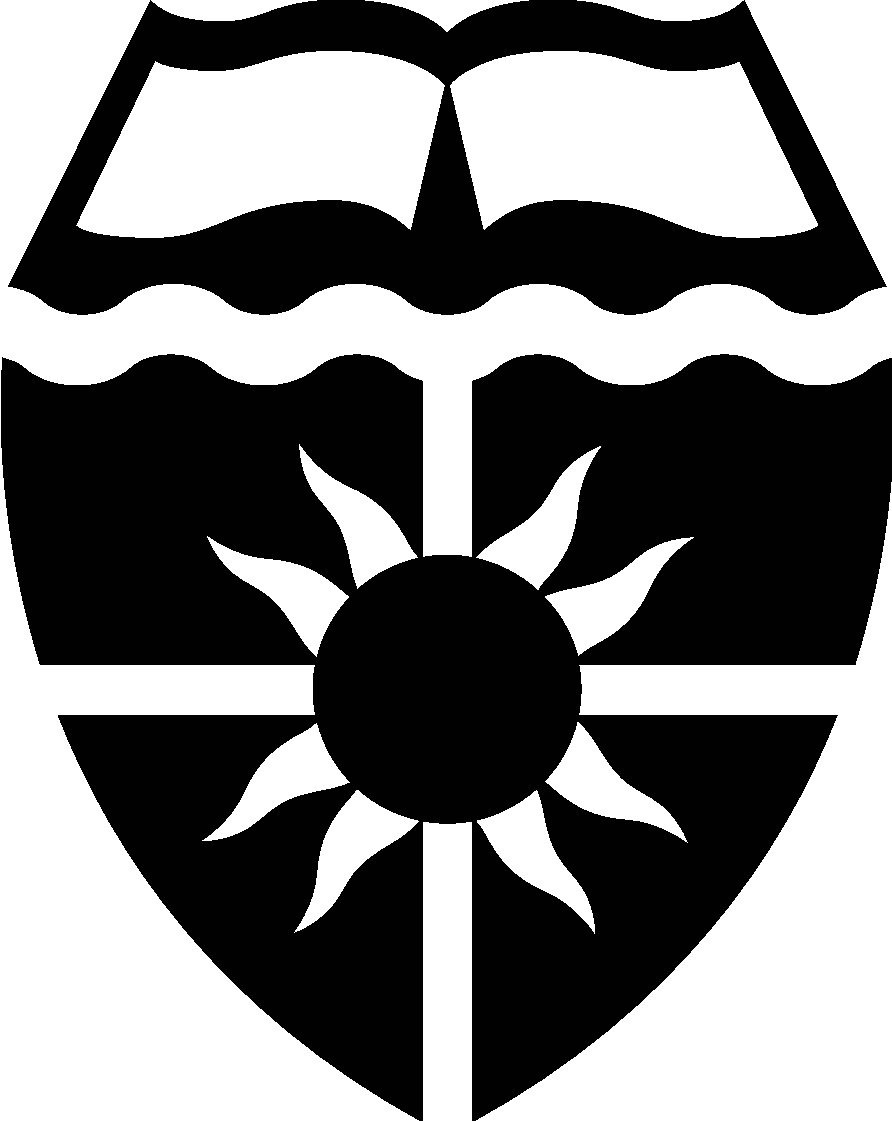 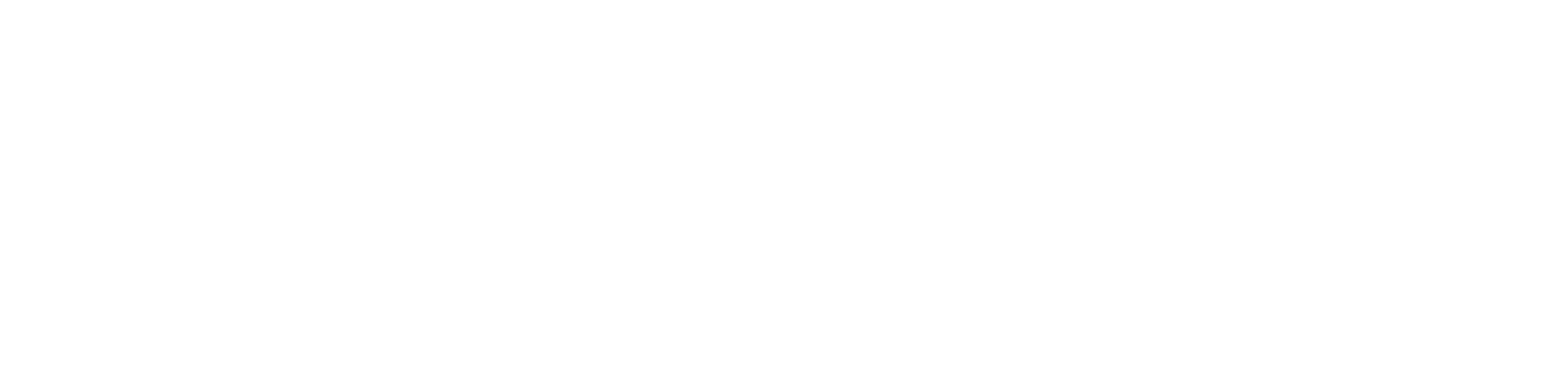 4. “Nature has healing and restorative properties that contribute to health and wellbeing.”  Scenarios & Interventions…
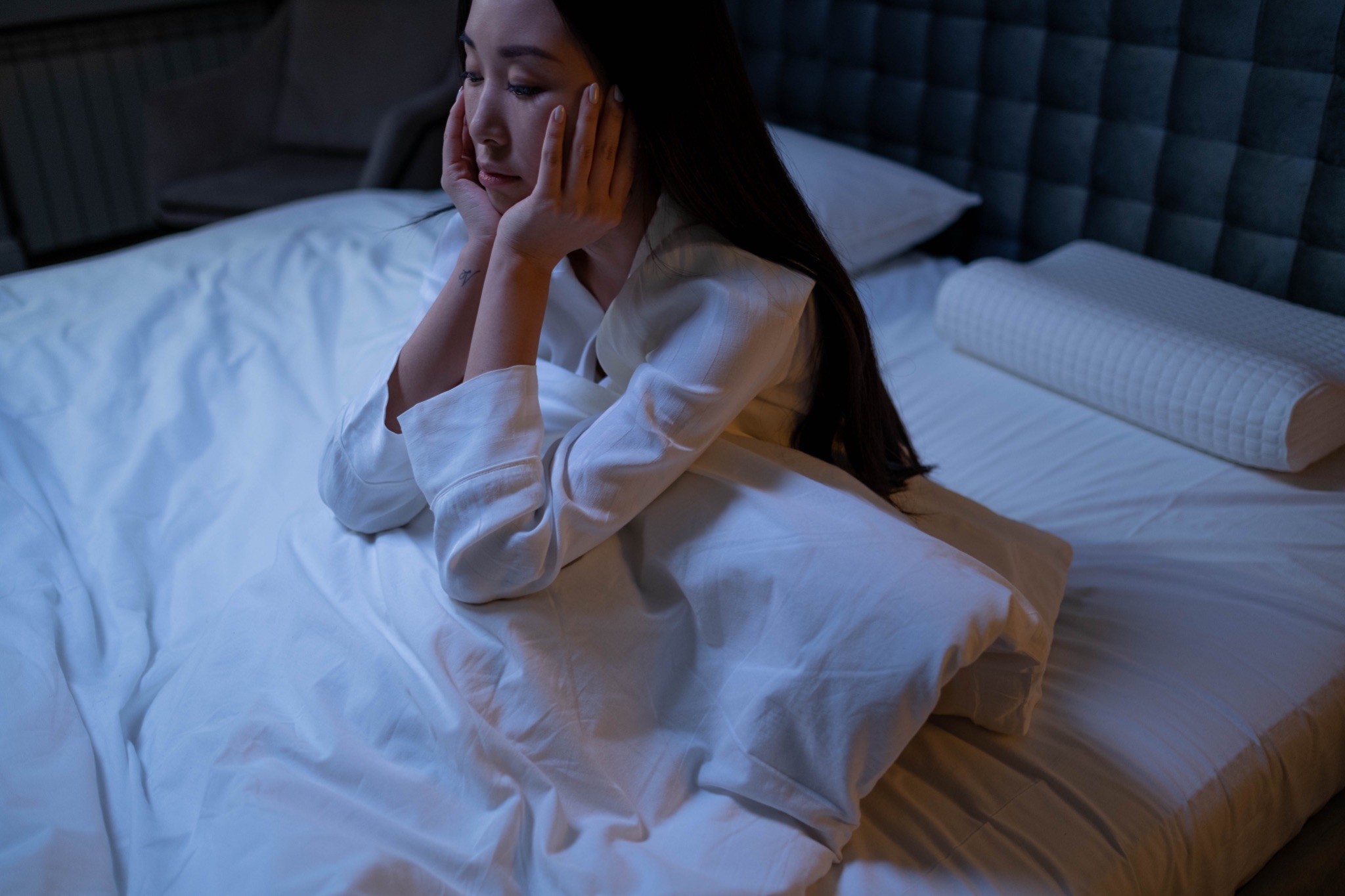 Scenario: A patient is struggling physically, emotionally, spiritually and mentally following a car accident and surgery on their leg. They need to start getting up out of bed and participating in their rehabilitation goals. You notice their room is dark and the blinds are closed.
Integrative Nursing Intervention: 
Open blinds: allow sunlight into the room. 
See if unit has citrus essential oils for inhalation (not for topical use). 
If weather is appropriate, see if patient wants to take wheelchair outside. 
Offer guided imagery about a natural environment.
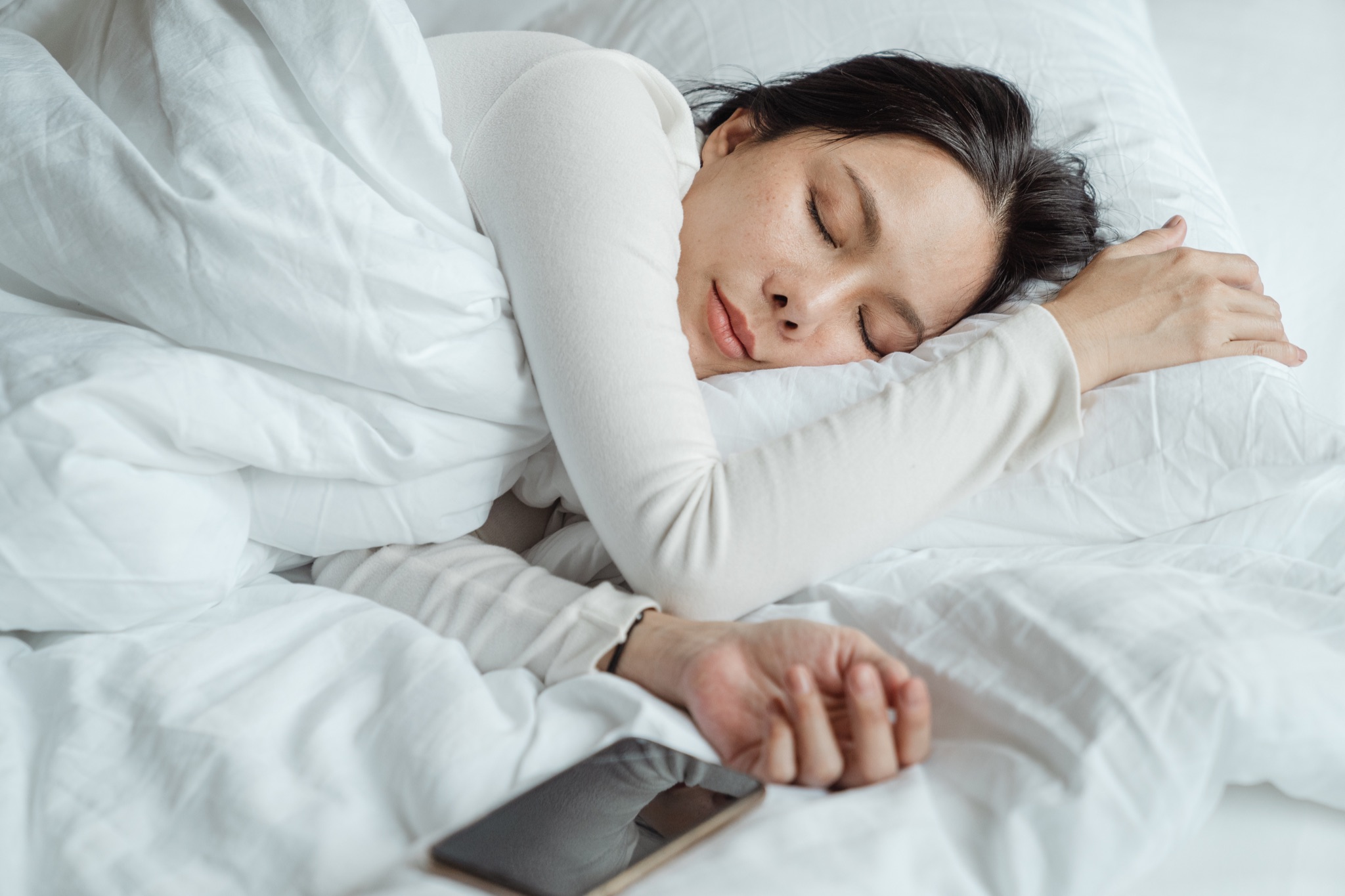 Scenario: Your unit considers creating a healing space for their staff.
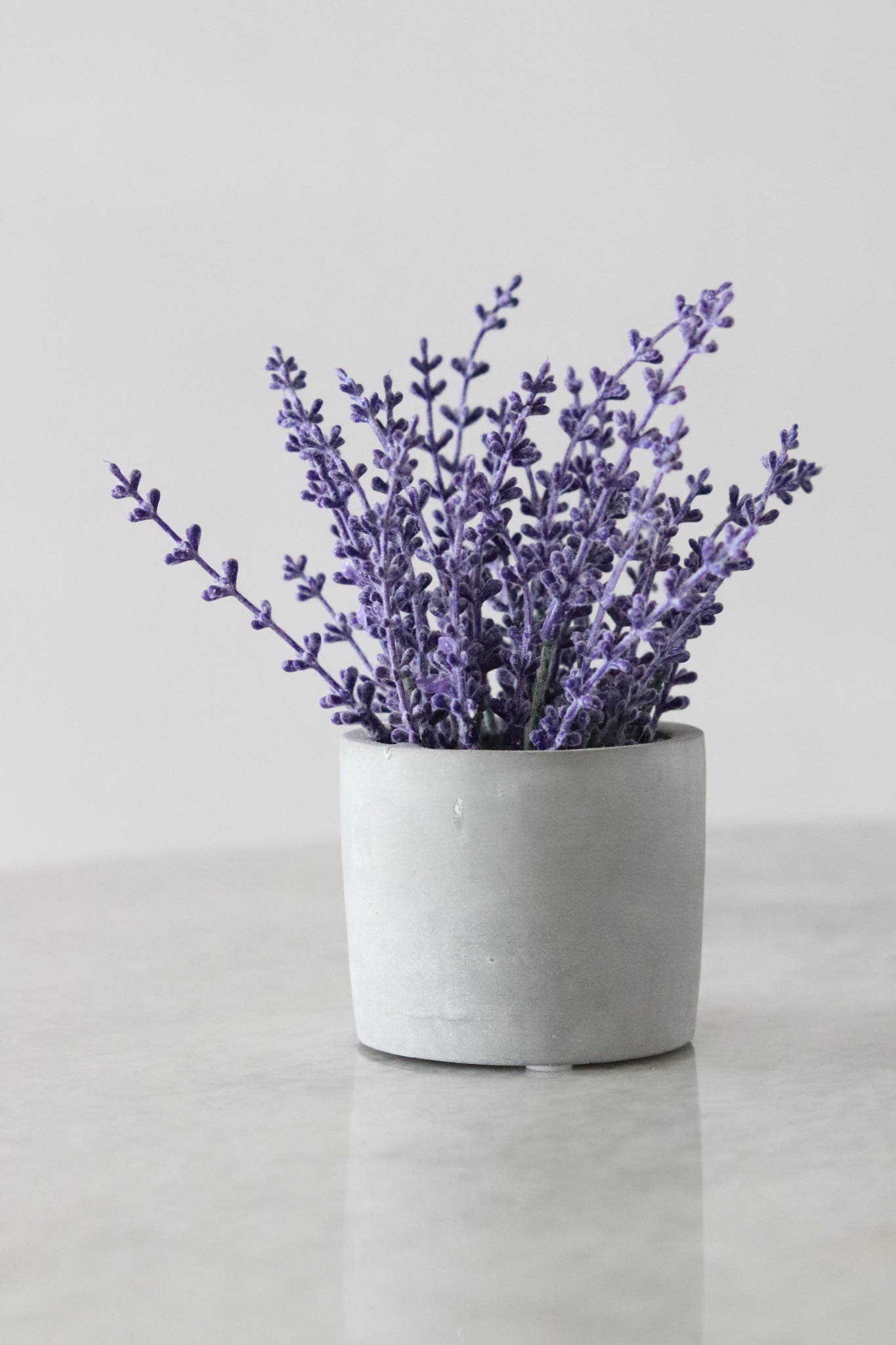 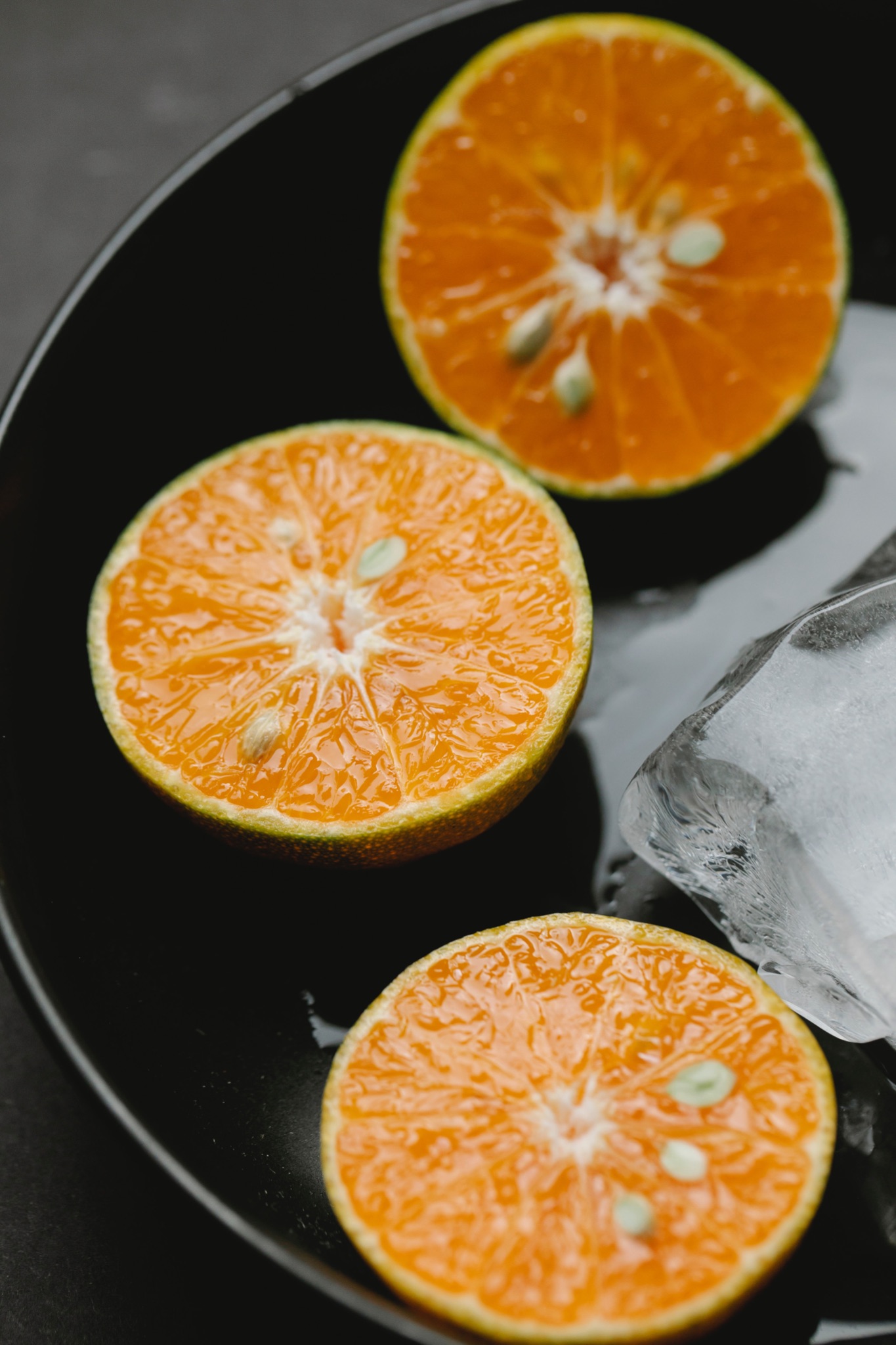 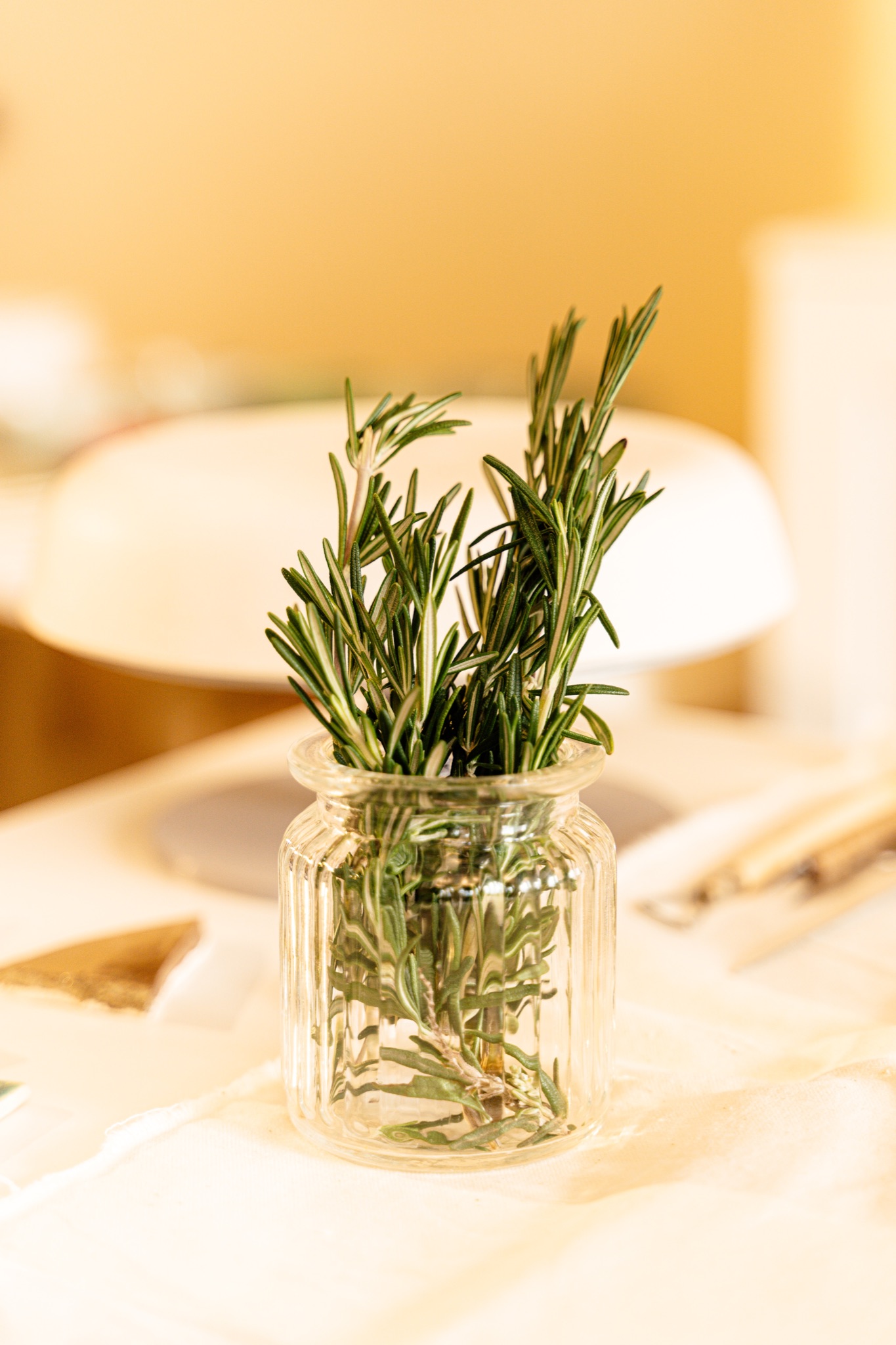 Integrative Nursing Intervention: Knowing nature has healing properties you suggest a room with windows or to hang pictures of natural environments on walls. You suggest incorporating plants, if appropriate, and essential oils such as lavender, sweet orange, or rosemary.
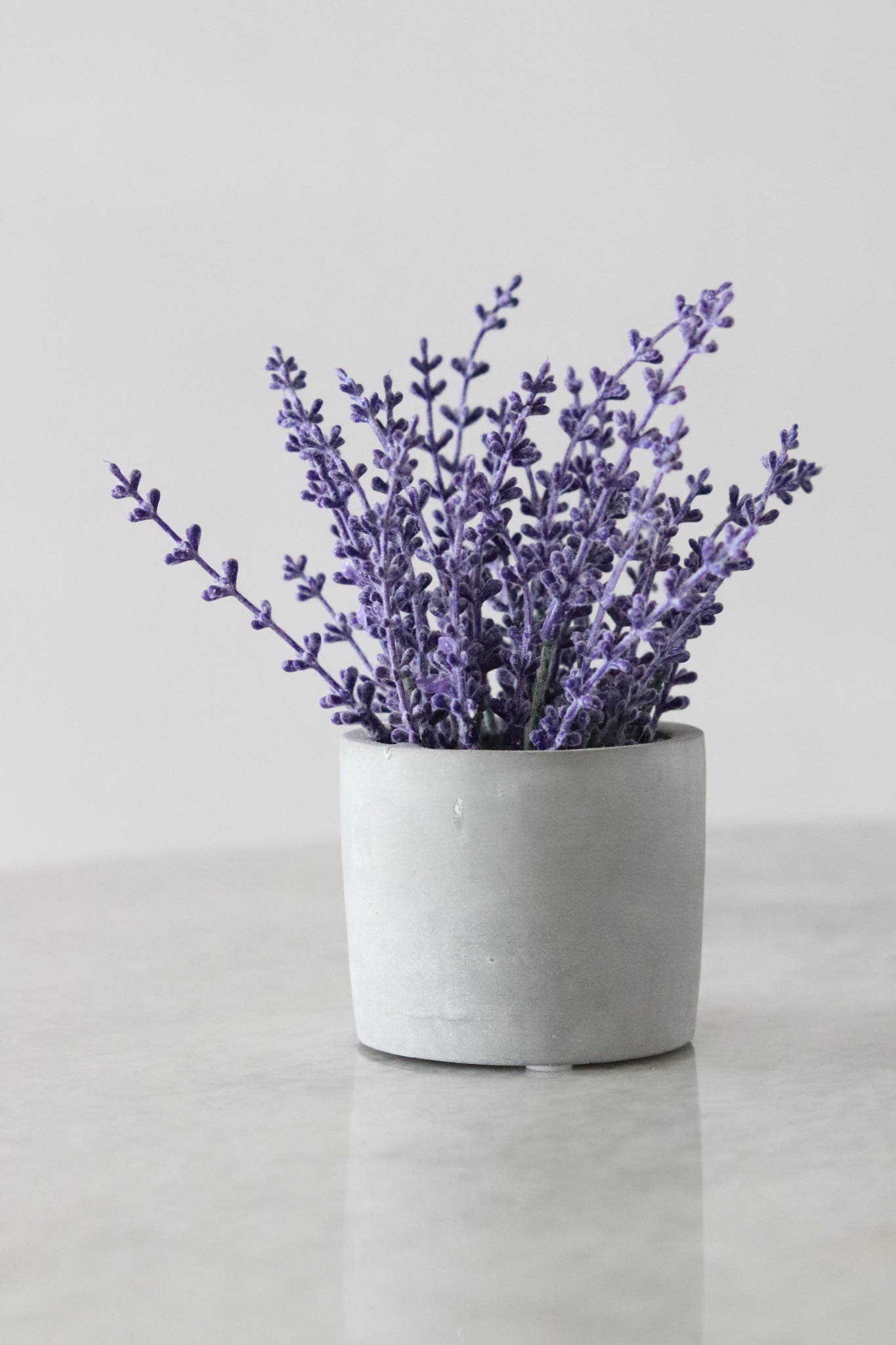 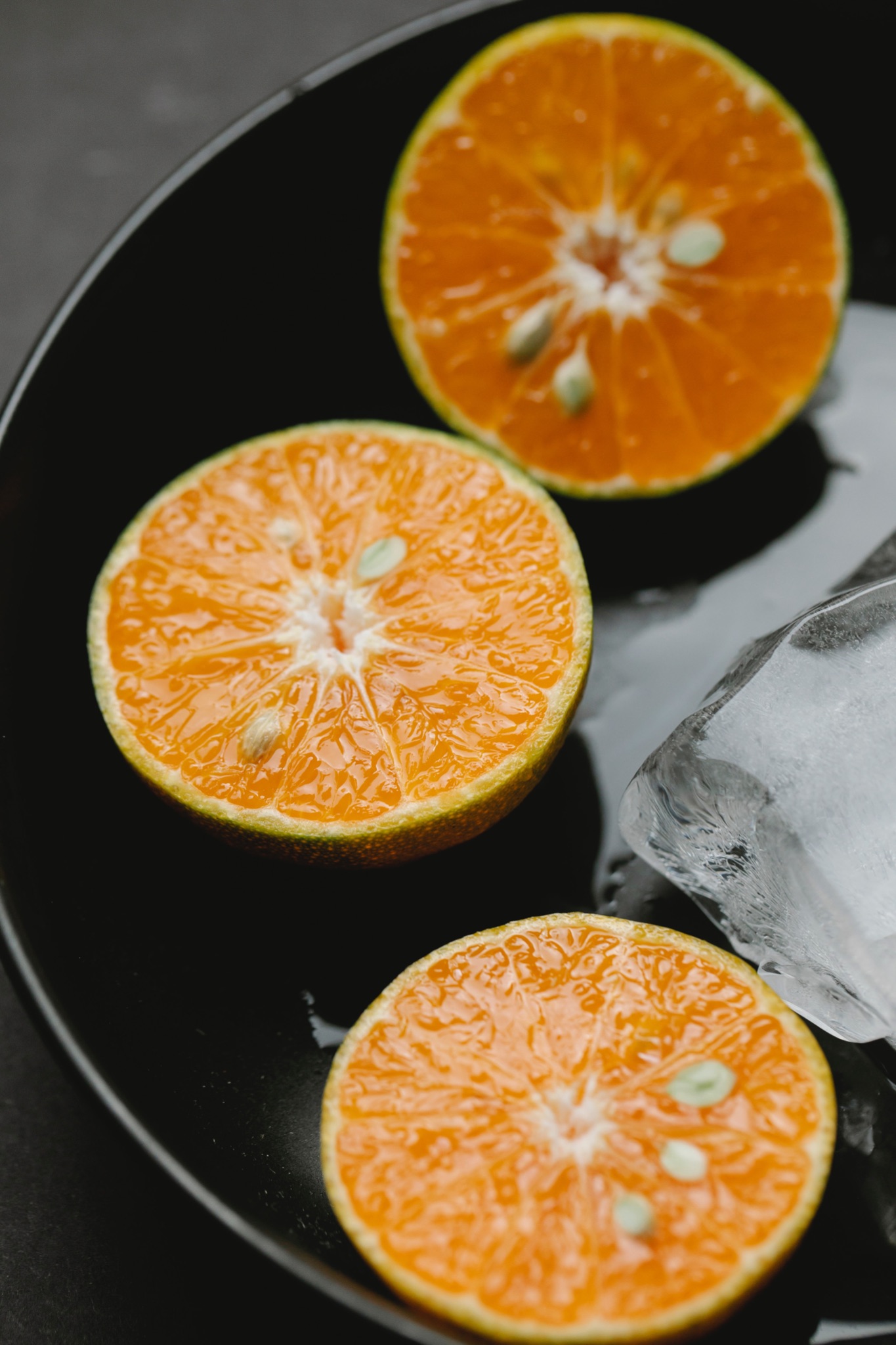 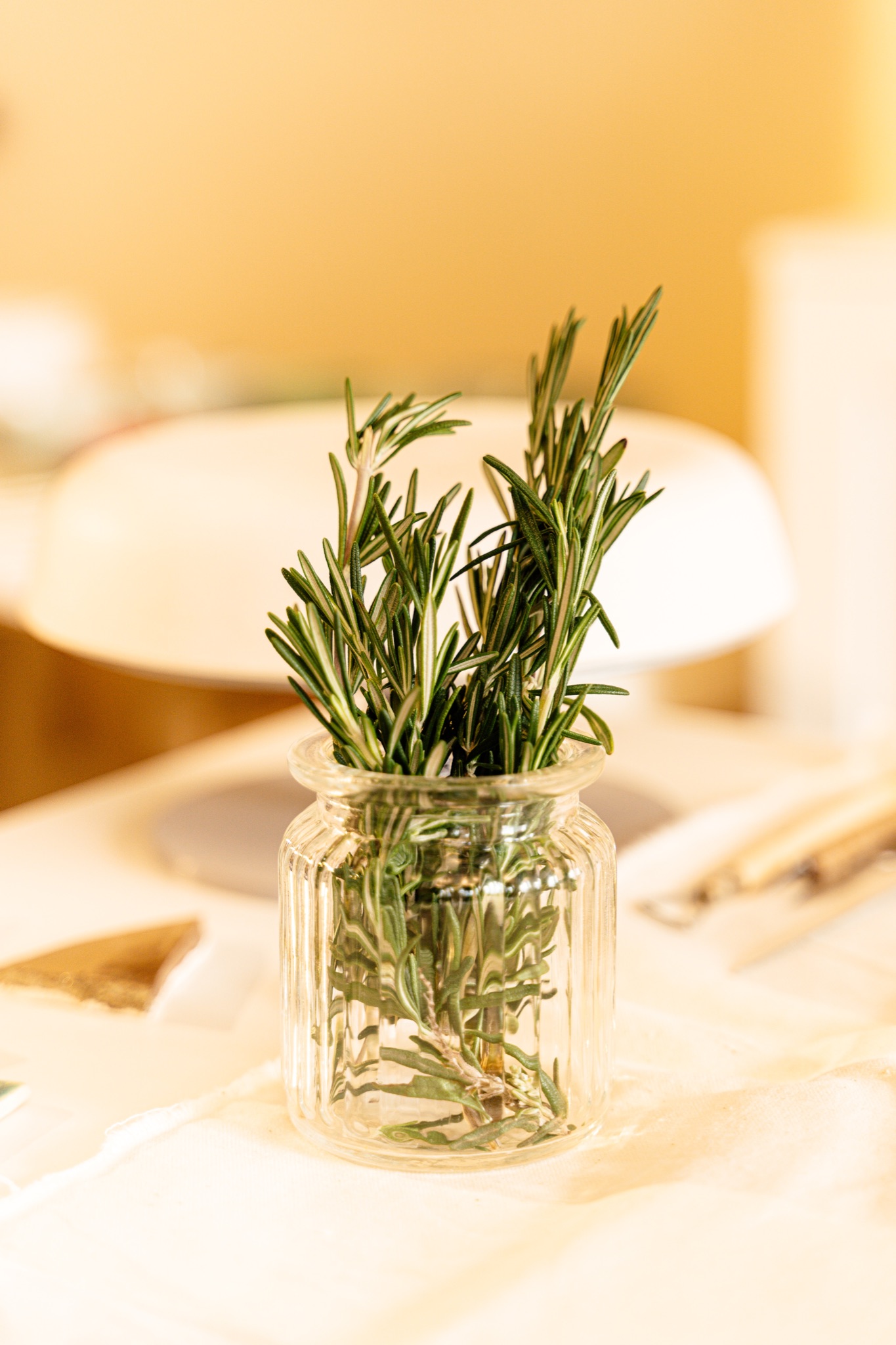 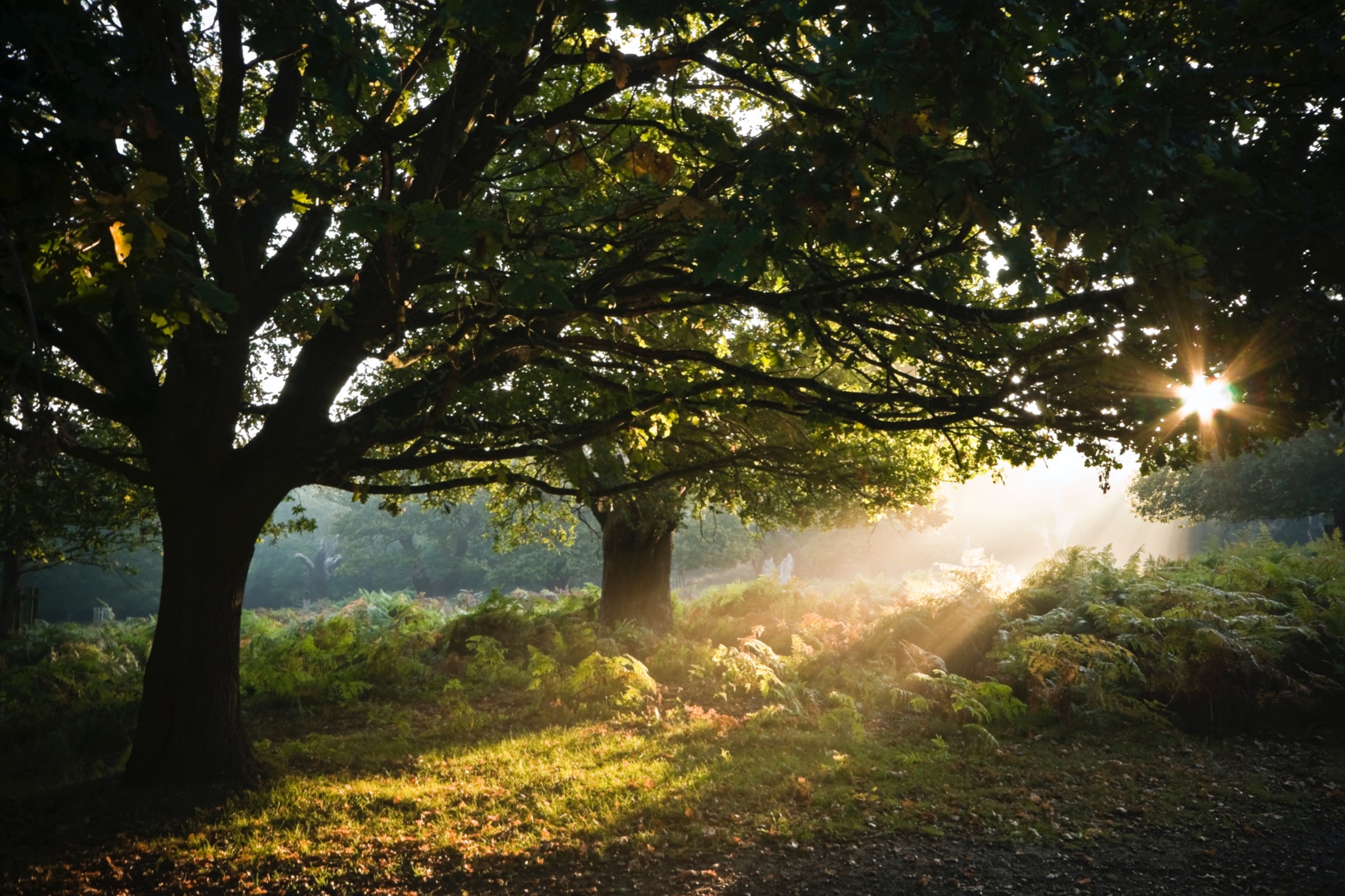 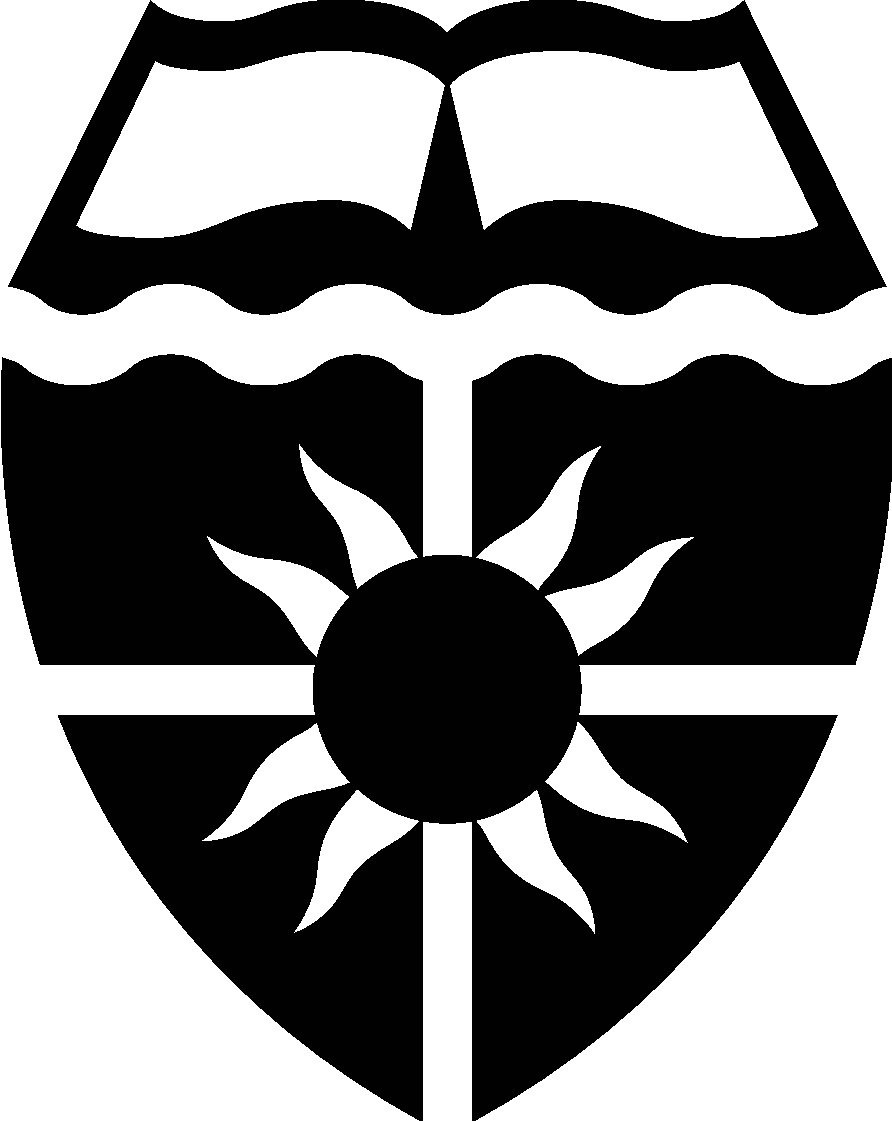 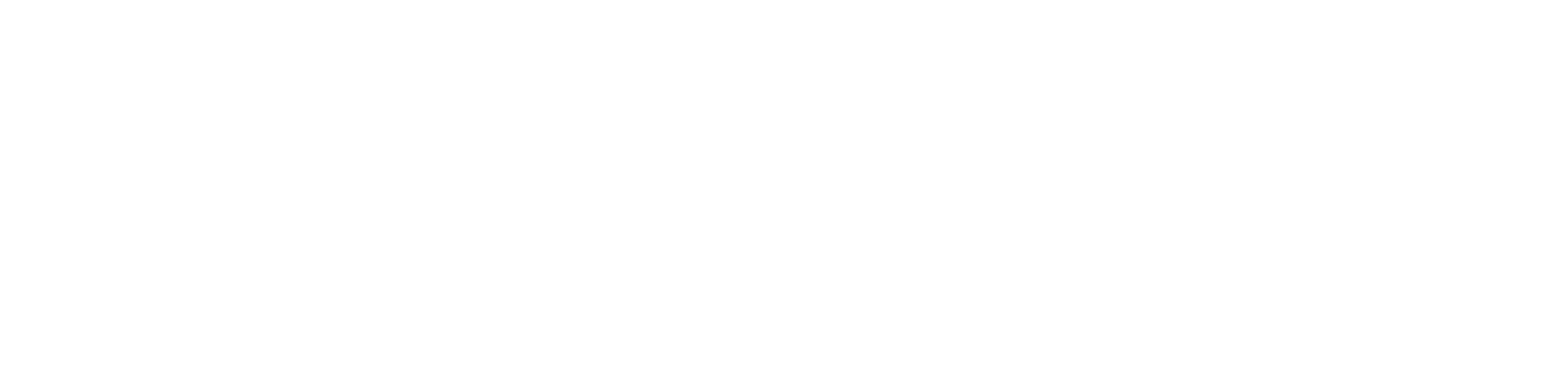 5. “Use the full range of therapeutic modalities to support the healing process, moving from the least invasive.”  Scenarios & Interventions…
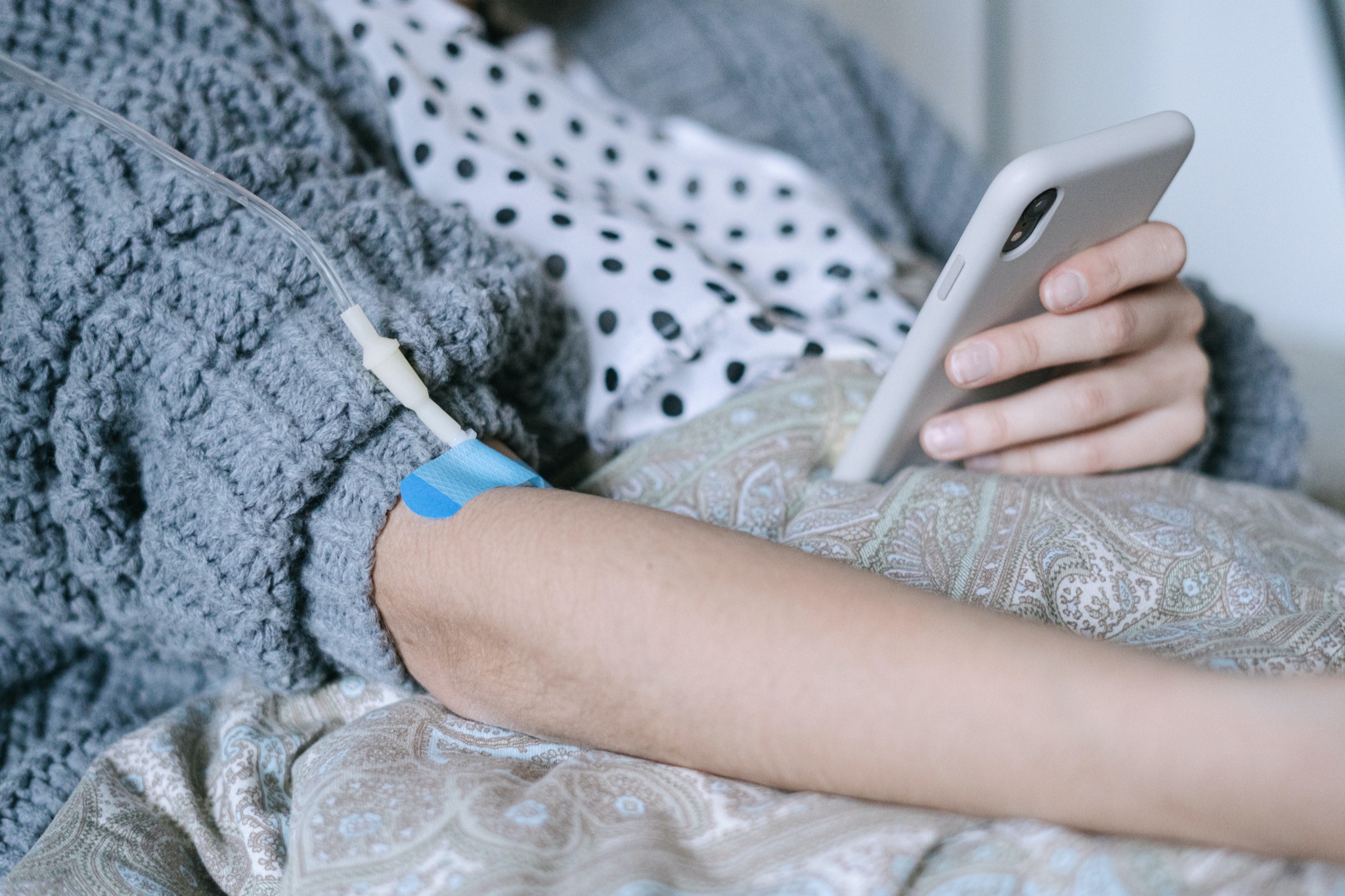 Scenario: You are working on an oncology unit where nausea and gastrointestinal distress are common symptoms of treatment.
Integrative Nursing Intervention: 
Pharmaceuticals can significantly improve the distressing side effects of chemotherapy and radiation. 
In addition, integrative therapies can further support symptom management: 
acupressure, 
mindful breathing, 
essential oils 
and massage.
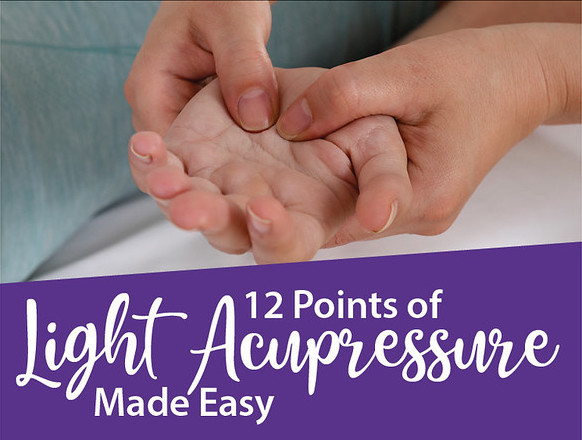 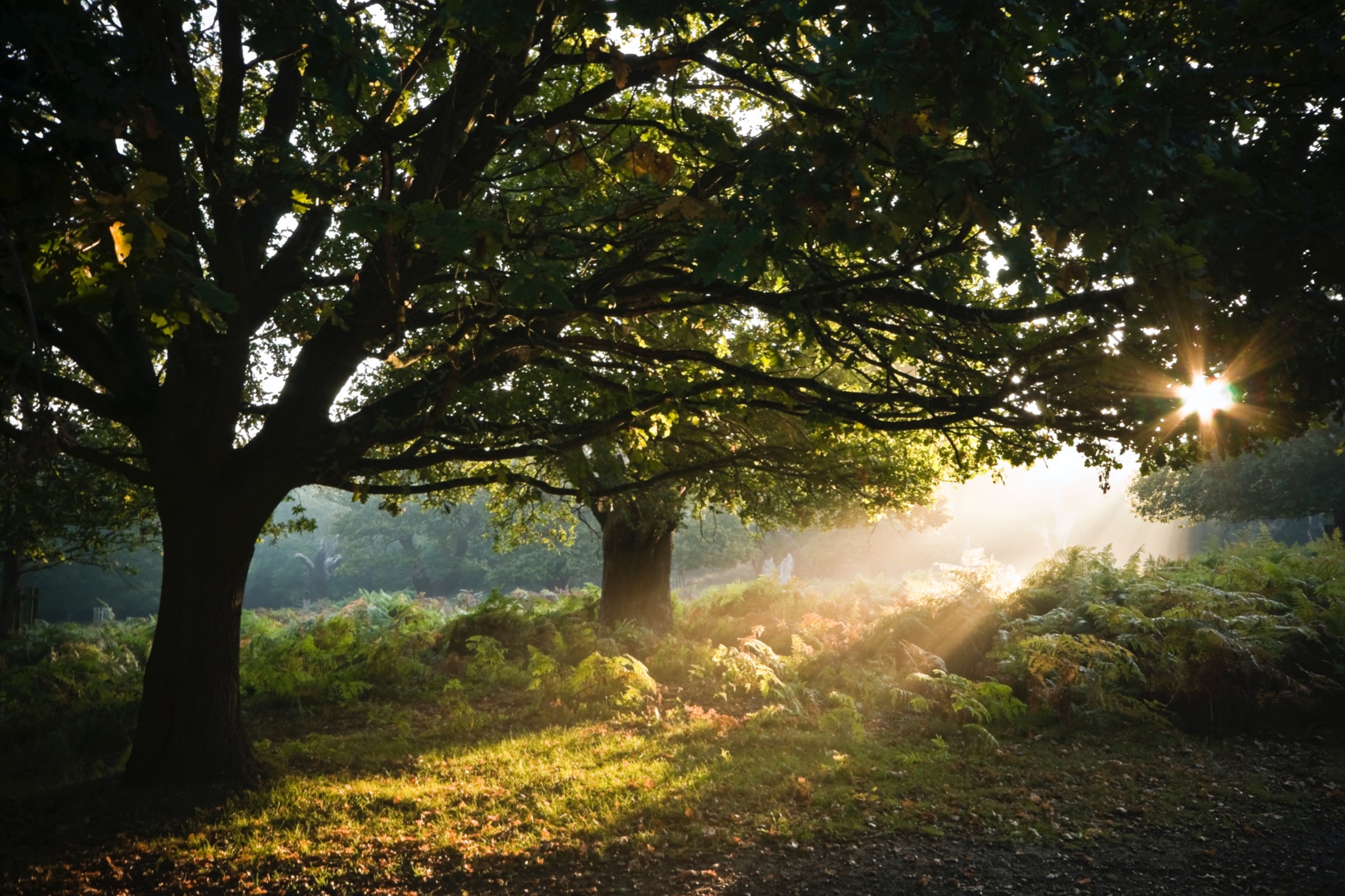 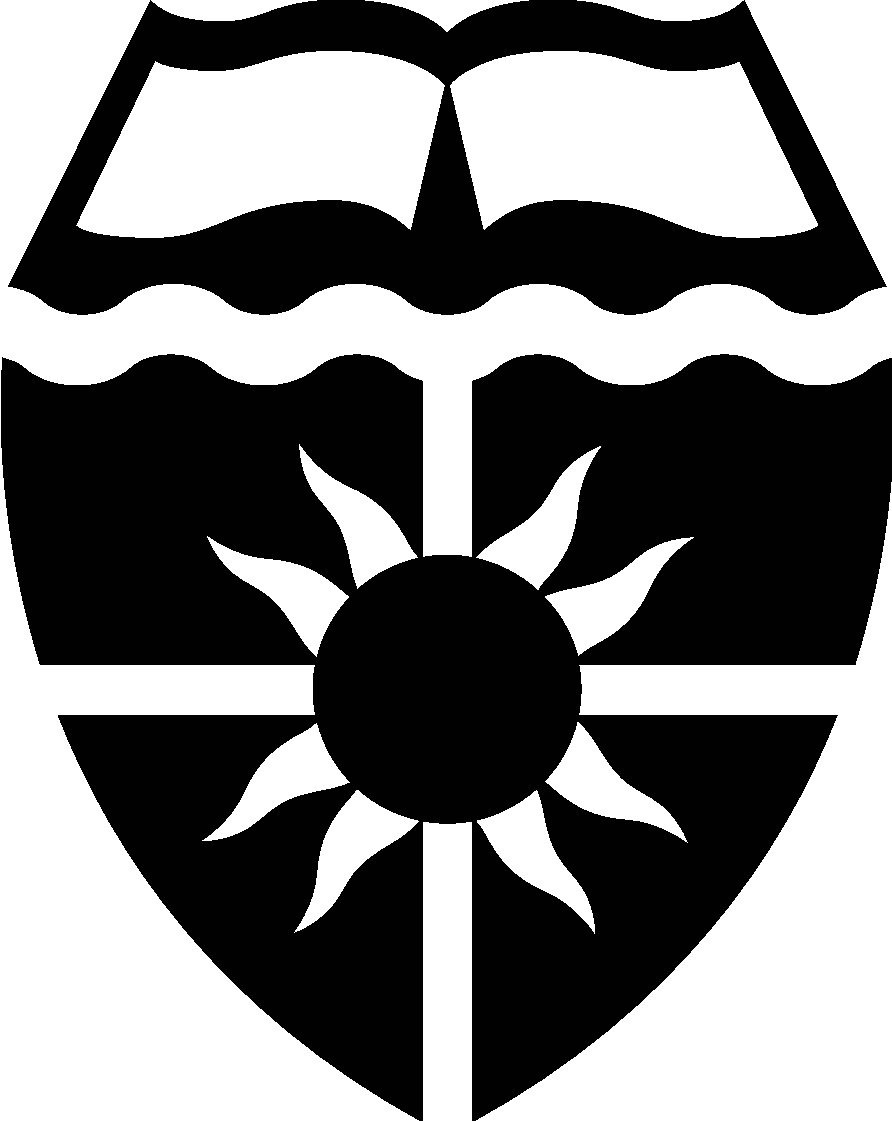 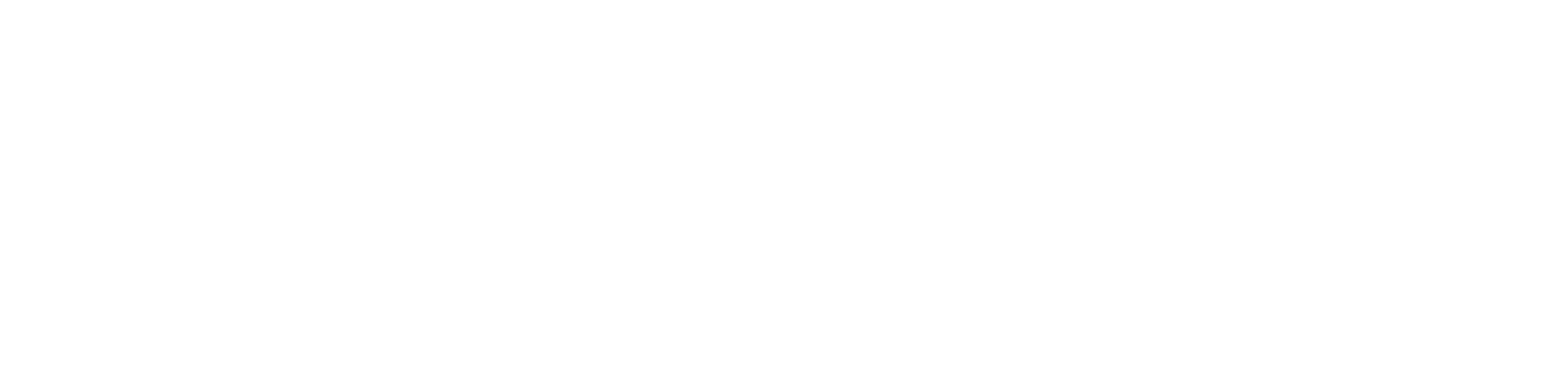 6. “Integrative Nursing focuses on the health and wellbeing of caregivers as well as those they serve.”  Scenarios & Interventions…
Scenario: Family caretakers appear tired, stressed out, overwhelmed.
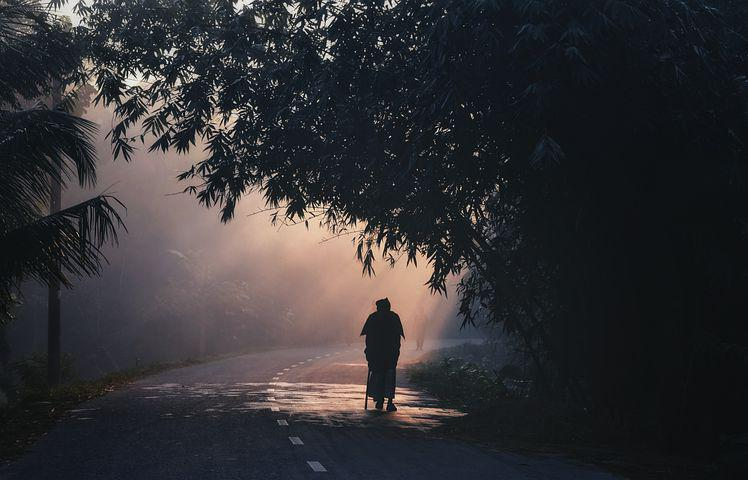 Integrative Nursing Intervention: 
Help them to identify their basic needs first (food, hygiene, sleep). 
Encourage family member to step away from bedside (if they are comfortable) and go for a walk. 
Encourage family member to participate in patient cares as they are comfortable.
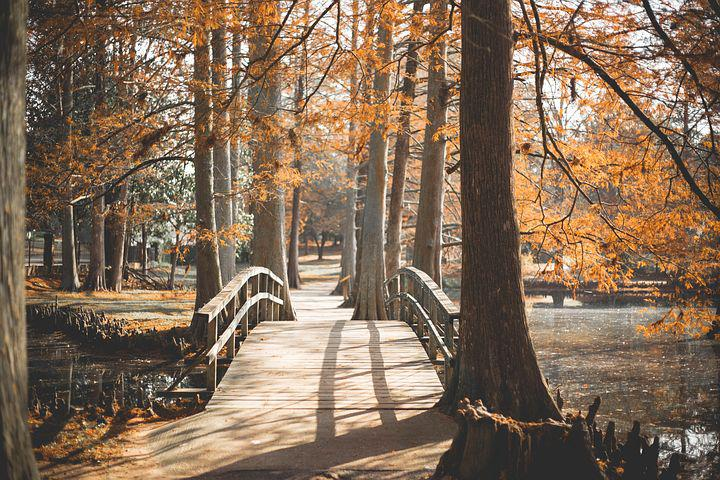 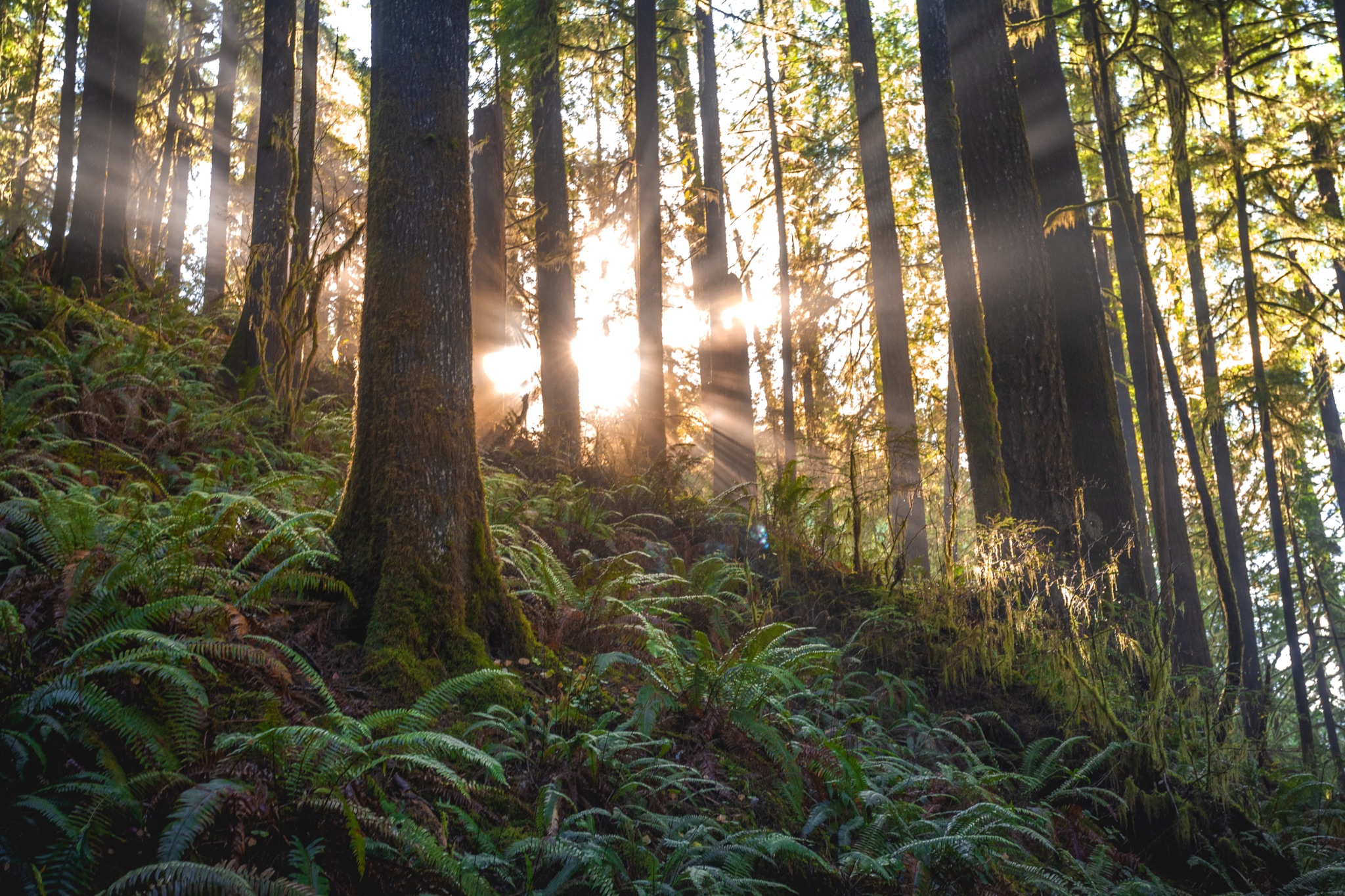 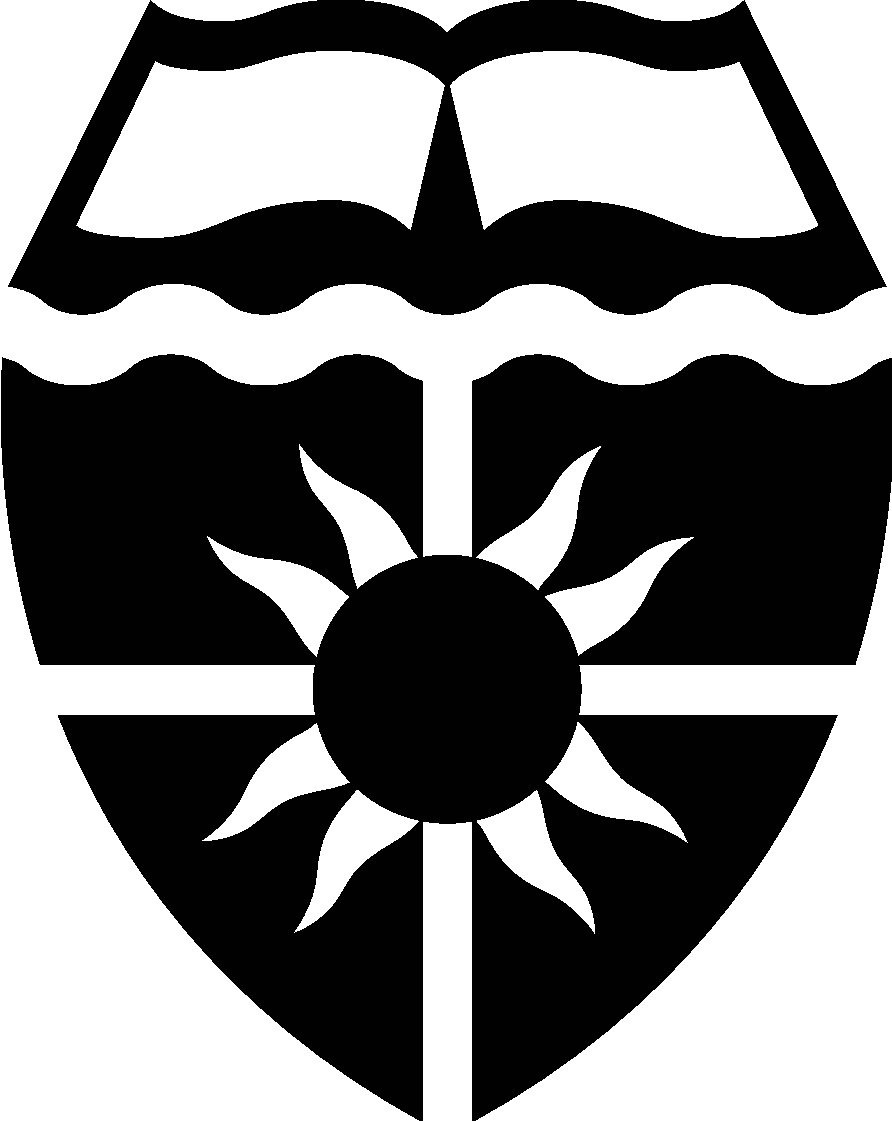 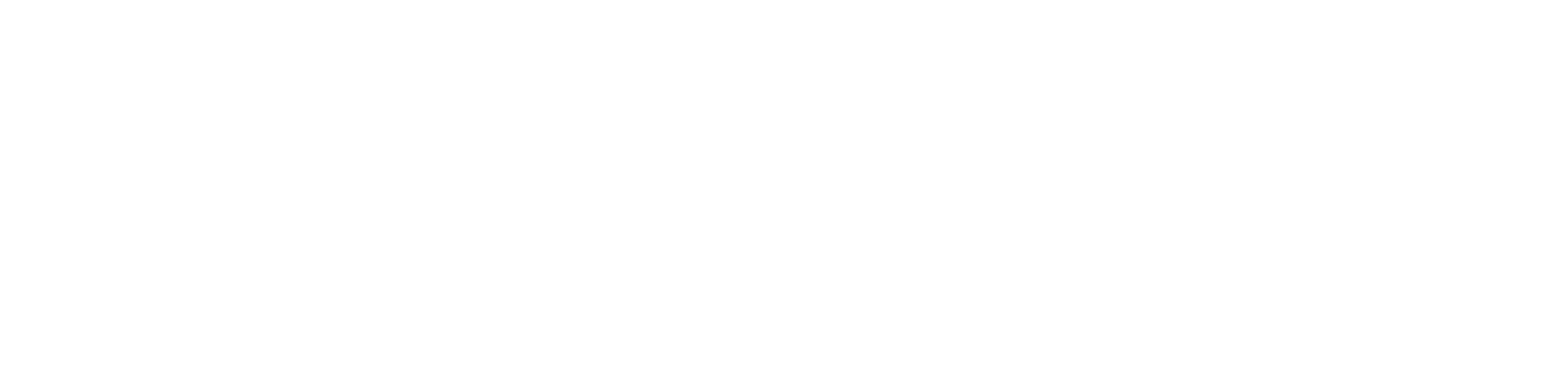 Compassionate Care
Lack of compassion tops list of challenges within healthcare industry.
Compassionate, patient-centered care is associated with: 
lower unnecessary resource use
less diagnostic testing that’s not needed
fewer referrals to specialists
fewer hospitalizations that are unnecessary
lower total health care charges. 
Allowing for compassion can reduce healthcare workers burnout
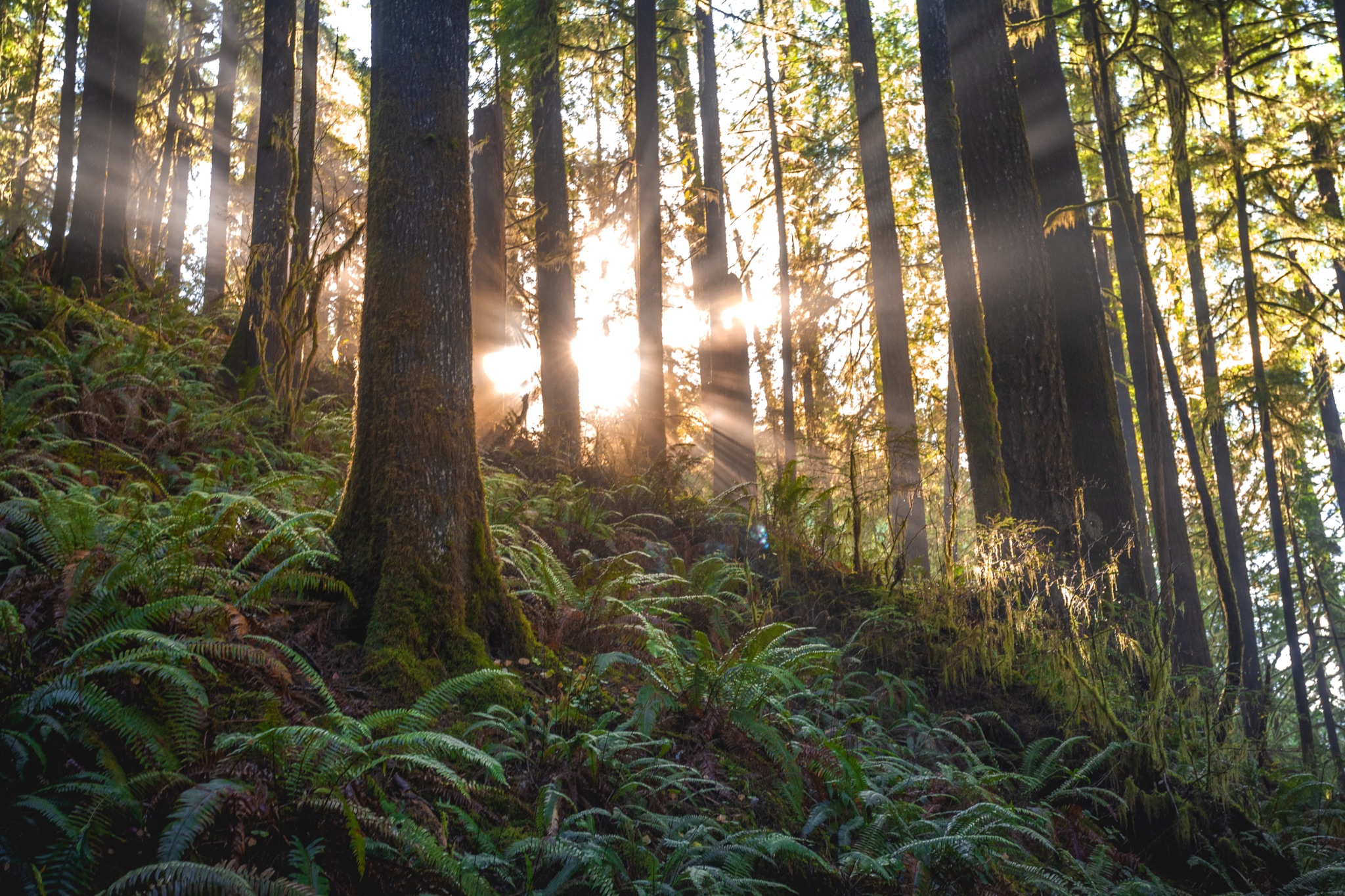 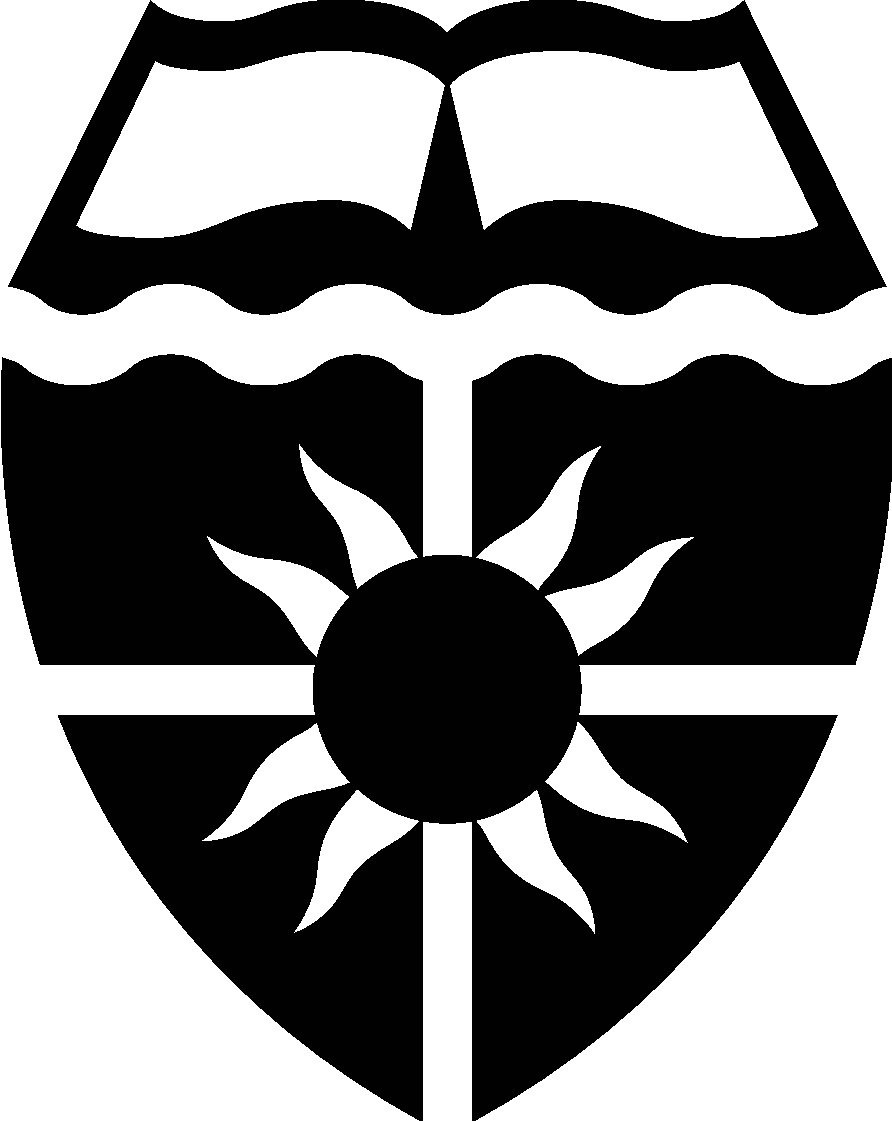 40 sec. compassion intervention
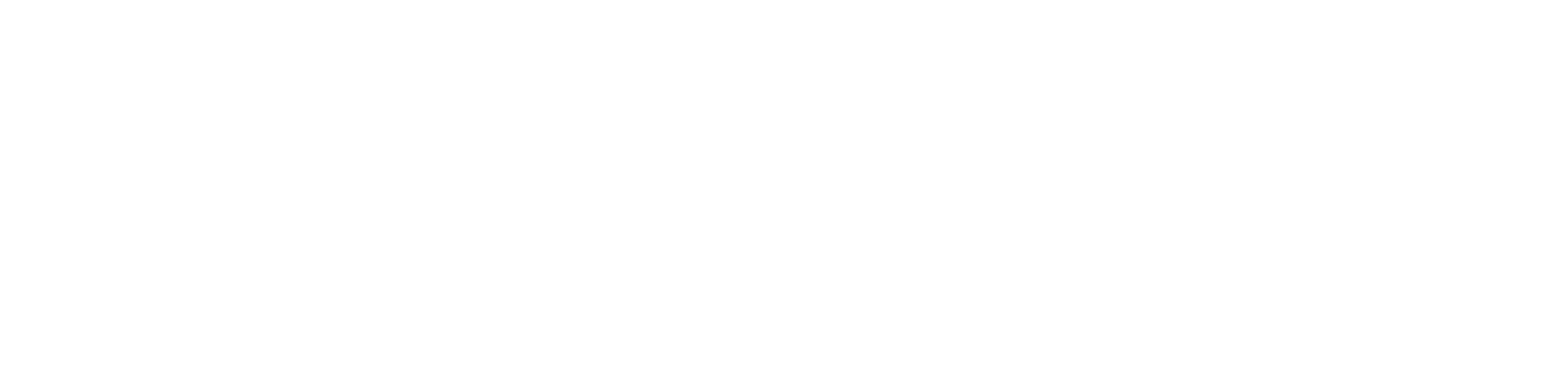 John Hopkins study: When oncologists’ sat with patients and said, “We’re going to be here with you. We’re going to go through this together. I’ll be with you every step of the way,” significantly reduced patient anxiety and increase trust in provider.
Spending time to connect and listen to patient and family.
Practice effective communication skills like making eye contact, talking at eye level, allowing them time to process and describe their situation.
Reassuring them that you are working together.
Asking what is most important to them and what their goals are.
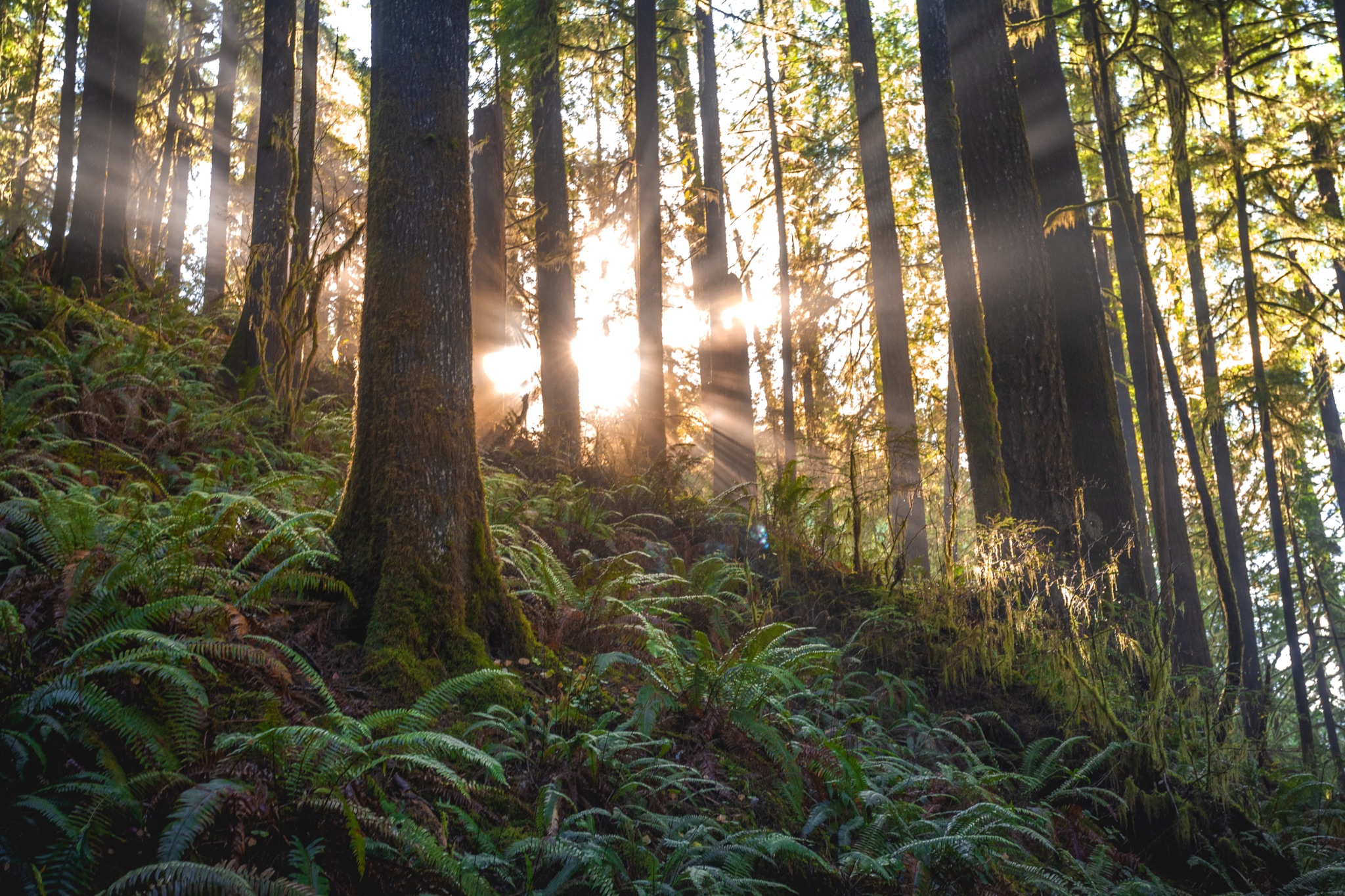 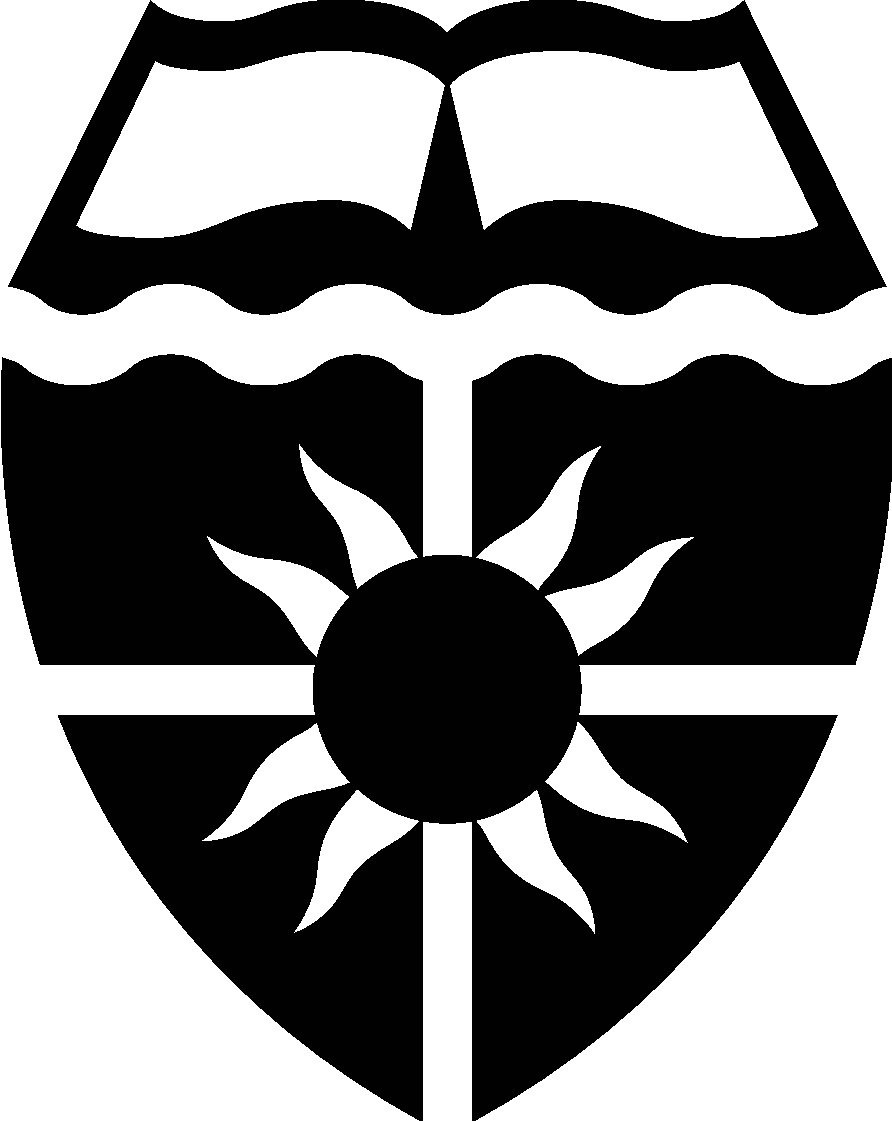 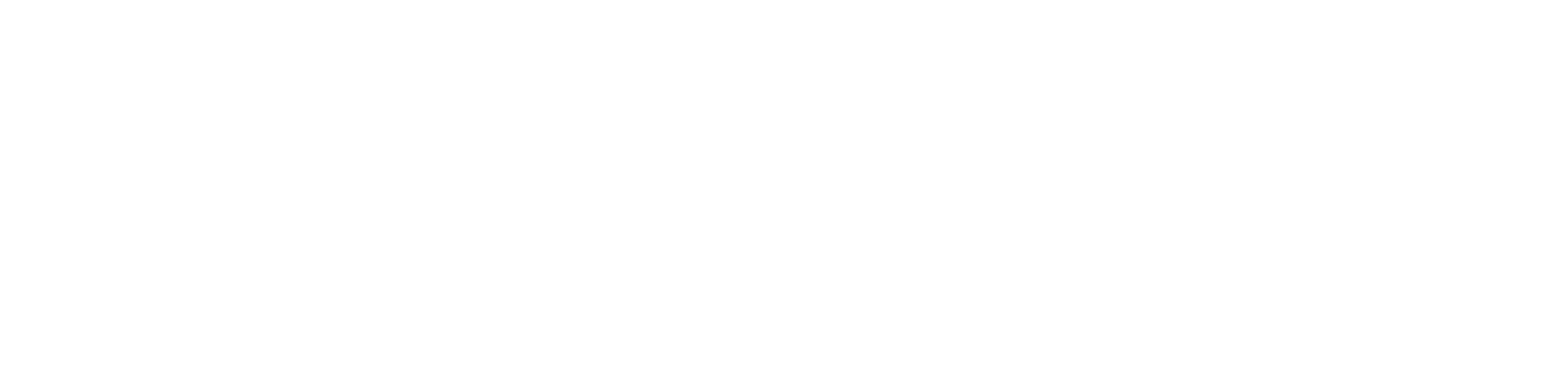 Special thanks to contributor 
Maureen Anderson DNP, RN
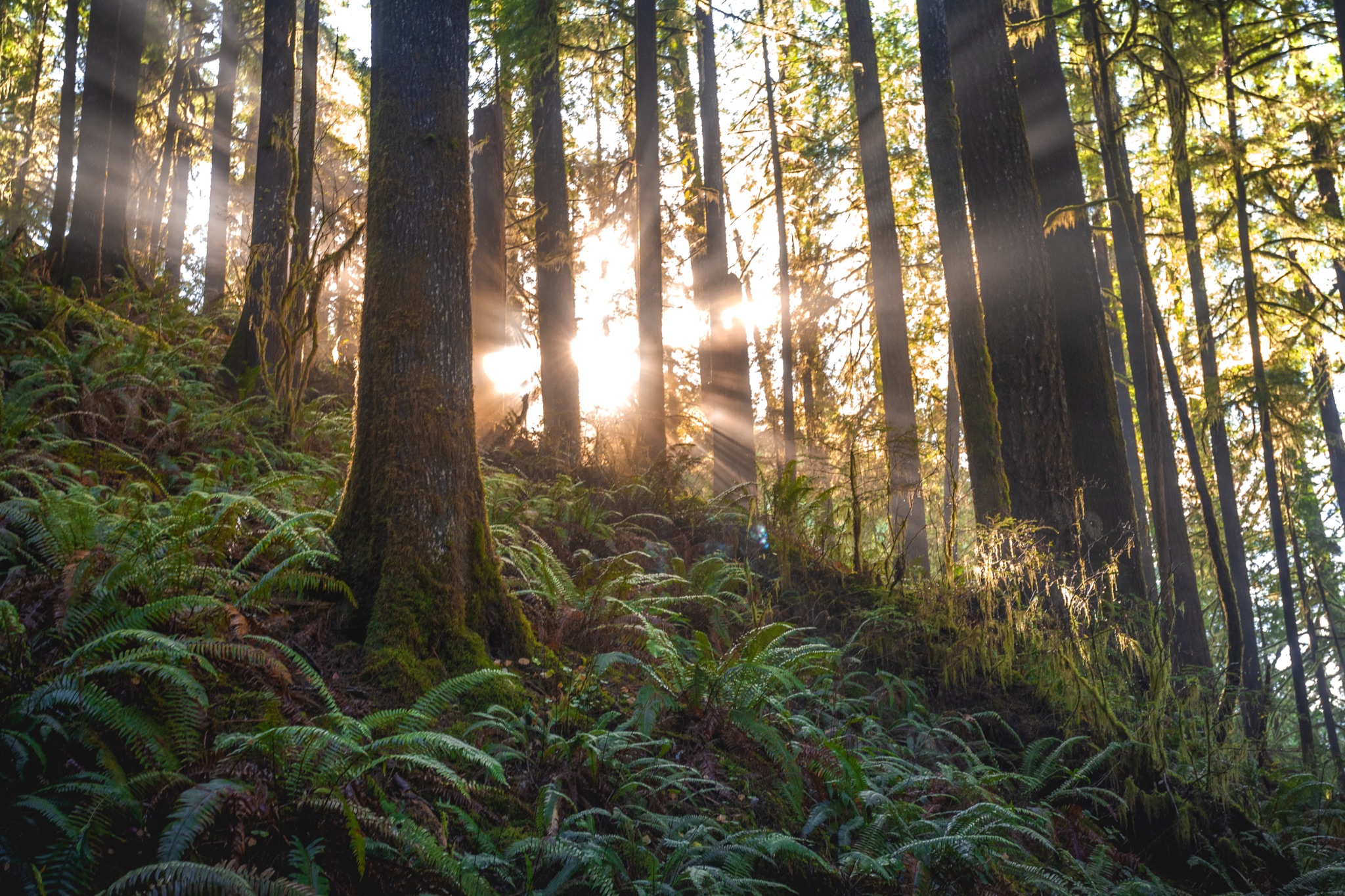 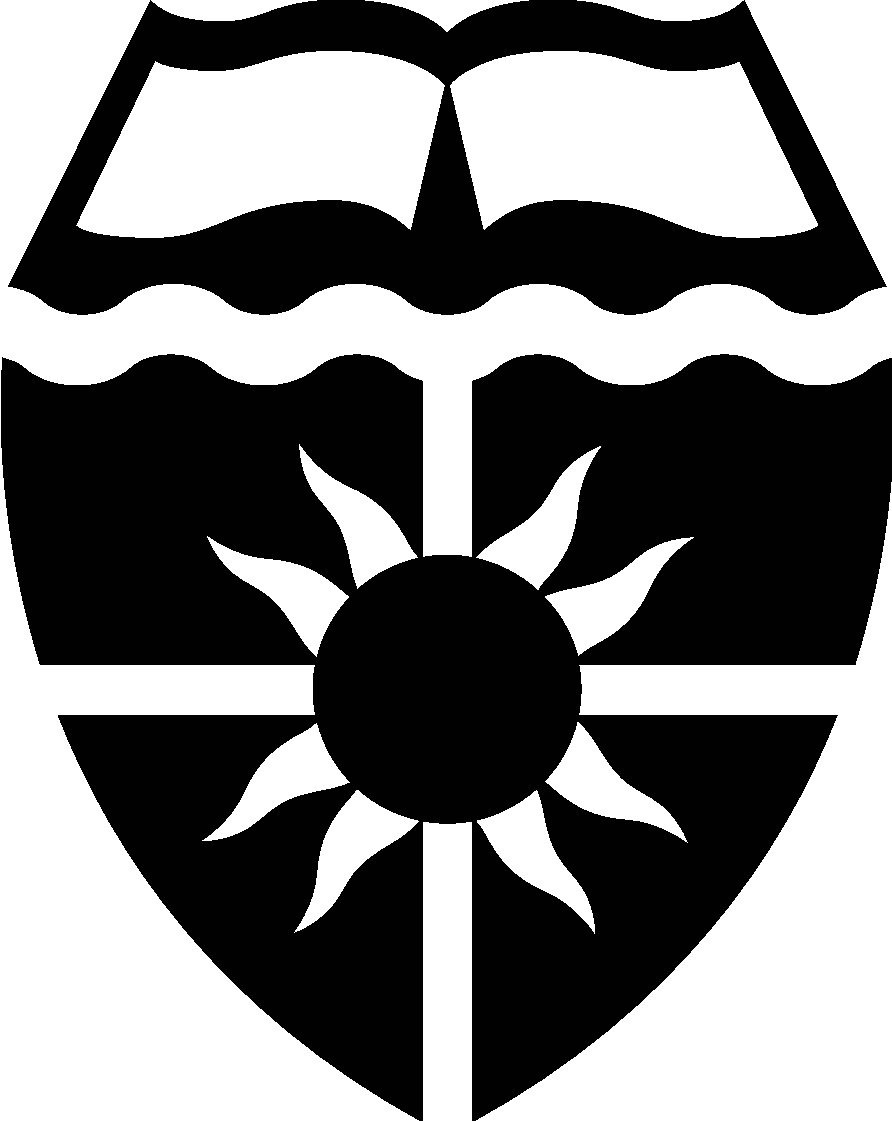 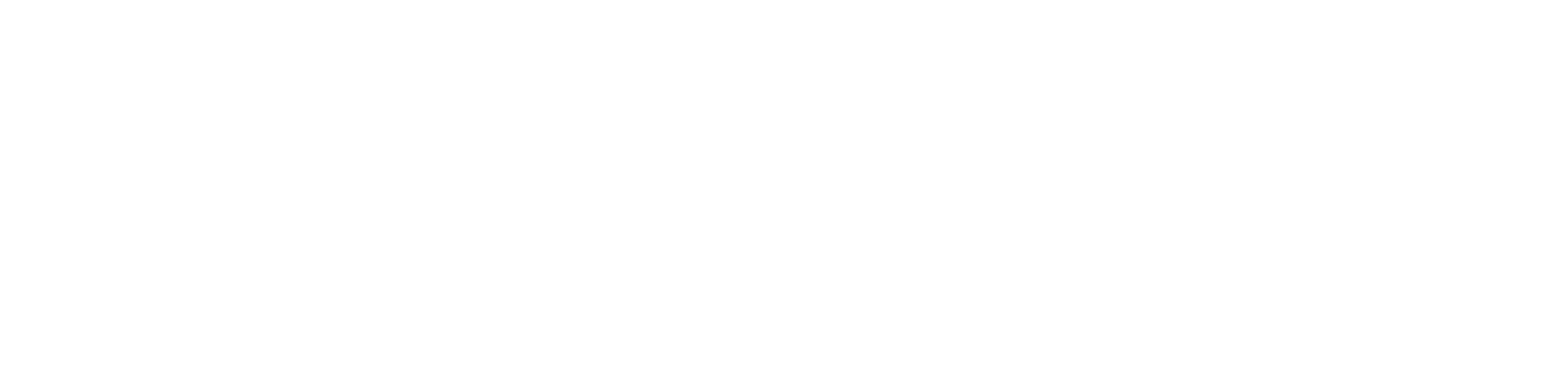 References
Fogarty, L. A., Curbow, B. A., Wingard, J. R., McDonnell, K., & Somerfield, M. R. (1999). Can 40 
seconds of compassion reduce patient anxiety?. Journal of clinical oncology, 17(1), 371-371. https://doi.org/10.1200/JCO.1999.17.1.371

Koithan, M., Miller, C.S., & Linck, R. (2019). Integrative Nursing Education. In M.J. Kreitzer, & M. 
Koithan (Eds.). Integrative Nursing (2nd ed., pp. 539-546) Oxford University Press USA. 

Miller, C.S., & Linck, R. (2019). Prelicensure Education for Integrative Nursing. In M.J. Kreitzer, & 
M. Koithan (Eds.). Integrative Nursing (2nd ed., pp. 547-563) Oxford University Press USA. 

Yoost, B. L., & Crawford, L. R. (2023). Fundamentals of nursing: Active learning for collaborative
Practice (3rd ed.). Elsevier.